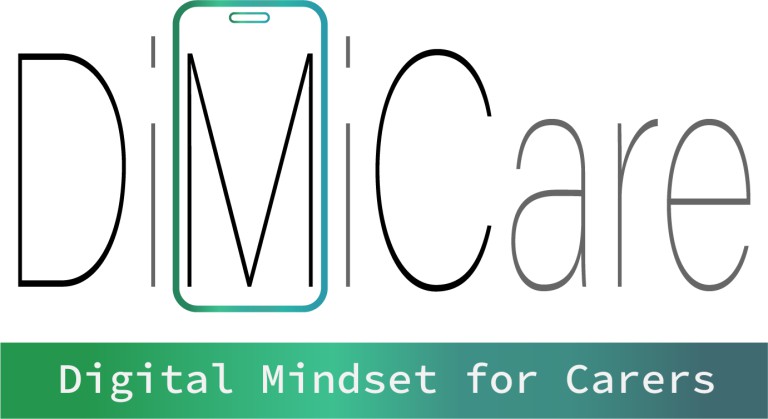 Module 1

Digitale basiscompetenties

Hoofdstuk 1

Informatie- en datageletterdheid
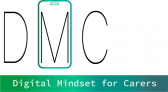 01 Digitale competentie
Wat zijn digitale competenties?
Digitaal Competentiekader voor Burgers (DigComp 2.2)
Sleutelcomponenten van digitale competentie
Waarom is digitale geletterdheid cruciaal voor zorgprofessionals?
02 Fundamentele digitale kennis
Wat is een computer?
Mobiele toestellen
Hardware en software
Applicatiesoftware

03 Een computer instellen
De basisprincipes van het gebruik van Windows
De basisprincipes van het gebruik van macOS
Applicaties installeren en verwijderen

04 Internet verbinding
Wat is Internet
Verbinden met het Internet
Surfen op internet, zoeken en filteren van informatie
INHOUDS- OPGAVE
01 Digitale competenties
Wat zijn de digitale competenties?
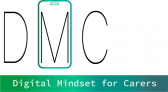 01 Digitale competenties
De betekenis van digitale geletterdheid is dynamisch en afhankelijk van het huidige technologische landschap en de praktische toepassingen ervan, aangezien de voortdurende ontwikkeling van technologieën voortdurend nieuwe activiteiten en doelstellingen introduceert.
DIGITALE COMPETENTIE
is een combinatie van kennis, vaardigheden en attitudes met betrekking tot het gebruik van technologie om taken uit te voeren, problemen op te lossen, te communiceren, informatie te beheren, samen te werken, en ook om effectief, passend, veilig, kritisch, creatief, onafhankelijk en ethisch inhoud te creëren en te delen.
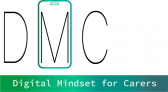 Digitaal Competentiekader voor Burgers (DigComp 2.2)
Het Digitaal Competentiekader voor Burgers (DigComp),  ontwikkeld door het Gemeenschappelijk  Centrum  voor  Onderzoek  (JRC)  van  de  Europese Commissie, biedt een gemeenschappelijk begrip van wat digitale competentie inhoudt.

Digitale competentie omvat het "zelfverzekerde, kritische en verantwoordelijke gebruik van en betrokkenheid bij digitale technologieën voor leren, op het werk en voor deelname aan de samenleving. Het wordt gedefinieerd als een combinatie van kennis, vaardigheden en attitudes."
1 DigComp, EU Science Hub, Gemeenschappelijk Centrum voor Onderzoek, https://joint-research-centre.ec.europa.eu/digcomp/digcomp-framework_nl , (geraadpleegd op 11 maart 2024).
Sleutelcomponenten van digitale competentie
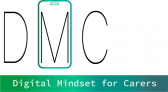 DigComp beschrijft welke competenties nodig zijn voor de burgers van vandaag, zodat ze digitale technologieën zelfverzekerd, kritisch, collaboratief en creatief kunnen gebruiken om doelen te bereiken die verband houden met werk, leren, vrije tijd, inclusie en deelname aan onze digitale samenleving.

De 5 belangrijke gebieden van digitale competentie volgens het DigComp-kader zijn als
volgt:
INFORMATIE- EN GEGEGEVENSGELETTERDHEID
COMMUNICATIE EN SAMENWERKING
CREATIE VAN DIGITALE INHOUD
VEILIGHEID
PROBLEEMOPLOSSING
Sleutelcomponenten van digitale competentie
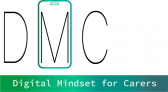 INFORMATIE- EN GEGEGEVENSGELETTERDHEID


Het bekijken, zoeken en filteren van gegevens, informatie en digitale inhoud
Het evalueren van gegevens, informatie en digitale inhoud
Het beheren van gegevens, informatie en digitale inhoud


Om  nuttige  aspecten  van  informatie-  en  gegevensgeletterdheid  voor zorgassistenten en thuiszorgmedewerkers te verkennen, zie Module 1, Hoofdstuk 1.
Sleutelcomponenten van digitale competentie
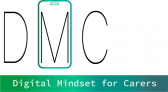 COMMUNICATIE EN SAMENWERKING

Interactie via digitale technologieën
Delen via digitale technologieën
Deelnemen aan burgerschap via digitale technologieën
Samenwerken via digitale technologieën
Netiquette (de correcte of aanvaardbare manier om het internet te gebruiken)
Beheren van digitale identiteit

Om  nuttige  aspecten  van  communicatie  en  samenwerking  voor zorgassistenten en thuiszorgmedewerkers te verkennen, zie Module 1, Hoofdstuk 2.
Sleutelcomponenten van digitale competentie
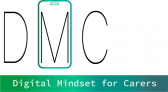 CREATIE VAN DIGITALE INHOUD

Het ontwikkelen van digitale inhoud
Integreren en opnieuw uitwerken van digitale inhoud
Auteursrecht en licenties
Programmeren


Om  nuttige  aspecten  van  communicatie  en  samenwerking  voor zorgassistenten en thuiszorgmedewerkers te verkennen, zie Module 1, Hoofdstuk 3.
Sleutelcomponenten van digitale competentie
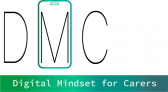 VEILIGHEID

Het beschermen van apparaten
Het beschermen van persoonlijke gegevens en privacy
Het beschermen van gezondheid en welzijn
Het beschermen van het milieu


Om  nuttige  aspecten  van  communicatie  en  samenwerking  voor zorgassistenten en thuiszorgmedewerkers te verkennen, zie Module 1, Hoofdstuk 4.
Sleutelcomponenten van digitale competentie
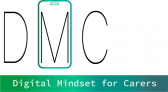 PROBLEEMOPLOSSING

Technische problemen oplossen
Behoeften identificeren en technologische oplossingen vinden
Creatief gebruik maken van digitale technologieën
Digitale competentie lacunes identificeren
Om  nuttige  aspecten  van  communicatie  en  samenwerking  voor zorgassistenten en thuiszorgmedewerkers te verkennen, zie Module 1, Hoofdstuk 5.
Waarom is digitale geletterdheid cruciaal voor zorgprofessionals?
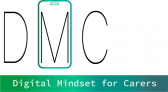 VERBETERDE COMMUNICATIE EN SAMENWERKING
Digitale  geletterdheid  stelt  zorgprofessionals  in  staat  om  efficiënter  te communiceren en samen te werken met behulp van verschillende digitale tools zoals e-mail, instant messaging en videoconferenties.

VERHOOGDE PRODUCTIVITEIT EN DOELMATIGHEID
Zorgprofessionals kunnen de productiviteit verhogen en taken stroomlijnen door gebruik  te  maken  van  digitale  tools  en  software,  waardoor  de  tijd  die  wordt besteed aan handmatige processen wordt verminderd.
Waarom is digitale geletterdheid cruciaal voor zorgprofessionals?
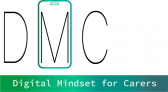 NAADLOZE TOEGANG TOT INFORMATIE EN MIDDELEN
Digitale  geletterdheid  vergemakkelijkt  snelle  toegang  tot  informatie,  waardoor zorgprofessionals  gegevens  snel  kunnen  analyseren  en  hun  kennis  kunnen verbeteren, waardoor de wendbaarheid in besluitvorming wordt verbeterd.

TOENEMENDE AANPASBAARHEID EN WEERBAARHEID
In  het  dynamische  technologische  landschap  rust  digitale  geletterdheid zorgprofessionals uit om moeiteloos aan te passen aan nieuwe tools, systemen en processen, wat de aanpasbaarheid en veerkracht vergroot.
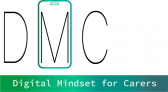 02 Basiskennis digitale vaardigheden
In het  technologiegedreven  zorglandschap  van  vandaag  is  het  van essentieel belang dat zorgprofessionals over essentiële digitale vaardigheden beschikken, vooral bij de zorg voor oudere patiënten. Deze cursus heeft tot doel het probleem aan te pakken door thuiszorgmedewerkers en zorgverleners een gestructureerd traject naar digitale bekwaamheid te bieden, te beginnen bij basiskennis. Het programma richt zich op individuen met diverse educatieve achtergronden, zodat ze de noodzakelijke vaardigheden verwerven om uit te blinken in een digitaal evoluerende zorgomgeving.
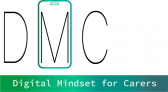 Wat is een computer?
Een  COMPUTER  is  een  veelzijdig  elektronisch apparaat dat ruwe gegevens ontvangt, deze verwerkt met behulp van programma's door de interactie van hardware- en softwarecomponenten, tussentijdse en uiteindelijke resultaten opslaat in het geheugen, en gewenste uitvoer produceert.
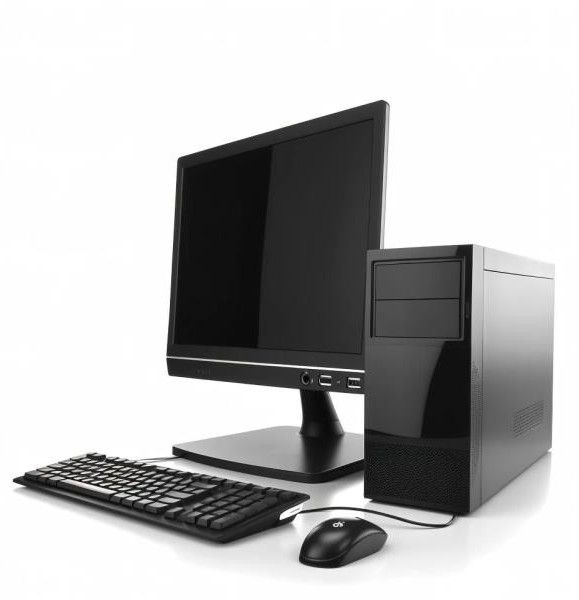 Het speelt een cruciale rol in verschillende aspecten van het moderne leven, variërend van persoonlijke computergebruik  tot  complexe  wetenschappelijke simulaties en gegevensanalyse.
Ontworpen door Freeepik
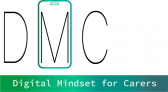 Wat is een computer?
DESKTOPCOMPUTERS
Desktopcomputers	zijn
ontworpen	om	op	een
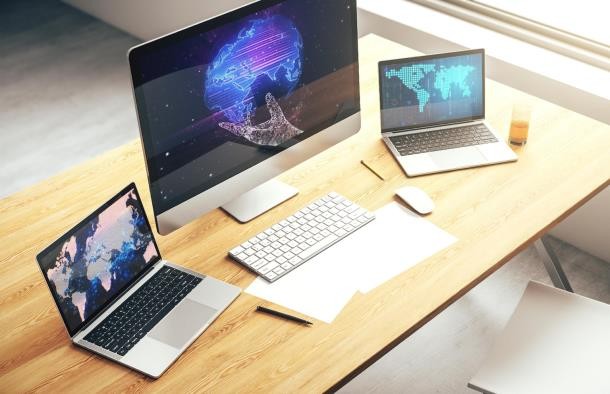 bureau te worden geplaatst en bestaan doorgaans uit  verschillende  onderdelen,  waaronder  de computerkast, monitor, toetsenbord en muis.
LAPTOPCOMPUTERS
Laptops zijn op batterijen werkende computers die draagbaarder zijn dan desktops, waardoor je ze bijna overal kunt gebruiken.
Ontworpen door Freeepik
Persoonlijke computers zijn er in twee hoofdstijlen: PC en Mac. Beide zijn volledig   functioneel,   maar   ze   hebben   een   andere   uitstraling   en gebruikerservaring, en veel mensen geven de voorkeur aan het een of het
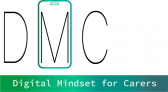 Wat is een computer?
Belangrijke kenmerken van computers:

TIJDSEFFICIËNTIE: Snelle voltooiing van taken, het oplossen van complexe problemen in seconden en het besparen van waardevolle tijd.

INTERNETCONNECTIVITEIT:  Toegang  verschaffen  tot  cruciale  informatie, het vergemakkelijken van wereldwijde communicatie en verbinding maken met de uitgestrekte wereld van het internet.

OPSLAGCAPACITEIT:  Het  mogelijk  maken  van  de  opslag  van  grote hoeveelheden gegevens, waaronder projecten, documenten en multimedia- inhoud.

1/
2
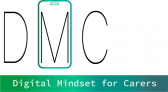 Wat is een computer?
ENTERTAINMENTHUB: Dienen als een belangrijke bron van entertainment via gaming, muziek, films en sociale netwerken.

GEGEVENSORGANISATIE: Efficiënt opslaan en organiseren van gegevens met  de  mogelijkheid  om  afzonderlijke  mappen  te  maken  voor  eenvoudige toegankelijkheid.

TOEGANKELIJKHEID	VOOR	FYSIEK	UITGEDAAGDEN:	Een	zegen	voor
personen met fysieke uitdagingen, met gespecialiseerde software voor hulp,
zoals schermlezer voor slechtzienden.


2/
2
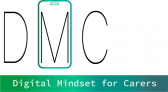 Mobiele apparaten
TABLET-COMPUTERS
Tabletcomputers,	ontworpen	voor draagbaarheid
zoals	laptops,	missen	fysieke	toetsenborden	en
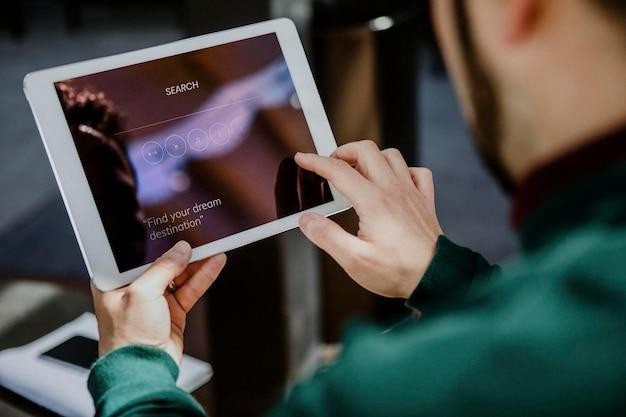 touchpads.	Het	aanraakgevoelige vergemakkelijkt	het		gebruik	van	een
scherm virtueel
toetsenbord en navigatie met de vingers. Hoewel
tablets	mogelijk	niet	alle	taken	van	traditionele computers uitvoeren, maakt hun gemak ze tot een
Ontworpen door Freeepik
ideaal	secundair	computerapparaat	voor	veel
gebruikers.
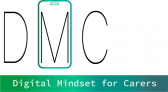 Mobiele apparaten
E-READERS
E-bookreaders, ook wel e-readers genoemd, lijken
op tabletcomputers, behalve dat ze voornamelijk zijn  ontworpen  voor  het  lezen  van  e-books (digitale, downloadbare boeken).
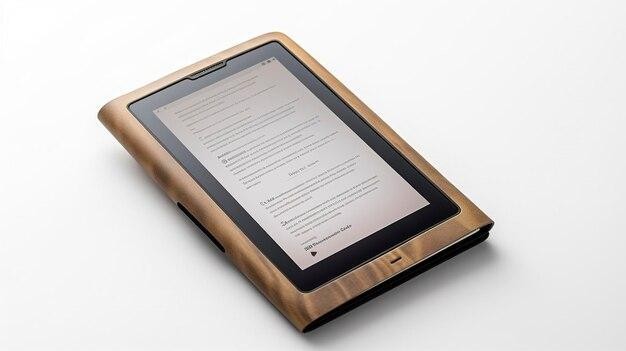 Ontworpen door Freeepik
Opmerkelijke voorbeelden zijn de Amazon Kindle, Barnes & Noble Nook en Kobo. De meeste e-readers gebruiken een e-ink-display, dat gemakkelijker te lezen is dan een traditioneel computerscherm. Je kunt zelfs lezen in fel zonlicht, net zoals bij het lezen van een gewoon boek.
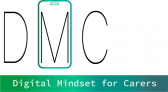 Mobiele apparaten
SMARTPHONES
De	smartphone,
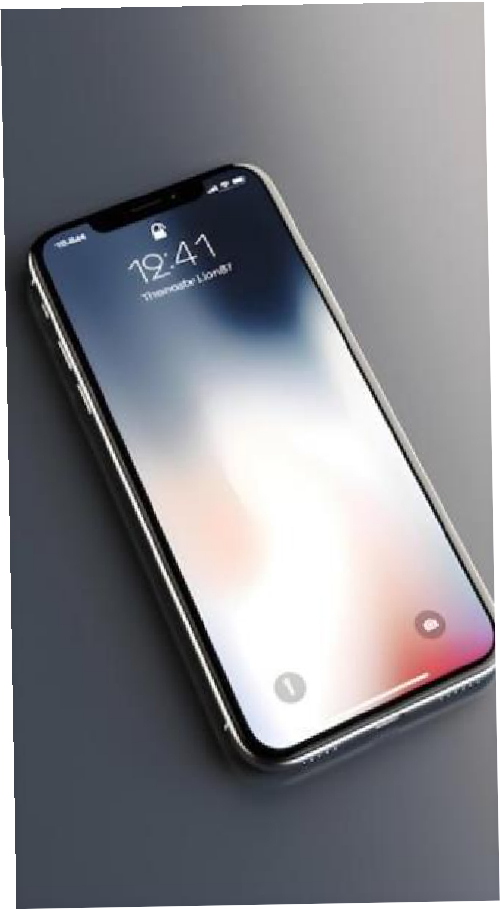 een	robuuste	evolutie	van	de
telefoon,	gaat	verder	dan
conventionele	mobiele
basisfunctionaliteiten zoals telefoongesprekken,  voicemail en  sms-berichten.  Gekenmerkt  door  aanraakgevoelige schermen,   elimineren   de   meeste   smartphones   de noodzaak van een fysiek toetsenbord, en bieden ze een
virtueel toetsenbord en intuïtieve vingerinteracties met het scherm.
Ontworpen door Freeepik
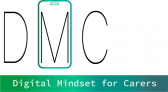 Mobiele apparaten
Standaardfuncties		zijn	onder hoogwaardige	digitale
andere	een camera		en
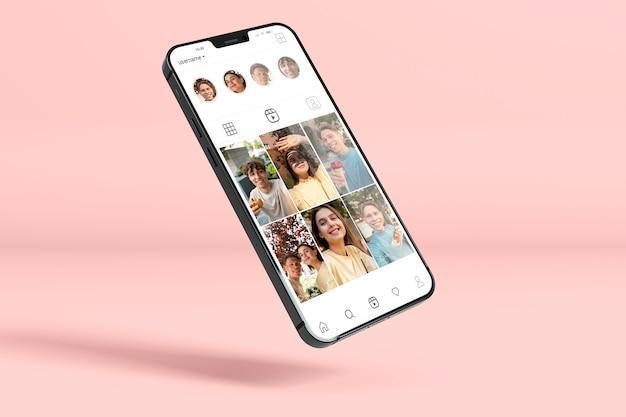 multimediabestanden,	waardoor elektronische	apparaten	zoals
verschillende oude	laptops,
digitale	muziekspelers	en	digitale	camera's
kunnen worden samengevoegd tot één veelzijdig apparaat.
Met de mogelijkheid om verbinding te maken met internet via Wi-Fi of mobiele netwerken
(waarvoor een maandelijks datatarief vereist is), stellen smartphones gebruikers in staat om
computertaken uit te voeren zoals e-mail controleren, web browsen en online winkelen.
Ontworpen door Freeepik
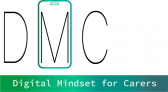 Hardware en software
Een computersysteem is verdeeld in twee categorieën:


HARDWARE: elk fysiek onderdeel van een computer.
SOFTWARE: een set instructies die hardware-operaties aanstuurt.

Alles	wat je op je computer	doet, is afhankelijk van zowel hardware als software.


Bijvoorbeeld, het bekijken van deze les in een webbrowser (software) en het
gebruiken van een muis (hardware) om te navigeren.
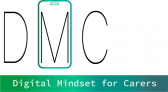 Hardware en software
Er zijn vier hoofdtypen computerhardware:

1. VERWERKINGSELEMENTEN zijn de onderdelen die verantwoordelijk zijn voor de verwerking van informatie binnen het computersysteem. Dit omvat apparaten zoals CPU (Central Processing Unit), geheugen en moederbord.

1. OPSLAGELEMENTEN  zijn  onderdelen  waarmee  gegevens  binnen  een  computersysteem  kunnen  worden opgeslagen. Dit omvat apparaten zoals harde schijven en compact disc-drives.


1. INVOERELEMENTEN omvatten dingen zoals toetsenborden, muizen en scanners.


1. UITVOERELEMENTEN omvatten dingen zoals monitoren en printers.
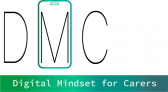 Hardware en software
USB (Universal Serial Bus) is een standaard voor het verbinden van externe apparaten met computers.
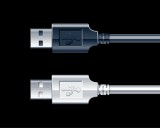 HDMI (High Definition Multimedia Interface): Dit type kabel kan video- en audiosignalen zonder interferentie overbrengen over een maximale lengte van 15 meter.
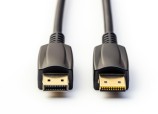 KABELS OM INVOER- EN UITVOERAPP ARATEN TE VERBINDEN
Audiokabels: Dit zijn meestal twee kabels, één voor de
luidsprekers en één voor de microfoon.
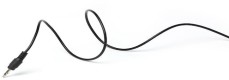 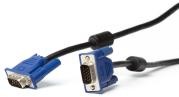 VGA (Video Graphics Array) is een standaard voor het aansluiten op een monitor.


Netwerkkabels worden gebruikt om de computer via een kabel aan een netwerk te verbinden.
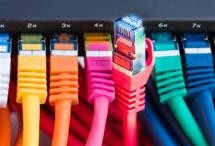 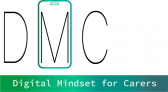 Hardware en software
Een SOFTWARE-programma is een set code en instructies die een computer vertelt  hoe  hij  specifieke  taken  moet  uitvoeren  en  uitvoeren.  Een  enkele computer  kan  meerdere  functies  tegelijk  uitvoeren,  afhankelijk  van  de geïnstalleerde softwareprogramma's.

In  wezen  dient  software  als  het  brein  van  een  computer,  die  elke functie begeleidt en hem in staat stelt verschillende inputs en vereisten te verwerken en erop te reageren.
Hardware en software
Er zijn vier belangrijke soorten softwareprogramma's:
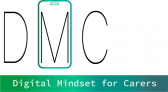 TOEPASSINGSOFTWARE  (of  toepassingen)  voert  één  specifieke  taak  uit  op  een computer. Deze software heeft gemeenschappelijk gebruik, zelfs onder degenen met een basiskennis van computers.
SYSTEEMSOFTWARE maakt het mogelijk dat softwaretoepassingen worden uitgevoerd op de hardware van een computer. Deze software kan besturingssystemen bevatten zoals Windows, macOS en Linux.
PROGRAMMEERSOFTWARE kan de gebruiker in staat stellen een applicatie te creëren. Deze programma's bieden individuen de tools om programmeercode te ontwikkelen, schrijven, testen en debuggen.
STUURPROGRAMMASOFTWARE	is	een	softwareprogramma	dat	de	communicatie
tussen	het	besturingssysteem	en	een	hardwareapparaat	mogelijk	maakt.	Sommige
hardware vereist een driverinstallatie voordat deze kan worden gebruikt, zoals printers, scanners en modems.
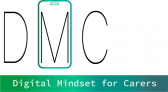 Toepassingssoftware
TOEPASSINGSOFTWARE-programma's zijn ontworpen om specifieke taken uit te voeren, workflows te vereenvoudigen en communicatie te verbeteren.

Of het nu gaat om het voltooien van taken, het maken van aantekeningen, het uitvoeren van online onderzoek, het instellen van het alarm, het bijhouden van een  accountlogboek  of  zelfs  het  spelen  van  games;  er  zijn  specifieke toepassingssoftwareprogramma's die je kunnen helpen.
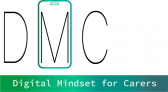 Toepasingssoftware
De meest voorkomende voorbeelden van applicaties die dagelijks door miljoenen worden gebruikt, worden hieronder vermeld:

EEN SUITE VAN MICROSOFT-PRODUCTEN zoals MS Office, PowerPoint, MS Word, Excel en Outlook.

INTERNETBROWSERS zoals Google Chrome, Safari, Firefox, enz.

REAL-TIME ONLINE COMMUNICATIETOOLS zoals Skype, Hangouts, Google Meet, Zoom en WhatsApp.

MULTIMEDIA- EN MUZIEKSTREAMINGSOFTWARE zoals Spotify, Pandora, enz.

GRAFISCHE EN ONTWERPSOFTWARE zoals Adobe Photoshop.
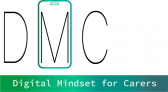 03 Het instellen van een computer
Je hebt je nieuwe computer en kunt beginnen met configureren. Dit kan een overweldigende en ingewikkelde taak lijken, maar het is eigenlijk veel eenvoudiger dan je zou denken! Het maakt niet uit welk merk computer je hebt, want de meeste computers worden op een vergelijkbare manier ingesteld.
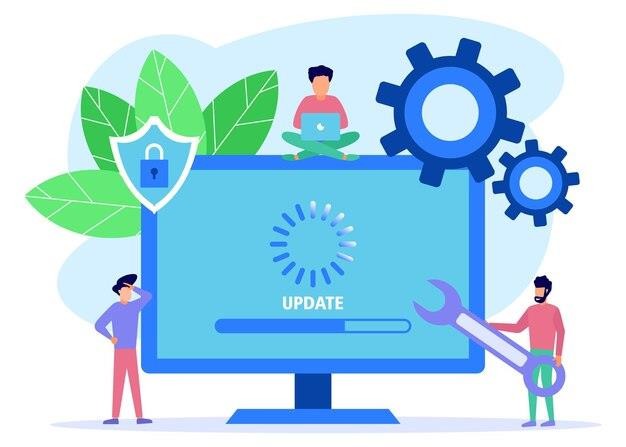 Ontworpen door Freeepik
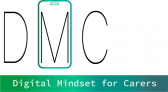 VIDEO INHOUD
Leer meer over het instellen van een computer door de onderstaande video te bekijken.
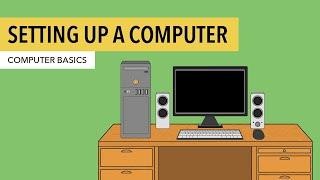 Computerbasics: Het instellen van een desktopcomputer
1 Computerbasics: Het instellen van een desktopcomputer [online video], @GCFLearnFree, Sep 1, 2020, https://www.youtube.com/watch?v=RnM3u99xIf4
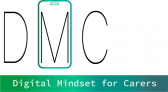 VIDE INHOUD
Leer meer over de basisprincipes van het gebruik van Windows door de onderstaande video te bekijken.
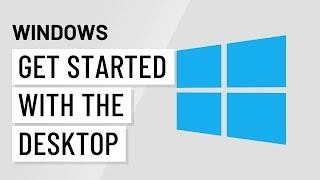 Windows-basisprincipes: Aan de slag met het bureaublad
Windows-basisprincipes: Aan de slag met het bureaublad [online video], @GCFLearnFree, Mei 14, 2019, https://youtu.be/GDKIxBr6yhI
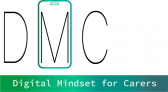 VIDEO INHOUD
Leer meer over de basisprincipes van het gebruik van macOS door de onderstaande video te bekijken.
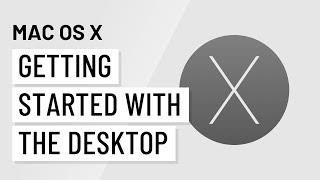 Mac OS X-basisprincipes: Aan de slag met het bureaublad
1 Mac OS X-basisprincipes: Aan de slag met het bureaublad [online video], @GCFLearnFree, Sep 18, 2014, https://youtu.be/bEQ8u3LViDU
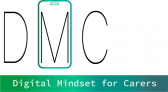 VIDEO INHOUD
Leer meer over hoe je software installeert op Windows door de onderstaande video te bekijken.
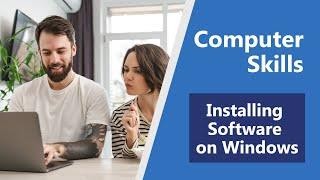 Hoe je software installeert op Windows
1 Hoe je software installeert op Windows [online video], @GCFLearnFree, Feb 22, 2023, https://youtu.be/J-UUJH_3eGg
Toepassingen verwijderen op uw Windows-pc
1.Open het configuratiescherm
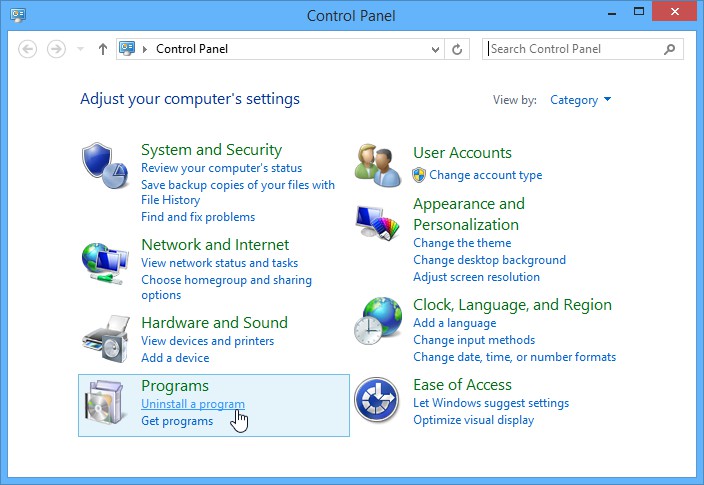 2. Selecteer ‘’een programma
verwijderen’’
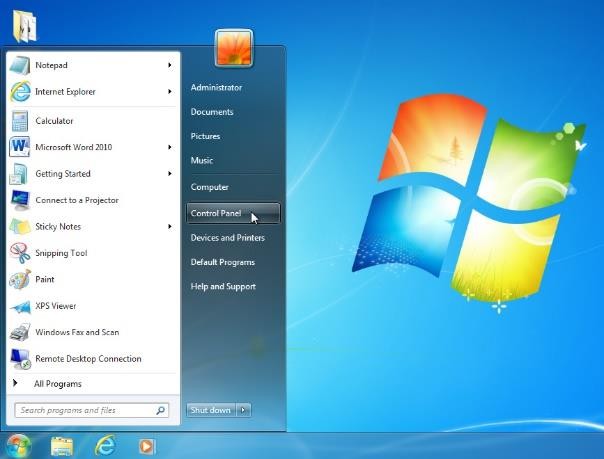 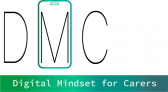 Toepassingen verwijderen op uw Windows-pc
Selecteer	de	gewenste	applicatie	en	klik
vervolgens op Verwijderen
Bevestig de verwijdering
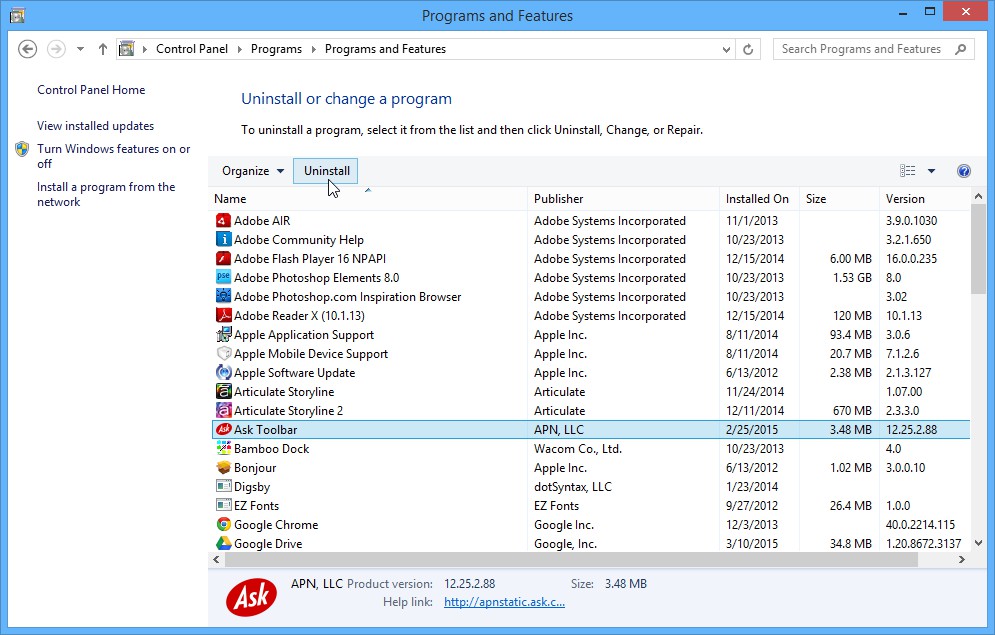 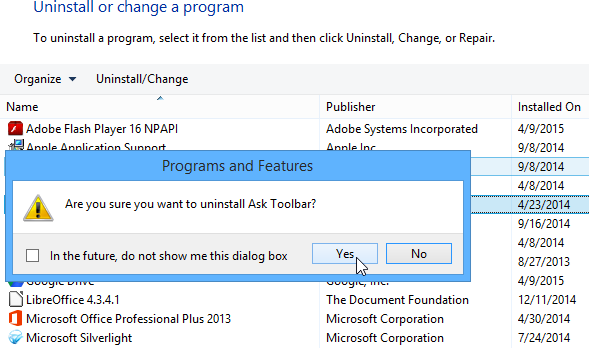 Dat is het! Het programma wordt van uw computer verwijderd!
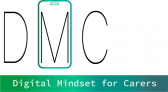 Programma's installeren op een Mac
De Mac App Store
Als u macOS gebruikt, kunt u software downloaden en installeren in de Mac App Store.	De Mac App Store is bedoeld om het proces van het vinden en installeren van software van externe ontwikkelaars te vereenvoudigen: als je een app vindt, hoef je geen extra werk te doen om deze te installeren.
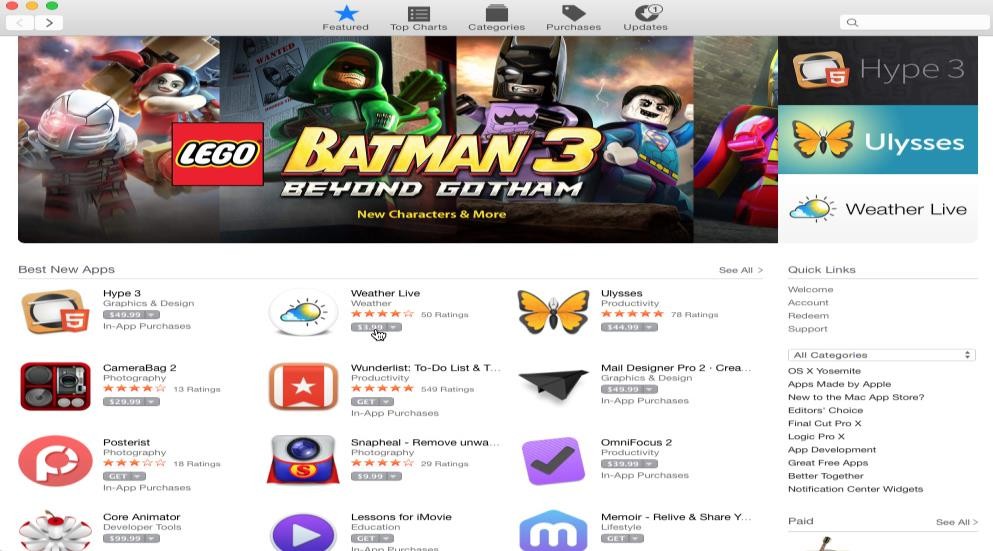 Programma's installeren op een Mac
1. Zoek en download een .dmg bestand*.
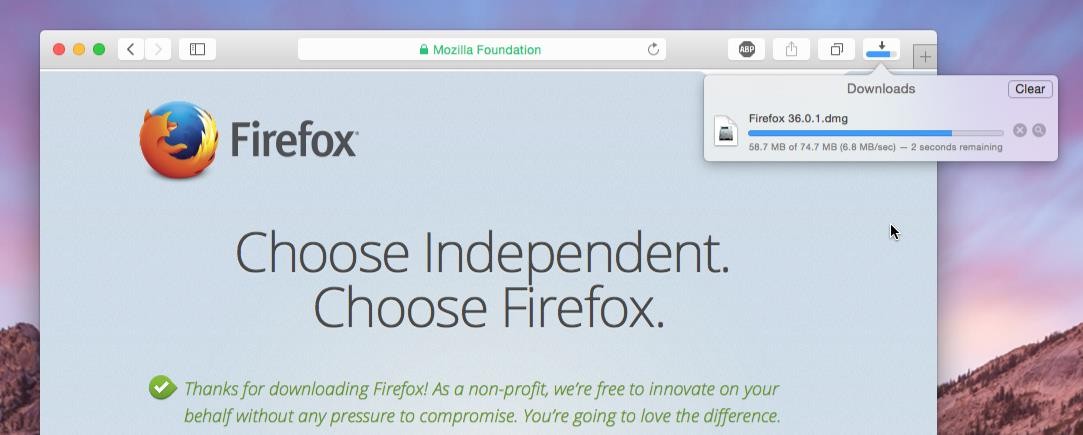 2. Zoek en selecteer het .dmg bestand. (Het staat meestal in de map Downloads.)
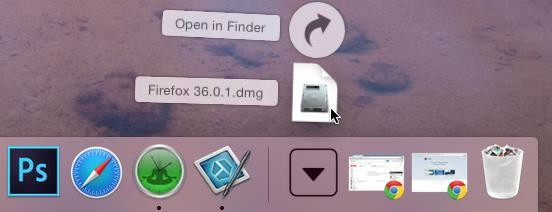 *Een DMG-bestand (afkorting van Disk Image) is een type bestandsindeling dat wordt gebruikt op het macOS-besturingssysteem van Apple
Programma's installeren op een Mac
3. Er verschijnt een dialoogvenster. Klik en sleep het pictogram naar de map Programma's.
4. De applicatie is nu geïnstalleerd!	U kunt dubbelklikken op het pictogram om het programma te openen.
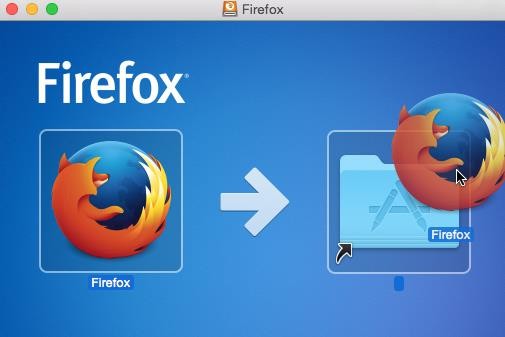 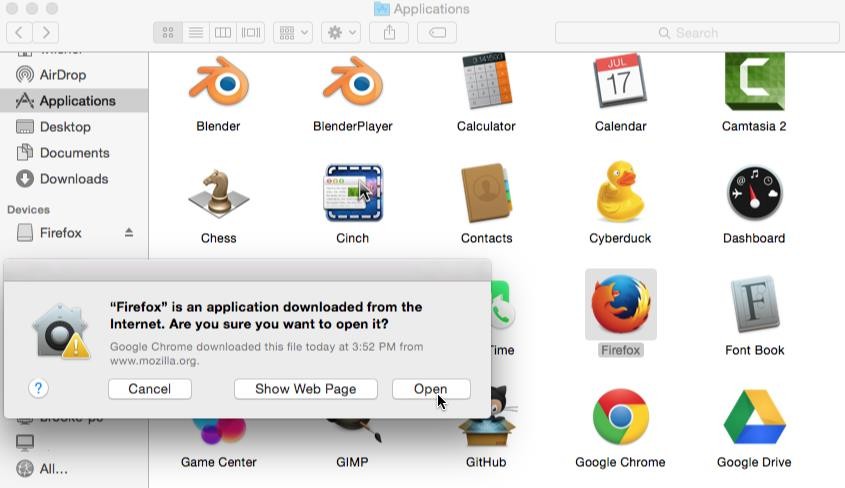 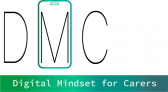 Programma's installeren op een Mac
5. Op het bureaublad zal er waarschijnlijk een schijfstationpictogram zijn met de naam van de applicatie. Dit staat bekend als een volume en is niet nodig nadat de applicatie is geïnstalleerd.  U kunt het eenvoudig naar de prullenbak op het dock slepen.
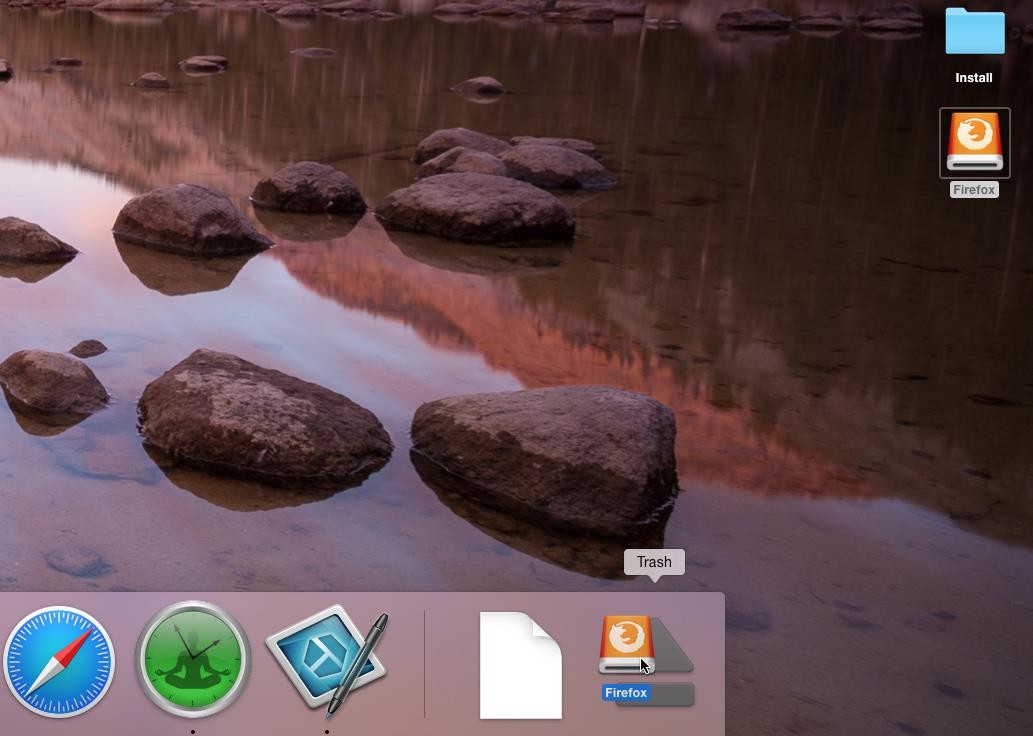 Programma's verwijderen op de Mac
1. Open een nieuw Finder- venster en selecteer 'Programma's'.
2. Zoek de gewenste toepassing, klik en sleep deze naar de prullenbak in het Dock.
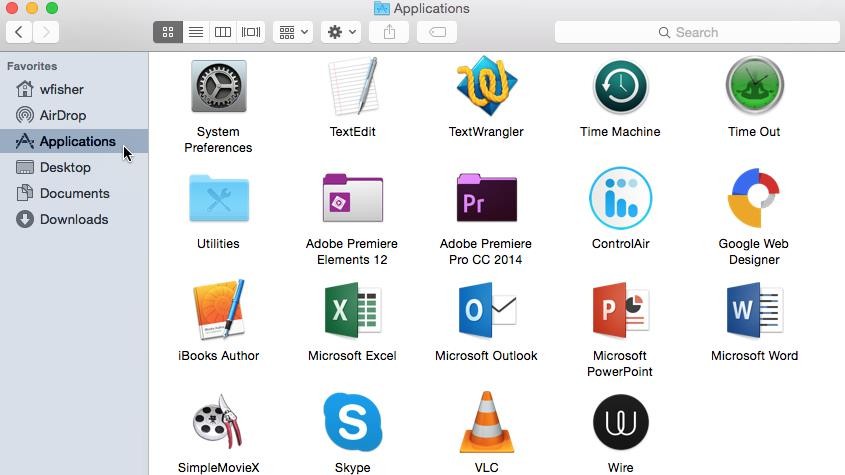 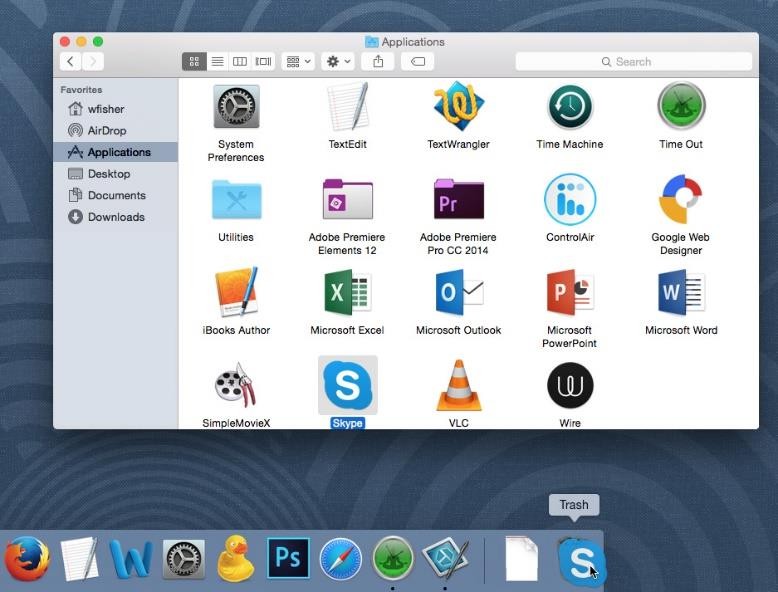 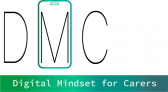 Programma's verwijderen op de Mac
3. Leeg de prullenbak.
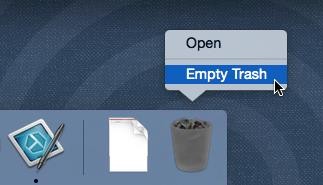 Dat is het! De applicatie wordt van uw computer
verwijderd.
04 Internetverbinding
Wat is internet?
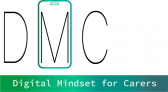 04 Internetverbinding
Het INTERNET is een enorm netwerk dat computers over de hele wereld met elkaar verbindt. Via internet kunnen mensen overal met een internetverbinding informatie delen en communiceren. Nadat u uw computer hebt ingesteld, wilt u misschien INTERNETTOEGANG voor thuis aanschaffen, zodat u e-mail kunt verzenden en ontvangen, op internet kunt surfen, video's kunt streamen en meer.
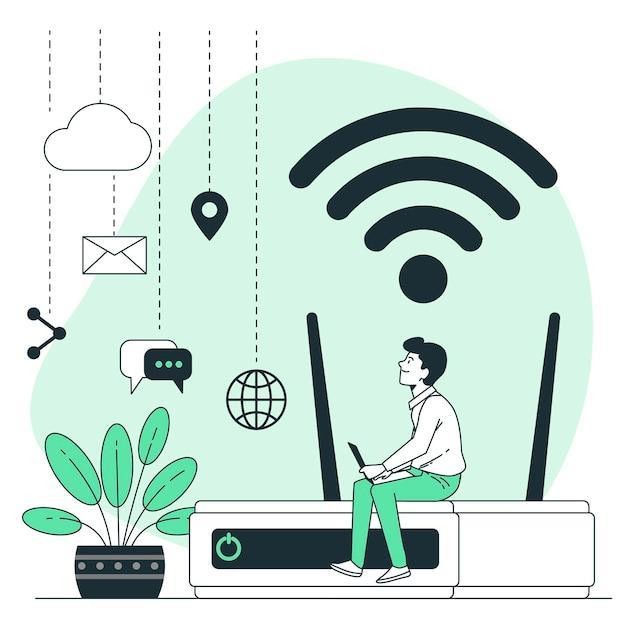 Ontworpen door Freeepik
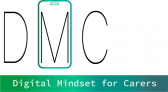 VIDEO-INHOUD
Meer informatie over verbinding maken met internet vindt u in de onderstaande video1
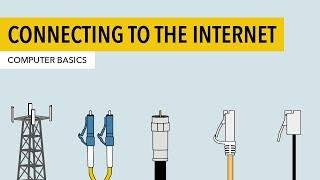 Basisprincipes van de computer: verbinding maken met internet
1 Basisprincipes van de computer: verbinding maken met internet [online video],@GCFLearnFree, Sep 2, 2020, https://youtu.be/93-3zmVvCGU
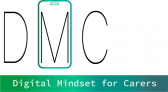 Surfen op internet, zoeken en filteren van informatie
Controleer de netwerkstatus (een voorbeeld met Windows 10) Het netwerkpictogram in de rechterbenedenhoek van het scherm kan u veel vertellen over uw netwerkverbinding en de staat waarin deze zich bevindt. Het netwerkpictogram geeft de huidige status van uw netwerkverbinding weer.
Afhankelijk van de huidige status van uw verbinding, verandert het uiterlijk van dit pictogram.
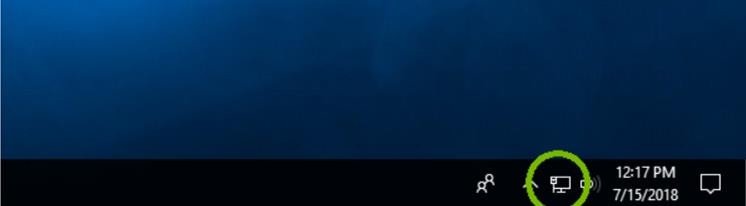 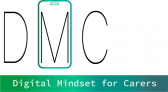 Surfen op internet, zoeken en filteren van informatie
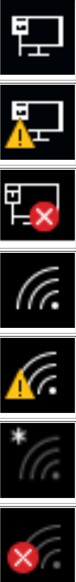 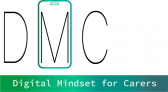 Surfen op internet, zoeken en filteren van informatie
Als u nog meer informatie over uw verbindingsstatus wilt zien, klikt u op het netwerkpictogram zelf, ongeacht de status die momenteel wordt weergegeven.
of

Hierdoor  wordt  het  menu  Netwerk  geopend.  In  het netwerkmenu kunt u de status van uw huidige verbinding zien.  Als uw apparaat verbinding kan maken met wifi, ziet u ook een lijst met draadloze netwerken waarvan uw apparaat zich momenteel binnen het bereik bevindt.
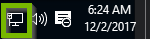 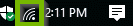 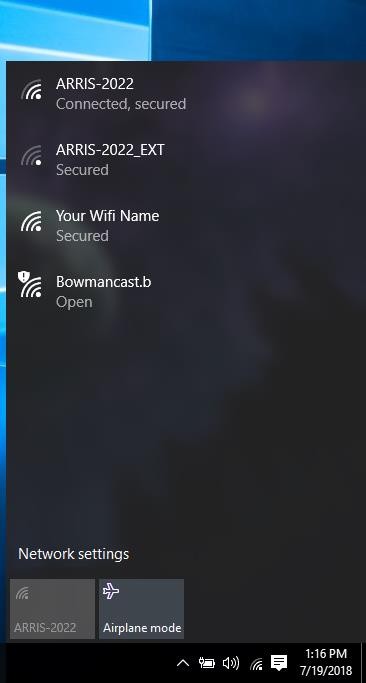 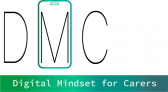 Surfen op internet, zoeken en filteren van informatie
De meeste informatie op internet staat op websites. Zodra u verbinding hebt met internet, kunt u toegang krijgen tot websites met behulp van een soort applicatie die een webbrowser wordt genoemd.   Met een webbrowser kunt u verbinding maken met websites en deze bekijken. De webbrowser zelf is niet het internet, maar geeft pagina's op internet weer.

Elke website heeft een uniek adres. Door dit adres in uw webbrowser in te typen, kunt u verbinding maken met die website en uw webbrowser zal het weergeven.
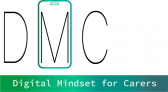 Internetten, zoeken en filteren van informatie: de meest gebruikte browsers
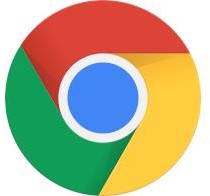 Beste algemeen — Google Chrome Ondersteunt Google-services Inclusief tabbladgroepsbeheer
Presteert beter dan andere browsers in tests

Beste voor beveiliging — Mozilla Firefox
Blokkeert cryptominers
Voorkomt fingerprinting
Slaat wachtwoorden lokaal op Scoort het laagst op snelheid in tests

Beste voor aanpassing — Vivaldi Biedt hoge aanpassingsmogelijkheden Beschermt tegen phishing
Synchroniseert gegevens tussen apparaten
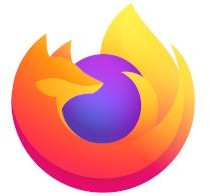 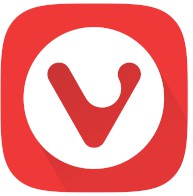 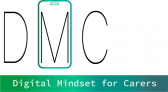 Internetten, zoeken en filteren van informatie: de meest gebruikte browsers
Beste voor sociale media — Opera Bevat een ingebouwde VPN-client Bevat sociale tools
Verifieert alle websites

Beste voor Mac — Apple Safari Biedt een schoon privacyrapport Ondersteunt extensies
Toont tabbladvoorbeelden
Concurrerend met Chrome op snelheid op Mac

Beste voor Windows — Microsoft Edge
Stapelt tabbladen verticaal Groepeert websites in collecties Ondersteunt Dolby Audio en 4K
Concurrerend met Chrome op snelheid op
Windows
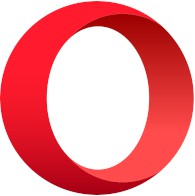 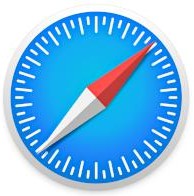 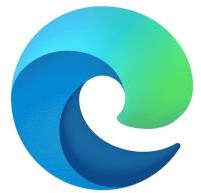 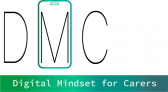 VIDEO INHOUD
Meer informatie over de basisprincipes van het gebruik van
een webbrowser vindt u in de onderstaande video1
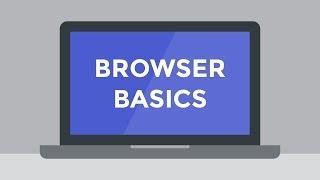 Browser Basics
1 Basisprincipes van de browser [online video], @GCFLearnFree, 16 juli 2014,https://youtu.be/FxirRVJWUTs
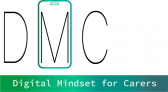 Surfen, zoeken en filteren van informatie op internet: zoekmachines
Een zoekmachine is een systeem en programma dat het voor alle mensen gemakkelijk maakt om op internet te zoeken en antwoorden op internet te vinden met de trefwoorden en woordgroepen waarnaar ze online zoeken. Een zoekmachine doorzoekt alle online pagina's wanneer iemand een trefwoord intypt om het resultaat te ontdekken, en het proces is erg snel.

De top 5 zoekmachines zijn erg populair en bruikbaar voor iedereen:
GOOGLE
BING
YAHOO!
DUCKDUCKGO
BAIDU
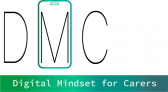 Surfen, zoeken en filteren van informatie op internet: zoekmachines
Als het gaat om het starten van een zoekopdracht, zijn er twee veelgebruikte
methoden	die	zowel	gemakkelijk	te	vinden	als	gebruiksvriendelijk	zijn.
de
Optie	1:	De	homepage.	Ga	bijvoorbeeld	naar	de	 startpagina		van zoekmachine google.com	en		typ		uw zoektermen in	het	tekstvak.	Als	u	uw
resultaten wilt bekijken, kunt u op de Enter-toets drukken of op een pictogram klikken, zoals de Google Zoeken-knop of een vergrootglas.
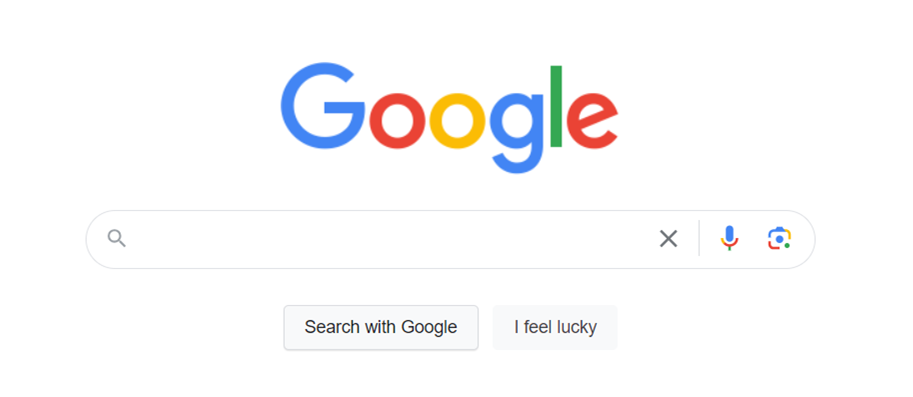 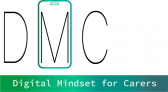 Surfen, zoeken en filteren van informatie op internet: zoekmachines
Optie 2: De adresbalk van uw browser. Afhankelijk van uw browser kunt u mogelijk  rechtstreeks  vanuit  de  interface  van  de  browser  een  zoekopdracht uitvoeren.    In  Chrome  kunt  u  bijvoorbeeld  uw  zoekterm  rechtstreeks  in  de adresbalk invoeren (hieronder afgebeeld).
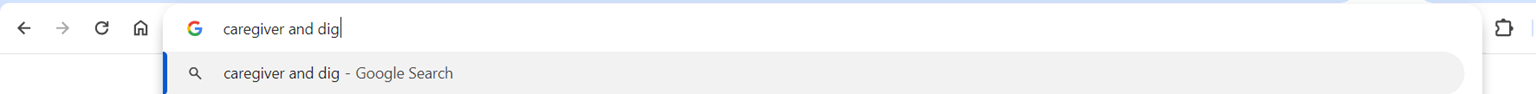 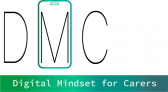 Zoeken op internet en filteren van informatie – TIPS!
KEEP THINGS SIMPLE. Houd het altijd eenvoudig wanneer je iets zoekt. Probeer alleen te zoeken op trefwoorden en
wees specifiek om relevante resultaten te krijgen.
MAAK GEBRUIK VAN AUTOCOMPLEET. Terwijl je typt in de zoekbalk, gebruikt Google automatisch een functie
genaamd Autocomplete, die de meest populaire resultaten suggereert die verband houden met je zoekterm. Je kunt een van deze nieuwe ideeën selecteren met de muis of pijltoetsen, of je kunt blijven typen om verschillende suggesties te krijgen.
GEBRUIK DE FUNCTIE TOOLS. Om je zoekresultaten te verfijnen, probeer de functie Tools. Stel dat je op zoek bent
naar afbeeldingen van akoestische gitaren, maar je wilt alleen groene gitaren zien. Nadat je op Tools hebt geklikt, selecteer je Color en vervolgens het groene vierkant om de resultaten te filteren. Naast het sorteren op grootte of publicatiedatum, kun je op andere tabbladen klikken zoals Nieuws en Video's om deze resultaten op vergelijkbare manieren te sorteren.
LET OP SPELLINGSFOUTEN. Als je spelling niet perfect is, maak je geen zorgen. Zolang het in de buurt komt, zullen
zoekmachines proberen je fouten te corrigeren. Als je echter wilt zoeken naar een onjuiste of ongebruikelijke spelling,
hoef je alleen maar op de verkeerd gespelde link onder de gecorrigeerde spelling te klikken. Bovendien negeren de meeste zoekmachines hoofdletters, leestekens en grammatica, dus je hoeft je geen zorgen te maken over perfectie.
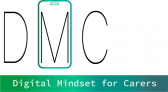 Hoe beoordeel je online informatie – TIPS!
CHECK DE BRON - evalueer online inhoud door de bron kritisch te bekijken. Onderzoek auteurschap, referenties,
affiliaties en mogelijke vooringenomenheid. Verken websitegedeelten of voer zoekopdrachten uit voor details.
CHECK DE DATUM - controleer de datum, relevantie en geloofwaardigheid van de bron van online informatie.
Onderzoek kop- en voetteksten, metadata, URL's of citaten op nauwkeurigheid en actualiteit.
CHECK HET BEWIJS - controleer de nauwkeurigheid van gegevens, de geloofwaardigheid van de bron, juiste citaten
en afstemming met andere betrouwbare bronnen.
CHECK HET DOEL - controleer of de informatie informeert, onderwijst, overtuigt, vermaakt, verkoopt; onderzoek 	objectiviteit, vooringenomenheid en geschiktheid voor behoeften.
CHECK DE KWALITEIT - beoordeel online informatie door de kwaliteit van de inhoud, duidelijkheid, samenhang,
organisatie, grammatica, visuele aspecten en naleving van normen te controleren. Onderzoek structuur, functionaliteit en vergelijk met andere bronnen.
CHECK JE EIGEN VOOROORDEEL - reflecteer op vooroordelen, zoek diverse perspectieven en adresseer hiaten of 	onzekerheden in je denkproces.
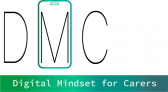 Samenvatting
Deze eenheid behandelt digitale geletterdheid, met de nadruk op het Digital Literacy Framework (DigComp) en de belangrijkste onderdelen ervan. Bijzondere nadruk wordt gelegd op datageletterdheid vanwege de cruciale rol die het speelt in het dagelijks leven en in de zorgsector. Digitale geletterdheid omvat inzicht in computers, mobiele apparaten, hardware, software en het proces van het instellen en beheren van een computer. De basisprincipes van het gebruik van Windows en MacOS worden verkend, samen met het installeren en verwijderen van applicaties. Het apparaat kijkt ook naar het maken van verbinding met internet, het online zoeken en filteren van informatie.
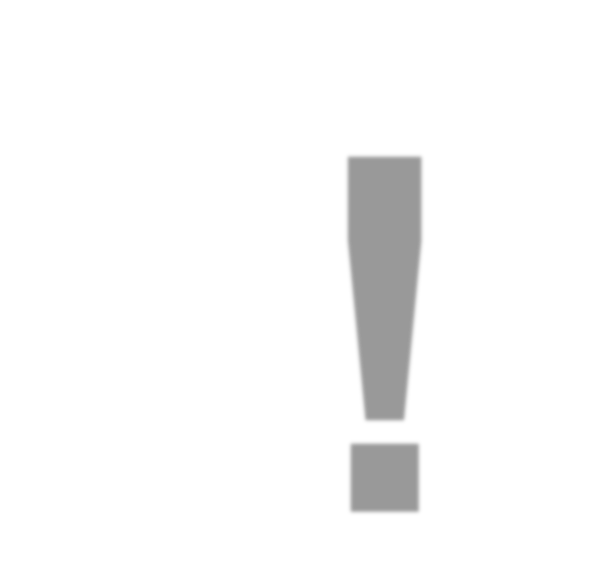 Zelfreflectie oefening
Tijd voor zelfreflectie
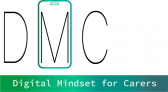 Zelfreflectie oefening
Vervolgens ziet u vragen met betrekking tot de inhoud van dit apparaat.

Reflecteer op de vragen en beantwoord ze schriftelijk in je (digitale) dagboek!
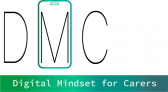 Zelfreflectie oefening
Hoe kunt u de belangrijkste componenten van digitale competentie die in het DigComp-raamwerk  worden  beschreven,  integreren  in  uw  dagelijkse  werk  als zorgassistent? Denk na over een specifieke situatie waarin datageletterdheid cruciaal zou zijn in uw rol. Hoe kun je datageletterdheid inzetten om de kwaliteit van je zorg te verbeteren?
Hoe kunt u uw kennis van computers, mobiele apparaten, hardware en software gebruiken in uw dagelijkse zorgtaken en om de communicatie met patiënten en
collega's te verbeteren? Denk aan een scenario waarin een computer moet worden ingesteld. Hoe kun je dit effectief doen, of een patiënt bijstaan in dit proces, gezien je digitale geletterdheid?
Denk aan een situatie waarin een patiënt hulp nodig heeft om verbinding te maken met
internet. Hoe kun je hen effectief door het proces begeleiden? Hoe kan uw kennis van het browsen, zoeken en filteren van informatie op internet u en de klant helpen relevante informatie te vinden of deel te nemen aan activiteiten die ze online leuk
vinden?
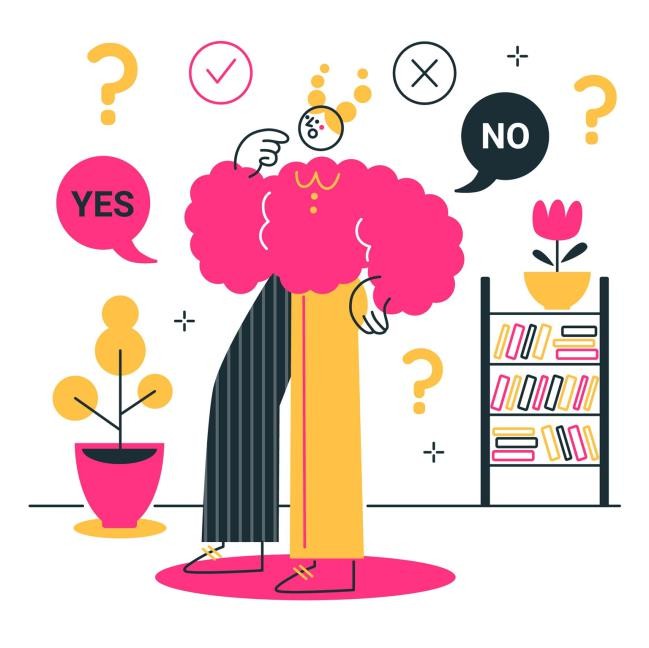 1
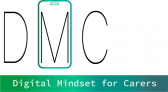 Gefeliciteerd, je hebt Unit 1 van de Module 1 voltooid.
Goed gedaan!
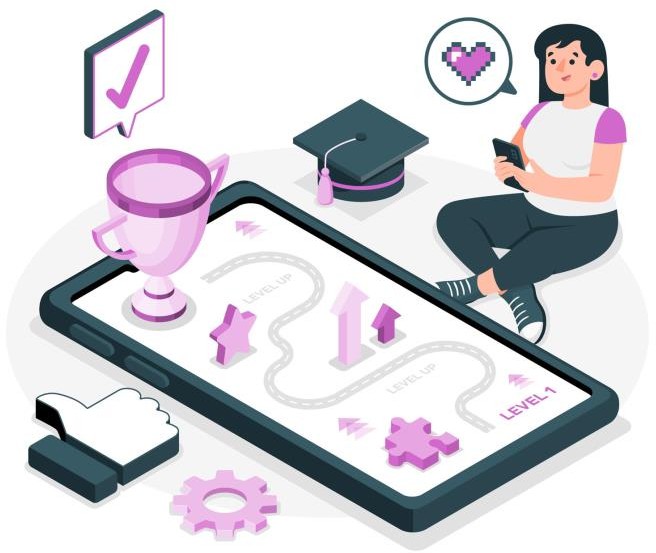 Deze leereenheid is ontwikkeld als onderdeel van een Erasmus+ KA2- project DiMiCare (2022-1-AT01-KA220-VET-000085278) en wordt gefinancierd met de steun van de Europese Commissie.
1
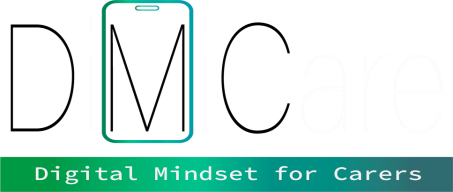 Deze leereenheid is ontwikkeld als onderdeel van het Erasmus+ KA2 project DiMiCare en wordt gefinancierd met steun van de Europese Commissie. Het werk is bedoeld voor educatieve doeleinden en valt onder de Creative  Commons  Naamsvermelding-NietCommercieel-GelijkDelen  4.0  Internationale  Licentie  @  Het DiMiCare Consortium (met uitzondering van de screenshots en inhoud waarnaar wordt verwezen).
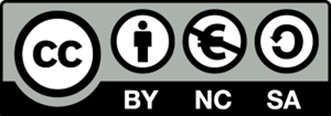 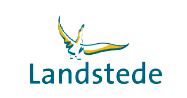 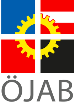 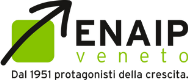 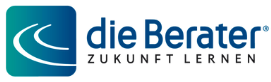 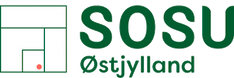 Gefinancierd door de Europese Unie. De geuite standpunten en meningen zijn echter alleen die van de auteur(s) en komen niet noodzakelijkerwijs overeen met die van de Europese Unie of het Europees Uitvoerend Agentschap onderwijs en cultuur (EACEA). Noch de Europese Unie, noch het EACEA kunnen hiervoor verantwoordelijk worden gesteld.
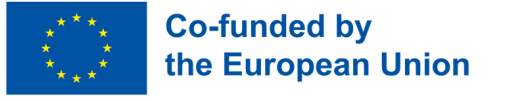 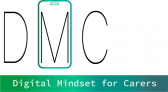 Referenties/bronnen
Skov, A. Center for Digital Dannelse 2016. What is Digital Competence? The digital competence wheel. Digital-competence.eu. https://digital-competence.eu/dc/en/front/what-is-digital-competence/ (accessed March 2024)
PMS Consulting, April 11, 2023. Digital Literacy in the Workplace: Why It's Crucial for Success. Linkedin.com. https://www.linkedin.com/pulse/digital-literacy-workplace-why-its-crucial-success-pms-consulting/ (accessed March 2024).
DigComp. EU Science Hub. Joint-research-centre.ec.europa.eu. https://joint-research-centre.ec.europa.eu/digcomp_en (accessed March 2024).
Aparna, Dec. 15, 2023. What is Computer? Definition, Characteristics and Classification. Careerpower.in. https://www.careerpower.in/school/computer/what-is-a-computer (accessed March 2024).
Indeed Editorial Team, Oct. 1, 2022. What Is a Software Program? Definition, Types and Benefits. Indeed.com. https://www.indeed.com/career-advice/career-development/what-is-software-program (accessed March 2024).
Fingent, January 2024. Types of Application Software: Guide for 2024. Fingent.com. https://www.fingent.com/blog/a-detailed-guide-to-types-of-software-applications/ (accessed March 2024).
Sayantoni Das, Oct. 19, 2023. What is Application Software? (With Examples). Simplilearn.com. https://www.simplilearn.com/tutorials/programming-tutorial/what-is-application-software (accessed March 2024). Installing software on your Windows PC, Installing software on your Mac, Uninstalling software from your Windows PC, Uninstalling software from your Mac. GFC, Global, Creating Opportunity for a Better Life. Edu.gcfglobal.org. https://edu.gcfglobal.org/en/basic-computer-skills/installing-software-on-your-windows-pc/1/ (accessed March 2024).
Setting up a computer. GFC Global, Creating Opportunity for a Better Life. Edu.gcfglobal.org. https://edu.gcfglobal.org/en/computerbasics/setting-up-a-computer/1/ (accessed March 2024).
Dennis, M. A., Kahn, R., Feb 5, 2024. Internet, computer network. The Editors of Encyclopaedia Britannica. Britannica.com. https://www.britannica.com/technology/Internet (accessed March 2024).
How to Check Connection on Windows 10. RealDefense LLC, 2023. Techsolutions.support.com. https://www.techsolutions.support.com/how-to/how-to-check-connection-on-windows-10-10937 (accessed March 2024).
How do I connect to the Internet? GFC Global, Creating Opportunity for a Better Life. Edu.gcfglobal.org. https://edu.gcfglobal.org/en/computerbasics/connecting-to-the-internet/1/ (accessed March 2024). Using a web browser. GFC Global, Creating Opportunity for a Better Life. Edu.gcfglobal.org. https://edu.gcfglobal.org/en/internetbasics/using-a-web-browser/1/ (accessed March 2024).
Parrish, K., Haynes, C., Dec 19, 2023. The Best Web Browsers of 2024. HighSpeedInternet.com. https://www.highspeedinternet.com/resources/best-web-browsers (accessed March 2024).
Introduction to searching online. GFC Global, Creating Opportunity for a Better Life. Edu.gcfglobal.org. https://edu.gcfglobal.org/en/search-better-2018/introduction-to-searching-online/1/ (accessed March 2024). Batool, A., June 12, 2023. Best Top 5 Search Engines in 2023. LinkedIn.com. https://www.linkedin.com/pulse/best-top-5-search-engines-2023-ayesha-batool/ (accessed March 2024).
AI and the LinkedIn community, How do you assess online information? LinkedIn.com. https://www.linkedin.com/advice/0/how-do-you-assess-online-information-skills-critical-thinking (accessed March 2024).
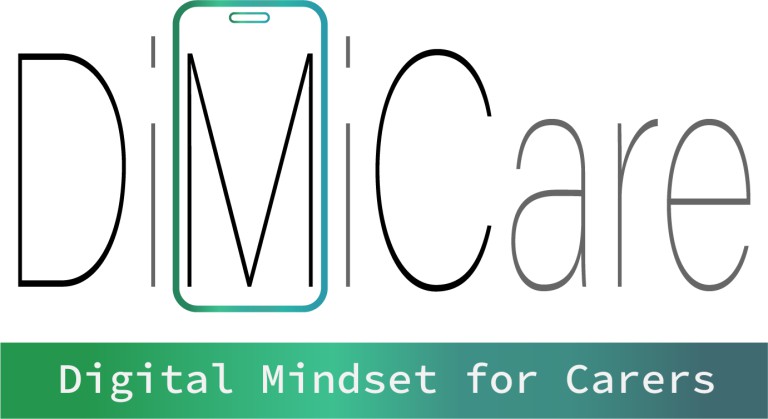 Module 1
Digitale basiscompetenties
Hoofdstuk 2

Communicatie en samenwerking
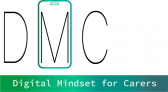 01 Wat is de digitale communicatie?
Voordelen van digitale communicatie

02 Verschillende soorten communicatiekanalen
E-mail
Instant Messaging
Instant Messaging-apps
Wat is een videogesprek?
Videogesprek
Apps
Nieuwsbrief
Internetforum
03 Gegevens, informatie en digitale inhoud delen
Wat is het delen van gegevens?
Wat zijn de voordelen van het delen van data in de zorg?
Gegevens delen met een internetverbinding
Gegevens delen zonder internetverbinding
INHOUDSOPGAVE
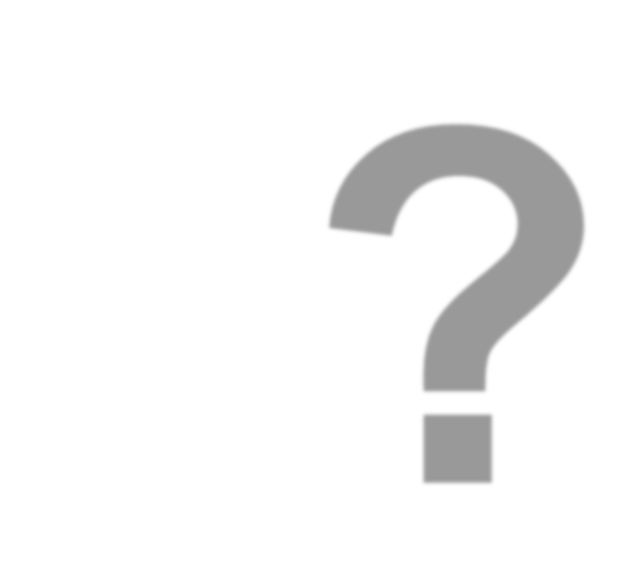 Digitale communicatie
Wat is de digitale comm1	unicatie
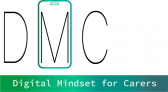 01 Wat is de digitale communicatie?
Digitale  communicatie  is  de  elektronische  uitwisseling  van  informatie, gegevens  of  berichten.  Het  neemt  vele  vormen  aan  en  is  de  afgelopen decennia   de   communicatiestandaard   geworden   voor   individuen   en organisaties.

Wanneer u een e-mail stuurt, een vriend sms't of op sociale media post, gebruikt  u  digitale  communicatie.  En  met  de  introductie  van  nieuwe technologieën  is  het  een  steunpilaar  geworden  voor  onze  dagelijkse interacties.
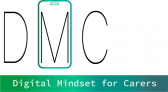 Voordelen van digitale communicatie/1
Digitale tools hebben een revolutie teweeggebracht in de manier waarop we verbinding maken, waardoor het sneller, efficiënter en toegankelijker is geworden om met elkaar te praten. Hier zijn enkele van de belangrijkste voordelen van digitale communicatie:

Sneller: Het is bijna onmiddellijk. E-mails, instant messages en sms-berichten kunnen binnen enkele seconden worden verzonden en ontvangen, waardoor de communicatie sneller en efficiënter wordt.

Toegankelijk: Met een internetverbinding of een mobiel apparaat kunnen mensen elkaar
altijd en overal bereiken.
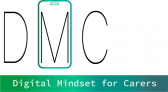 Voordelen van digitale communicatie/2
Kosteneffectief:   Het   is   over   het   algemeen   goedkoper   dan   traditionele communicatiemethoden. VoIP en videoconferenties zijn bijvoorbeeld vaak goedkoper dan interlokale telefoongesprekken en persoonlijke vergaderingen.

Verhoogde productiviteit: Digitale communicatie stelt mensen in staat om snel en efficiënt  samen  te  werken.  Het  is  handig  voor  bedrijven  en  organisaties  die  in verschillende tijdzones werken.

Milieuvriendelijk:  Digitaal  gaan  vermindert  het  papierverbruik  en  minimaliseert  de
koolstofuitstoot, waardoor het een milieuvriendelijkere optie wordt.
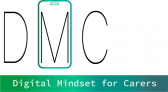 02 Verschillende soorten communicatiekanalen
Deze  sessie  introduceert  enkele  soorten  communicatiekanalen,  met name: e-mail, instant messaging met voorbeelden van apps, wat is een videogesprek met voorbeelden van enkele apps, wat zijn nieuwsbrief en internetforum en hun mogelijke toepassingen voor zorgassistenten.
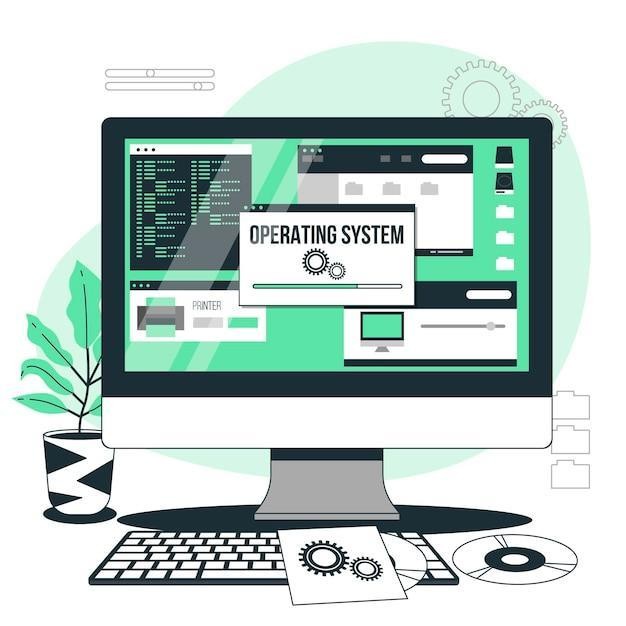 Ontworpen door Freeepik
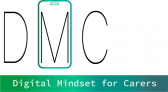 E-mail
Het  is  een  bericht  dat  via  een netwerk  door  digitale  computers wordt  verzonden  en ontvangen.  Met  een  e-mailsysteem  kunnen  computergebruikers  in  een  netwerk  tekst, afbeeldingen,  geluiden  en  bewegende  beelden  naar  andere  gebruikers  verzenden. Netwerkgebruikers hebben doorgaans een elektronische mailbox die hun correspondentie ontvangt, opslaat en beheert. Ontvangers kunnen ervoor kiezen om communicatie te bekijken, af te drukken, op te slaan, te bewerken, te beantwoorden, door te sturen of er op een andere manier op te reageren.

Voorbeelden van e-mailproviders: Gmail (Google), Yahoo! Mail (Yahoo), Outlook (Microsoft), iCloud Mail (Apple)
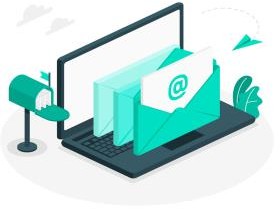 Klik hier voor meer informatie: How to create a Gmail account
Ontworpen door Freeepik
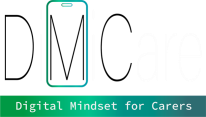 Instant messaging
Instant Messaging is een vorm van tekstgebaseerde communicatie waarbij twee personen deelnemen aan een enkel gesprek via hun computers of mobiele apparaten binnen een op internet gebaseerde chatroom.

Instant  Messaging  kan  in  de  gezondheidszorg  worden  gebruikt  om  te overleggen met medische specialisten, tests en onderzoeken te delen en samen te werken met collega's.
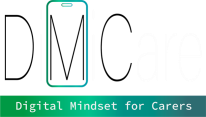 Instant Messaging
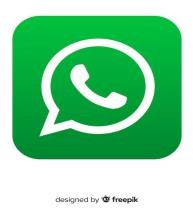 Met  WhatsApp  kunnen  gebruikers  tekst-, spraak-  en  videoberichten  verzenden,  spraak-  en videogesprekken voeren en afbeeldingen, documenten, gebruikerslocaties en andere inhoud delen. De service vereist een mobiel mobiel telefoonnummer om u aan te melden. How to download or uninstall WhatsApp
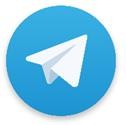 Met Telegram kunt u berichten, foto's, video's en bestanden van elk type verzenden (doc, zip, mp3, enz.). U kunt uw berichten vanaf meerdere apparaten tegelijk openen, waaronder tablets en computers, en een onbeperkt aantal foto's, video's en bestanden (doc, zip, mp3, enz.) van elk maximaal 2 GB delen.How to download Telegram
Ontworpen door Freeepik
Facebook Messenger is een instant messaging-functie die in Facebook is ingebouwd. Hiermee kunnen Facebook-gebruikers met elkaar in contact komen en instant messages, foto's, video's verzenden en andere taken uitvoeren. Om Facebook Messenger te kunnen gebruiken moet je eerst een Facebook-account hebben. Als je al een Facebook-account hebt, of er net een hebt aangemaakt, kun je doorgaan door de Facebook Messenger-applicatie te downloaden van Google Play, App Store, Windows Phone Store, of door een bezoek te brengen aanMessenger.com.
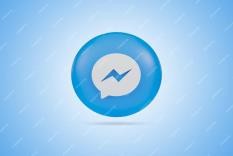 Ontworpen door Freeepik
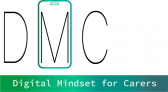 Wat is een videogesprek?/1
Een videogesprek is een telefoongesprek via een internetverbinding, ook wel VoIP (Voice over Internet Protocol) genoemd, waarbij video wordt gebruikt om een live beeld te verzenden van de persoon die het gesprek voert.
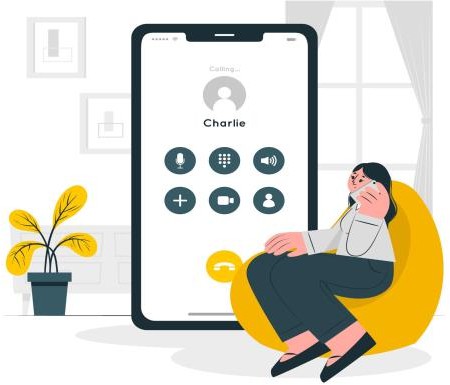 Videogesprekken worden gevoerd met behulp van de webcam van een computer of andere elektronische hardwareapparaten met een camera die geschikt is voor  video,  zoals  een  smartphone,  tablet  of telefoonsysteem met videofunctionaliteit. Mogelijk hebt u ook een koptelefoon met microfoon nodig.
Ontworpen door Freeepik
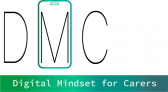 Wat is een videogesprek?/2
Videogesprek op een computer
Vaak is er extra software nodig. Sommige programma's en apps staan
videogesprekken toe via een internetverbinding.
Videobellen op een smartphone
Als	ze	de	capaciteit	hebben,	hebben	smartphones	een	ingebouwde
applicatie voor videogesprekken die van merk tot merk verschillen.
Videogesprek op een tablet
Tablets require an application for making video calls. Not all tablets include
a built-in camera, so make sure your tablet has this feature before trying to
make a video call.
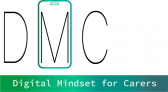 Apps voor videogesprekken - Skype
Skype is een instant messaging- en videogesprekservice, een divisie van Microsoft. Het is gebouwd voor zowel één-op-één- als groepsgesprekken en werkt waar je ook bent - via mobiel, pc.

Met Skype kunt u vergaderen. Het is gratis te gebruiken - om berichten te verzenden en audio- en videogesprekken te voeren met groepen van maximaal 100 personen.
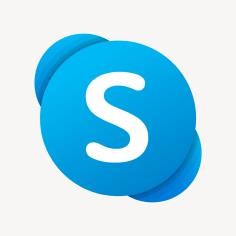 Ontworpen door Freeepik
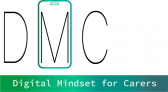 VIDEO-INHOUD
Leer hoe u Skype kunt gebruiken door de onderstaande video1 te bekijken
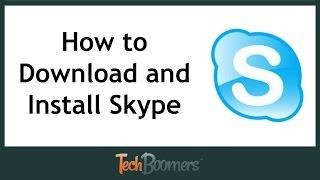 1
Hoe Skype te downloaden en te installeren
1 Skype downloaden en installeren [online video], Technoboomers, 15 april 2017, https://www.youtube.com/watch?v=lb31wbnoz_c
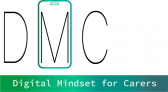 Apps voor videogesprekken - Google Meet
Google  Meet  is  de  app  voor  videoconferenties  van  Google  die beschikbaar is voor iedereen met een Google-account.   Een online vergadering is eenvoudig op te zetten, of u nu een individu bent dat samenkomt  met  een  patiënt,  medisch  expert  of  collega's.  U  mag maximaal 100 deelnemers hebben en kunt maximaal 60 minuten in de vergadering zijn.

Klik  hier  voor  meer  informatie  video-  of  spraakoproepen
plaatsen met Google Meet
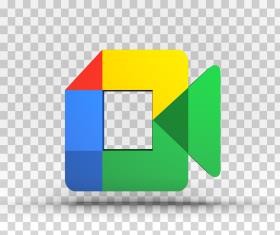 Ontworpen door Freeepik
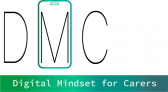 Apps voor videogesprekken - Zoom
Zoom is een videoconferentieplatform dat kan worden gebruikt via een computer,  desktop  of  mobiele  app,  en  waarmee  gebruikers  online verbinding   kunnen   maken   voor   videoconferentievergaderingen, webinars en livechat.

De app is gratis te downloaden. Met de gratis services kunnen gebruikers onbeperkt vergaderingen maken met maximaal 100 deelnemers, hoewel de tijdslimiet voor groepsvergaderingen 40 minuten is.

Klik hier voor meer informatie hoe Zoom te gebruiken
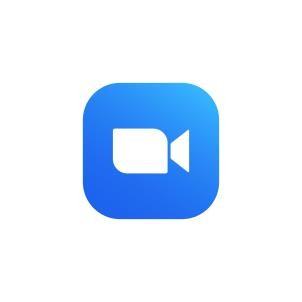 Ontworpen door Freeepik
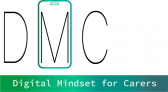 Nieuwsbrief
Een nieuwsbrief is een elektronisch rapport met nieuws over de activiteiten van een  bedrijf  of  een  organisatie  dat  wordt  verzonden  naar  haar  leden,  klanten, werknemers of andere abonnees. Nieuwsbrieven bevatten over het algemeen één hoofdonderwerp dat van belang is voor de ontvangers.

Abonneren  op  een  nieuwsbrief  kan  nuttig  zijn  voor zorgassistenten om op de hoogte te blijven van nieuws van het   ministerie   van   Volksgezondheid,   verenigingen, apotheken, medische groepen, enz.
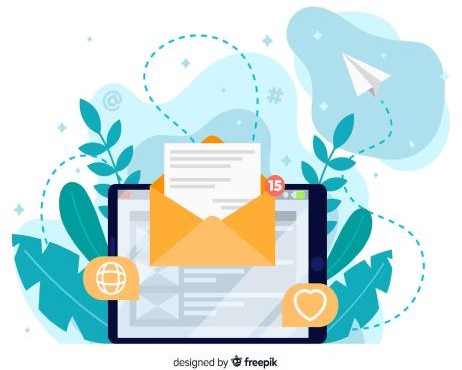 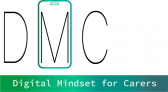 Hoe abonneer je je op een nieuwsbrief?
Om u te abonneren op een nieuwsbrief dient u het formulier in te vullen dat u vindt op de website van de organisatie waarover u op de hoogte wilt blijven:
Vul de verplichte velden in met uw naam, achternaam en e-mailadres
Vink de optie privacybeleid aan
Klik op "Registreren/Aanmelden“
Bevestig uw inschrijving in de e-mail die u ontvangt
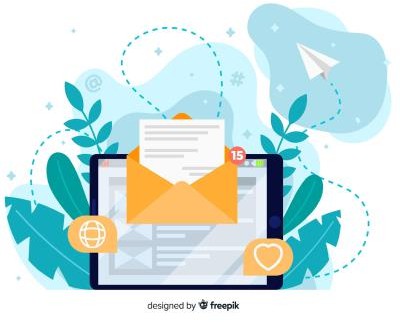 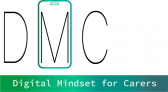 Internetforum
Internetforum is een website die zorgt voor een online uitwisseling van informatie  tussen  mensen  over  een  bepaald  onderwerp.  Het  biedt  een plaats  voor vragen en antwoorden en kan  worden gecontroleerd om  de inhoud geschikt te houden.
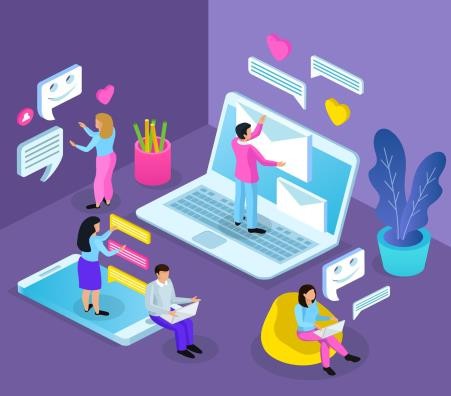 Deelnemen aan een online forum kan nuttig zijn voor zorgverleners om online bij te werken met collega's op afstand,   medische   consulten   te   ontvangen   en praktische informatie te krijgen over bureaucratisch en administratief papierwerk voor de cliënt.
Ontworpen door Freeepik
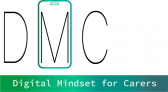 VIDEO-INHOUD
Leer hoe u lid kunt worden van een online forum door de onderstaande video1 te bekijken
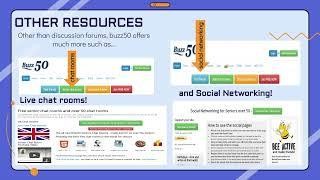 1
Hoe online forums te gebruiken
1 Online forums gebruiken [online video], Cyber-Seniors, 5 okt 2022, https://www.youtube.com/watch?v=PsYfFfqV20c
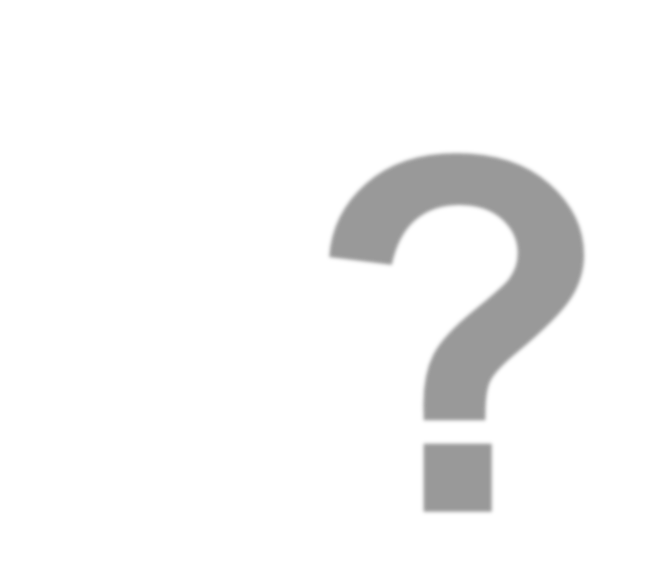 03 Gegevens, informatie en digitale inhoud delen
Wat is het delen van g1  egevens?
03 Gegevens, informatie en digitale inhoud delen
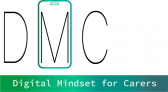 Het  delen  van  gegevens  is  het  opzettelijk  toegankelijk  maken  van  specifieke datasets, hetzij intern binnen een bedrijf, hetzij extern aan andere collega's, medische experts, patiënten, enz.
De  soorten  gegevens  die  worden  gedeeld, kunnen sterk variëren, zoals foto's, documenten, medische  onderzoeken,  medische  voorschriften enz. Het is van cruciaal belang om gegevens op verantwoorde wijze te beheren en te delen
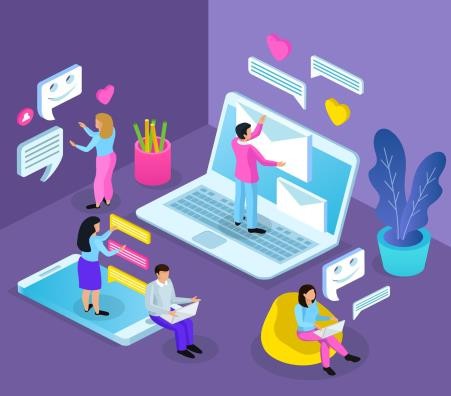 om ervoor te zorgen dat ze het beoogde doel dienen  zonder  de  belangen  van  de  patiënt  in gevaar te brengen.
Ontworpen door Freeepik
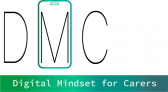 Wat zijn de voordelen van het delen van data in de
zorg?
Het delen van gegevens in de gezondheidszorg heeft tal van voordelen, waardoor de
patiëntenzorg,	het	onderzoek aanzienlijk worden verbeterd.
Bijvoorbeeld:
en	de	algehele	efficiëntie	van	gezondheidsstelsels
een vollediger beeld geven van de gezondheidsgeschiedenis van een patiënt, wat leidt
tot beter geïnformeerde en uitgebreidere beslissingen;
meer gepersonaliseerde gezondheidszorg mogelijk te maken, waarbij behandelingen kunnen worden afgestemd op de specifieke kenmerken van een individuele patiënt;
patiënten hebben toegang tot hun eigen gezondheidsgegevens;
Verminder tijd en kosten voor medische consulten.
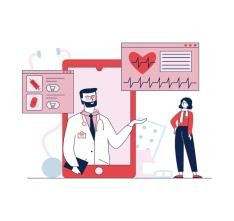 Ontworpen door Freeepik
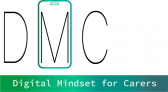 Gegevens delen met een internetverbinding
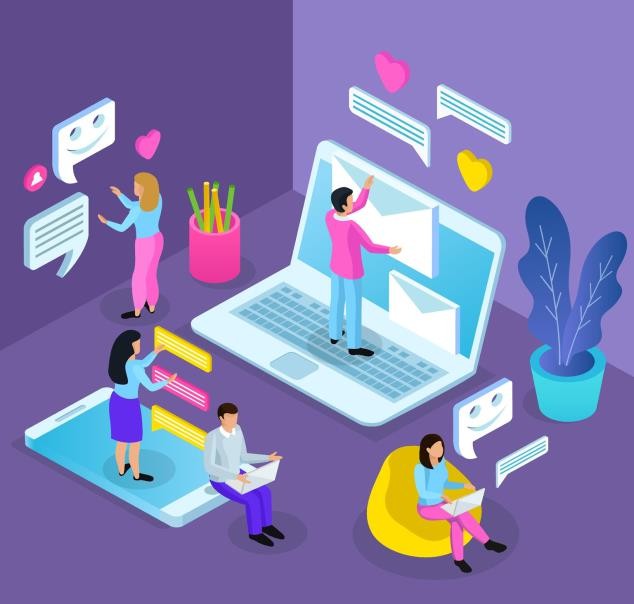 Als	je	een
internetverbinding	hebt,	kun	je
gegevens,	opslaan	en
delen	via	deze	digitale	tools:	WeTransfer,
documenten	en	foto's
Google Drive, Dropbox.
Ontworpen door Freeepik
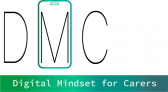 Gegevens delen met een internetverbinding
WeTransfer is een Nederlands internetbedrijf voor de overdracht van computerbestanden  dat  is  opgericht  in  2009.  Het  is  gevestigd  in Amsterdam, Nederland.   WeTransfer valt ook in het basis-gratis-en-snel- kamp, tenminste als je bestanden kleiner dan 2 GB wilt verzenden. U kunt upgraden  naar  WeTransfer  Pro,  dat  tot  200  GB  aan  gegevens  tegelijk verzendt, de gedeelde bestanden met een wachtwoord beveiligt en u in staat stelt aangepaste vervaldatums in te stellen op de downloadlinks.
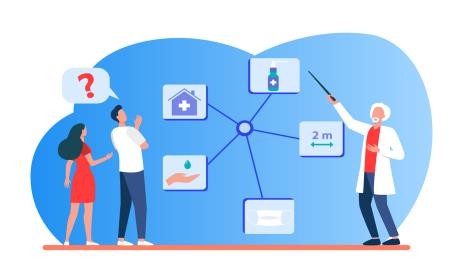 Ontworpen door Freeepik
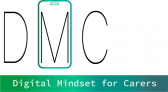 VIDEO INHOUD
Leer hoe je WeTransfer kunt gebruiken door de onderstaande video 1 te bekijken
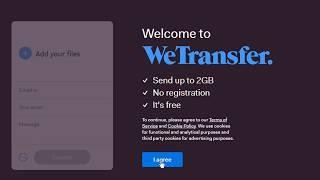 1
Hoe de WeTransfer-service voor bestandsoverdracht te
	gebruiken	
1 Hoe de WeTransfer-service voor bestandsoverdracht te gebruiken [online video], Marketingexpert in verzorgingstehuizen, 13 december 2018,
https://www.youtube.com/watch?v=gmzMsSCKj4E
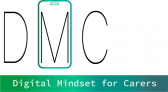 Gegevens delen met een internetverbinding
Google Drive stelt gebruikers in staat om bestanden online op te slaan en te openen. De service synchroniseert opgeslagen documenten, foto's en meer op alle apparaten van de gebruiker, inclusief mobiele apparaten, tablets en pc's.

In Google Drive heb je 15 GB vrije ruimte in Drive, Gmail en de andere apps
van Google. Als deze ruimte niet genoeg is voor uw behoeften, k account upgraden voor meer GB met een betaalde service.
unt u uw
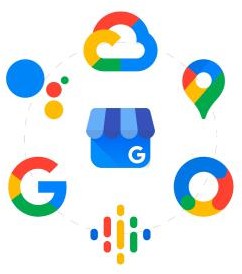 Ontworpen door Freeepik
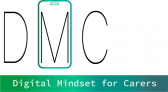 VIDEO INHOUD
Bekijk de onderstaande video1 voor meer informatie over het
delen van bestanden op Google Drive
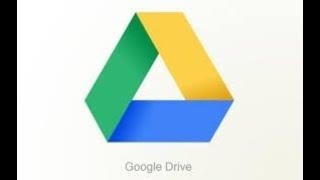 1
Bestanden delen op Google Drive
1 Bestanden delen op Google Drive [online video], WebPro Education, 29 maart 2019, https://www.youtube.com/watch?v=6yYvvZSz5XI
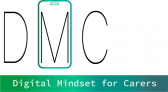 Gegevens delen met een internetverbinding
Dropbox  is  een  opslagservice  waarmee  gebruikers  bestanden  veilig  online kunnen opslaan en ze vrijwel overal met een internetverbinding kunnen openen. De functionaliteit gaat verder dan alleen opslag en biedt een scala aan functies die  zijn  ontworpen  om  het  synchroniseren,  delen  en  samenwerken  van bestanden te stroomlijnen.
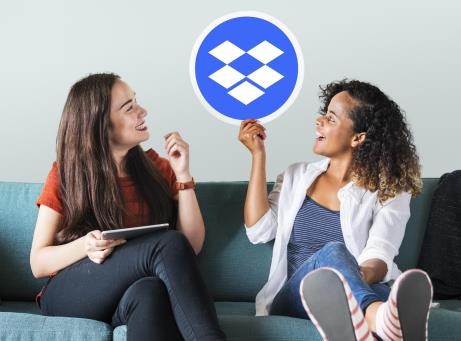 Ontworpen door Freeepik
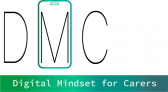 VIDEO INHOUD
Bekijk de onderstaande video1 voor meer informatie over het gebruik van Dropbox
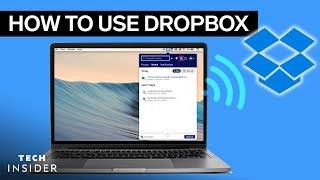 1
Hoe Dropbox te gebruiken
1 Dropbox gebruiken [online video], Insider Tech, 12 februari 2021,https://www.youtube.com/watch?v=Bp_BHX4ZbOI
Gegevens delen zonder internetverbinding
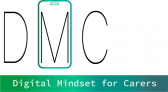 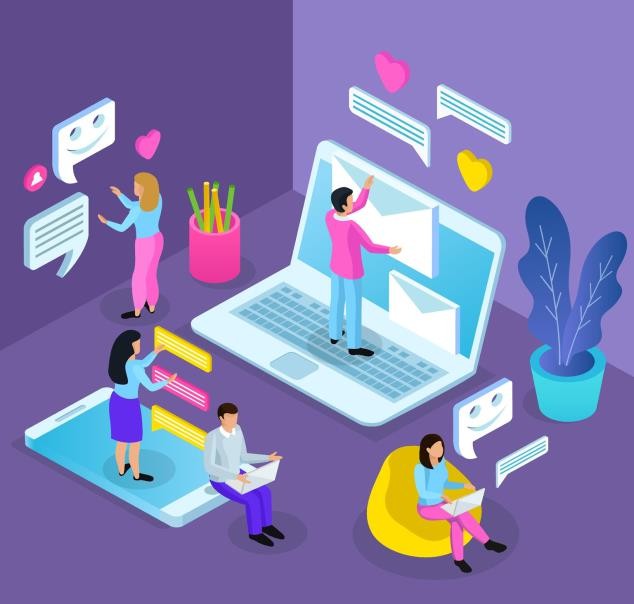 Als  je  geen  internetverbinding  hebt,  kun  je gegevens, documenten en foto's delen via de Bluetooth-technologie.
Ontworpen door Freeepik
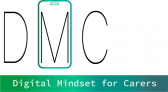 Gegevens delen zonder internetverbinding
Bluetooth is een draadloze radiotechnologie waarmee veel verschillende apparaten met elkaar kunnen verbinden en samenwerken. Het is oorspronkelijk uitgevonden als een  betaalbaar  draadloos  alternatief  voor  bedrade  toetsenborden,  koptelefoons, luidsprekers  en  andere  randapparatuur.  Nu  gebruiken  veel  soorten  apparaten Bluetooth,  waaronder  mobiele  telefoons,  stereo's,  gezondheidsmonitoren  en veiligheidstrackers. Bijna elk draadloos apparaat dat u tegenkomt, kan Bluetooth- technologie gebruiken.

Klik hier voor meer informatie hoe Bluetooth-apparaten te gebruike	 sluiten
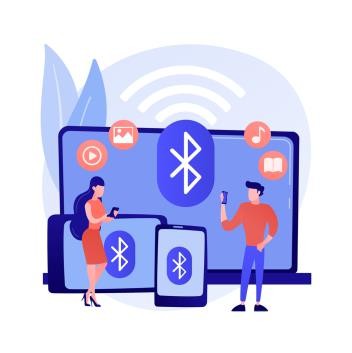 n en aan te
Ontworpen door Freeepik
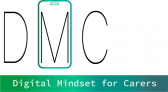 Samenvatting
In deze module is essentiële vaardigheid verworven in het begrijpen van digitale communicatie, de voordelen ervan en de verschillende kanalen die het omvat. Je hebt het belang van e-mail, instant messaging-apps  en  videogesprekken  voor  interpersoonlijke  interacties  onderzocht,  evenals  de effectiviteit  van  nieuwsbrieven  en  internetfora  voor  bredere  communicatiedoeleinden;  je  hebt praktische vaardigheden geleerd in het delen van gegevens en digitale inhoud met behulp van platforms  zoals  WeTransfer,  Google  Drive  en  Dropbox,  waardoor  naadloze  samenwerking  op meerdere apparaten wordt gegarandeerd. Bovendien is een uitgebreid begrip van de Bluetooth- technologie verworven.
1
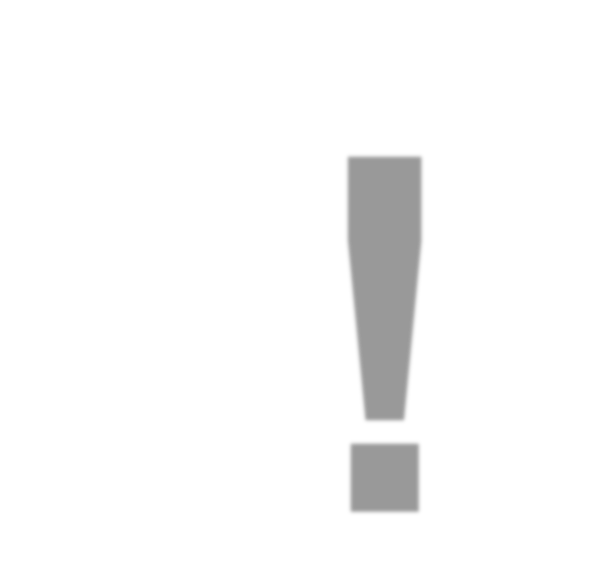 Zelfreflectie oefening
Tijd voor zelfreflectie
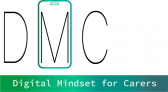 Zelfreflectie oefening
Vervolgens ziet u vragen met betrekking tot de inhoud van dit apparaat.

Reflecteer op de vragen en beantwoord ze schriftelijk in je (digitale) dagboek!
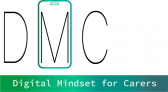 Zelfreflectie oefening
Welk belangrijk aspect van digitale communicatie vind je het meest impactvol of intrigerend? Hoe zou je dit concept kunnen toepassen in je dagelijks leven of werk?
Kunt u zich een situatie herinneren waarin het essentieel kan zijn om de voordelen van verschillende soorten communicatiekanalen te erkennen? Hoe kan het effectief inzetten van deze kanalen uw communicatieresultaten in dat scenario verbeteren?
Welke  aanpak  is  volgens  u,  na  het  leren  over  verschillende methoden voor het delen van gegevens en digitale inhoud via verschillende tools, het meest efficiënt of praktisch? Hoe kan het
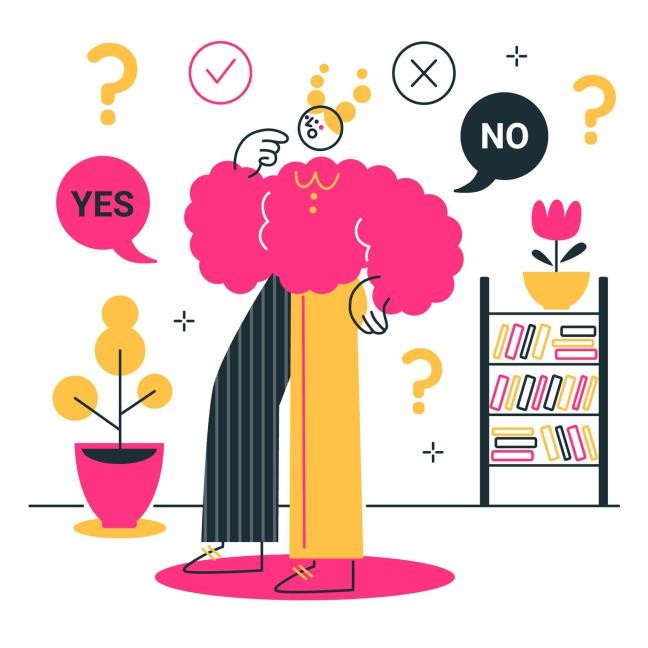 1
gebruik    van    deze    methode    uw    workflow    en samenwerkingsinspanningen op meerdere apparaten of platforms stroomlijnen?
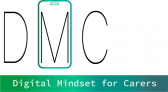 Gefeliciteerd, je hebt Unit 2 van module 1 voltooid.
Goed gedaan!
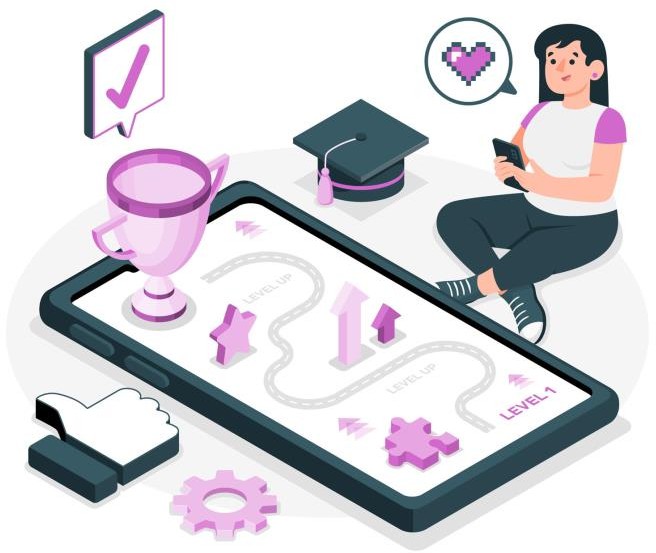 Deze leereenheid is ontwikkeld als onderdeel van een Erasmus+ KA2- project DiMiCare (2022-1-AT01-KA220-VET-000085278) en wordt gefinancierd met de steun van de Europese Commissie.
1
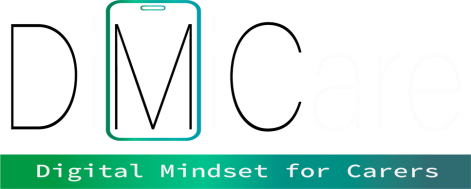 Deze leereenheid is ontwikkeld als onderdeel van een Erasmus+ KA2-project DiMiCare en wordt gefinancierd met de steun van de Europese Unie. Het werk is bedoeld voor educatieve doeleinden en is gelicentieerd onder Creative Commons Naamsvermelding-NietCommercieel-GelijkDelen 4.0 Internationale licentie @ The DiMiCare Consortium (met uitzondering van screenshots en inhoud waarnaar wordt verwezen).
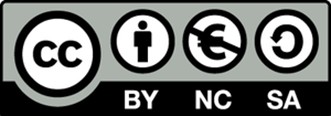 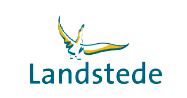 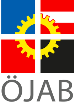 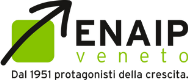 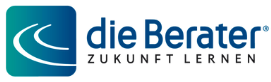 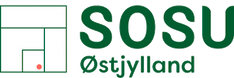 Gefinancierd door de Europese Unie. De geuite standpunten en meningen zijn echter alleen die van de auteur(s) en komen niet noodzakelijkerwijs overeen met die van de Europese Unie of OeAD-GmbH. Noch de Europese Unie, noch de
subsidieverlenende autoriteit kan hiervoor verantwoordelijk worden gesteld
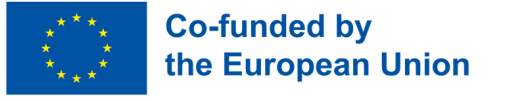 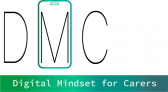 Referenties/bronnen
Sana Ashraf (2023). Digital Communication: What It Is and Where It's Headed. Airalo.com. https://www.airalo.com/blog/digital-communication-what-it-is-and-where-its-headed (accessed March 2024). Create a Gmail account. Support.google.com. https://support.google.com/mail/answer/56256?hl=en&ref_topic=7065107&sjid=16374137821709521462-EU (accessed March 2024).
Gary W. Larson (2024). Instant messaging. Britannica.com. https://www.britannica.com/topic/instant-messaging (accessed March 2024). WhatsApp. Wikipedia.org. https://it.wikipedia.org/wiki/WhatsApp (accessed March 2024).
How to download or uninstall WhatsApp. Faq.whatsapp.com. https://faq.whatsapp.com/807139050546238/?helpref=hc_fnav&cms_platform=android (accessed March 2024).
How to use Zoom for beginners. Support.zoom.com. https://support.zoom.com/hc/en/article?id=zm_kb&sysparm_article=KB0059590#h_01FS896ZWMFKY14JBB4RQVDZ19 (accessed March 2024).
Newsletter. Wikipedia.org. https://en.wikipedia.org/wiki/Newsletter (accessed March 2024).
Internet Forum. Pcmag.com. https://www.pcmag.com/encyclopedia/term/internet-forum (accessed March 2024).
What is data sharing? Atlan.com. https://atlan.com/benefits-of-data-sharing/#what-is-data-sharing (accessed March 2024).
What are the benefits of data sharing in health care? Atlan.com. https://atlan.com/benefits-of-data-sharing/ (accessed March 2024). WeTransfer. Wikipedia.org. https://en.wikipedia.org/wiki/WeTransfer (accessed March 2024).
David Nield (2022). How to share huge files online. Popsci.com. https://www.popsci.com/share-huge-files-online/ (accessed March 2024).
Erica Mixon, Ivy Wigmore (2023). What is Google Drive?. Techtarget.com. https://www.techtarget.com/searchmobilecomputing/definition/Google-Drive (accessed March 2024). Linika Ghosh (2023). What is Dropbox? How does it work?. Znetlive.com. https://www.znetlive.com/blog/what-is-dropbox-how-does-it-work/ (accessed March 2024).
What is Telegram? What do I do here?. Telegram.org. https://telegram.org/faq#q-what-is-telegram-what-do-i-do-here (accessed March 2024). Messaging basics. Messenger.com. https://www.messenger.com/help/345021679200618/?helpref=hc_fnav (accessed March 2024).
Video call. Computerhope.com https://www.computerhope.com/jargon/v/video-call.htm (accessed March 2024).
Everything you need to know about Google Meet. Sherweb.com https://www.sherweb.com/blog/g-suite/google-meet/ (accessed March 2024).
Make video or voice calls with Google Meet. Support.google.com https://support.google.com/phoneapp/answer/12387460?hl=en&co=GENIE.Platform%3DAndroid (accessed March 2024). What is Zoom Video Conferencing?. Support.zoom.com. https://support.zoom.com/hc/en/article?id=zm_kb&sysparm_article=KB0059590 (accessed March 2024).
What is Bluetooth?. Gcfglobal.org. https://edu.gcfglobal.org/en/mobile-device-tips/what-is-bluetooth/1/# (accessed March 2024).
Spike Baron (2023). A Beginner's Guide to Use and Connect Bluetooth Devices. Wikihow.com. https://www.wikihow.com/Use-a-Bluetooth-Device (accessed March 2024).
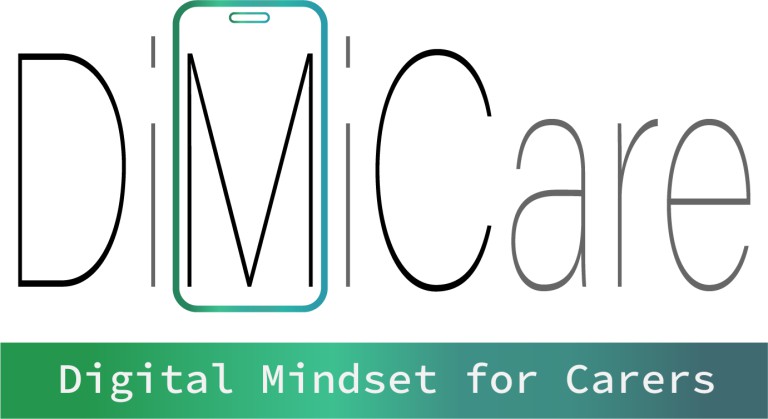 Module 1

Digitale basiscompetenties
Hoofdstuk 3 Creatie van digitale inhoud
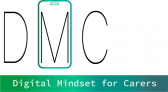 01 Creatie van digitale inhoud
Wat is digitale content?
Digitale tools voor het maken en beheren van tekstinhoud
02 Microsoft Excel: de basis
Wat is Microsoft Excel?
Gegevens invoeren in een spreadsheet
Voer een eenvoudige formule in
Een benoemd bereik maken op basis van geselecteerde cellen in een werkblad Rijen en kolommen invoegen of verwijderen
Gegevens sorteren en filteren
Tabellen maken en opmaken
Een Excel-document afdrukken

03 Microsoft Word: de basis
Wat is Microsoft Word?
Een document maken in Word
Tekst toevoegen en bewerken
Tabellen en afbeeldingen invoegen
Een document opslaan en afdrukken
INHOUDSOPGAVE
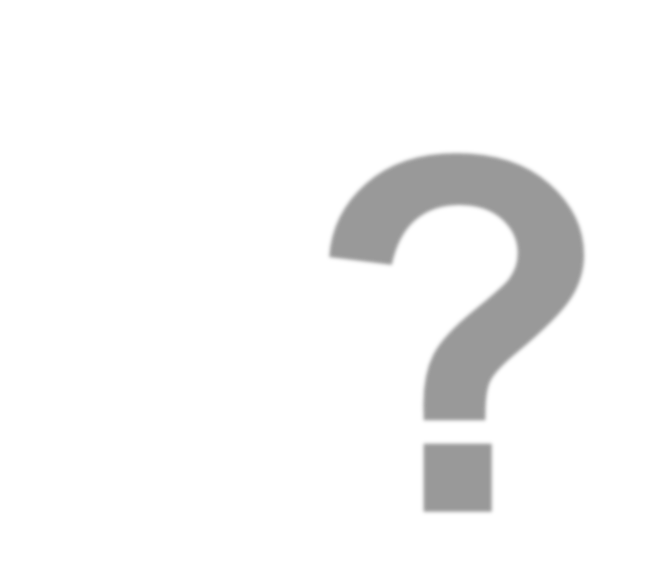 01 Creatie van digitale inhoud
Wat is digitale conte1 nt?
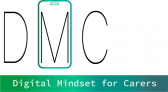 01 Creatie van digitale inhoud
Digitale inhoud is bijna alles waarmee we worden geconfronteerd als we onze computer aanzetten en dat we op het World Wide Web vinden.

Dit omvat verschillende vormen van:
Tekstbestanden
Afbeeldingsbestanden
Videobestanden
Audiobestanden

Zelfs wanneer u een e-mail schrijft en verzendt, hebt u digitale inhoud gecreëerd en informatie verzonden.	In dit hoofdstuk presenteren we enkele handige tools voor zorgassistenten om tekstinhoud te creëren en te beheren.
Digitale tools voor het maken en beheren van tekstinhoud
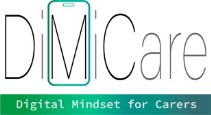 Zorgassistenten  spelen  een  cruciale  rol  bij  het  bieden  van  ondersteuning  en assistentie aan personen die vanwege leeftijd, ziekte of handicap mogelijk hulp nodig hebben bij dagelijkse activiteiten. Naast hun praktische zorgtaken houden ze zich vaak bezig met administratieve taken en documentatie.

Zorgassistenten moeten een aantal digitale hulpmiddelen in hun dagelijkse werk opnemen om admi1nistratieve processen te stroomlijnen, de nauwkeurigheid van de documentatie  te  verbeteren  en  de  algehele  efficiëntie  bij  het  leveren  van kwaliteitszorg te verhogen.
Digitale tools voor het maken en beheren van tekstinhoud
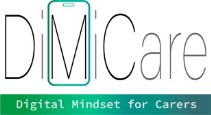 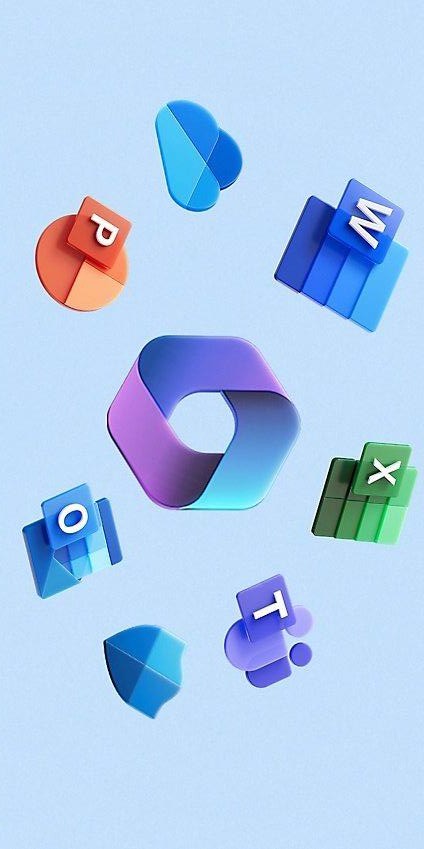 Microsoft Office kan een waardevol hulpmiddel zijn voor zorgassistenten bij het maken en beheren van tekstinhoud.   Door  er  effectief  gebruik  van  te maken, kunnen zorgassistenten hun administratieve taken stroomlijnen,1  de communicatie verbeteren en de algehele kwaliteit van de zorg voor mensen in nood verbeteren.
Ontworpen door Freeepik
Digitale tools voor het maken en beheren van tekstinhoud
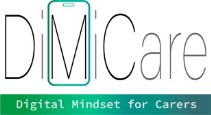 Microsoft Office is een kantoorsoftwarepakket dat wordt beschouwd als het meest gebruikte  in  zijn  soort  voor  zowel  persoonlijk  als  zakelijk  gebruik.   Het  pakket, ontwikkeld  door  Microsoft,  bevat  verschillende  programma's  voor  tekst-  en dataverwerking.

Enkele van de meest populaire programma's zijn Word, Excel, PowerPoint, Access en Outlook.  Het Office-pakket is tegen betaling beschikbaar in verschillende versies
1
voor Windows en MacOS op pc en mobiele versies.
De	prijs	en	de	meegeleverde	componenten	verschillen	per
model.	Als	u	een
Windows-besturingssysteem	koopt	of	een	computer	waarop	het	vooraf	is geïnstalleerd, ontvangt u een proefversie van Microsoft Office.
Digitale tools voor het maken en beheren van tekstinhoud
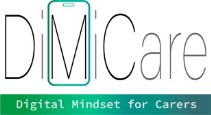 In dit hoofdstuk geven we u de basisprincipes van het gebruik van twee van de belangrijkste hulpprogramma's van Microsoft voor het maken van inhoud:
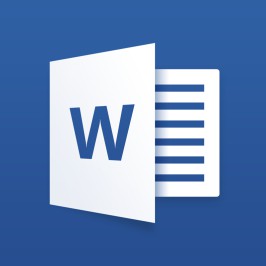 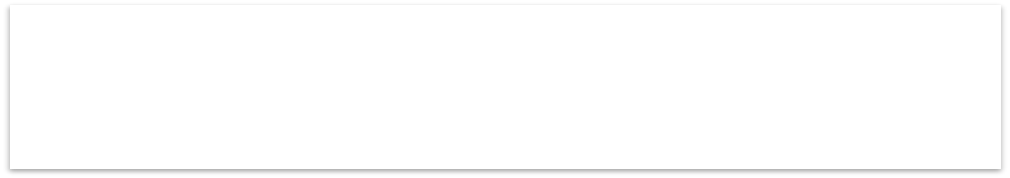 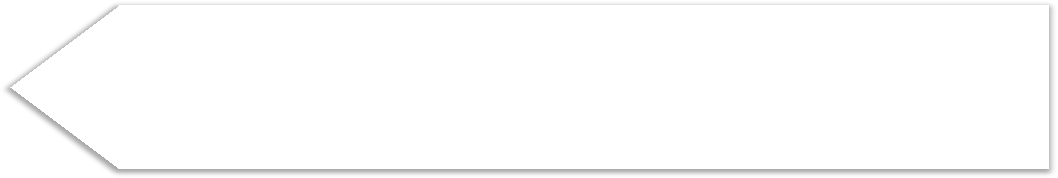 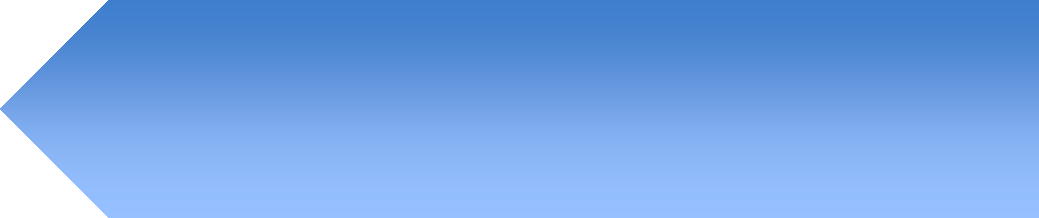 Microsoft Word
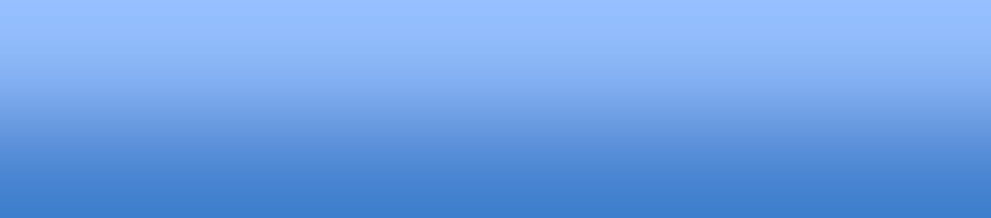 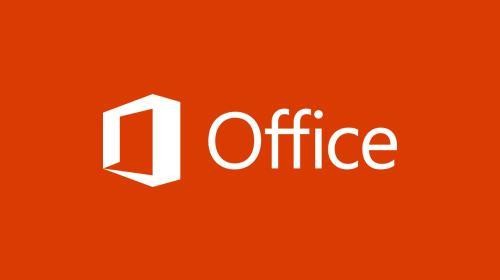 1
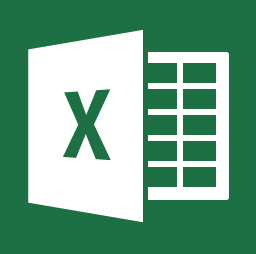 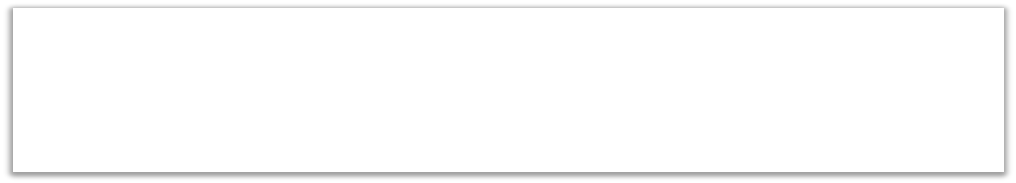 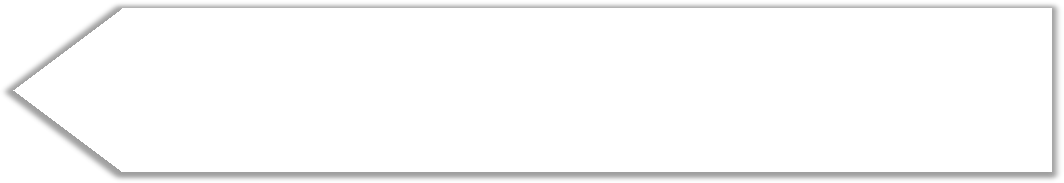 Microsoft Excel
Digitale tools voor het maken en beheren van tekstinhoud
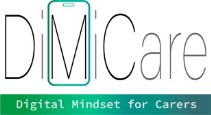 Microsoft Word voor het maken van basistekstinhoud en gegevensbeheer:

Documentatie en rapporten:
Maak en formatteer zorgplannen, voortgangsrapporten en incidentdocumentatie.
Gebruik sjablonen om het maken van standaarddocumenten te stroomlijnen.
Voeg	tabellen	toe	voor	eenvoudige	organisatie	van	informatie,	zoals
medicatieschema's of dagelijkse routines.
Communicatie:
1
Conceptbrieven en e-mails voor communicatie met zorgverleners, bewoners of hun families.
Gebruik de beoordelingsfuncties voor gezamenlijke bewerking, zodat u verzekerd
bent van nauwkeurige en goed beoordeelde inhoud.
Digitale tools voor het maken en beheren van tekstinhoud
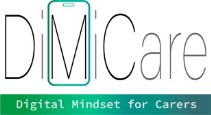 Microsoft Excel voor het maken van basistekstinhoud en gegevensbeheer:
Gegevensbeheer:
Houd	een	database	bij	met	patiëntinformatie,	inclusief	medische voorkeuren.
Houd medicatieschema's, afspraken en andere essentiële details bij.
Budgettering en financiën:
geschiedenis	en
Creëer en beheer budgetten voor bewonerszorg en het bijhouden van uitgaven.
Gebruik formules voor automatische berekeningen.
Takenlijsten:
Genereer takenlijsten voor dagelijkse taken en herinneringen.
Pas filters en sorteeropties toe om taken te ordenen op basis van prioriteit of urgentie.
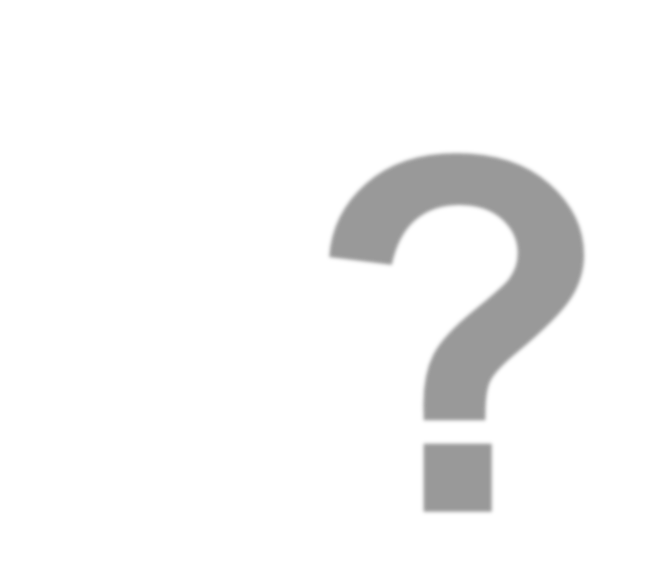 03 Microsoft Word: de basis
Wat is Microsoft Word1 ?
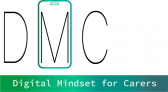 03 Microsoft Word: de basis
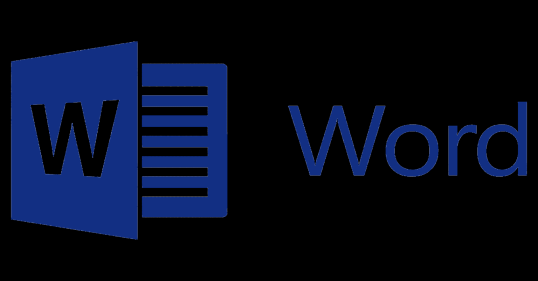 Microsoft Word is een tekstverwerker waarmee u teksten kunt maken en bewerken. Het verschilt van  een  teksteditor  omdat  het  het  gebruik  van complexe  opmaak  (vet,  cursief,  onderstreepte tekst),  tekens  van  verschillende  groottes  en  het gebruik van lettertypen mogelijk maakt.

Microsoft  Word  is1  een  Microsoft-product  en  valt onder het auteursrecht, het wordt gedistribueerd onder een commerciële licentie; Het maakt deel uit van  de  Microsoft  Office-suite  van  persoonlijke productiviteitssoftware  en  is  beschikbaar  voor Windows- en MacOS-besturingssystemen.
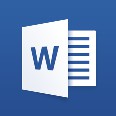 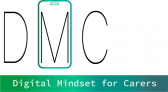 03 Microsoft Word: de basis
Microsoft Word kan voor de volgende doeleinden worden gebruikt:
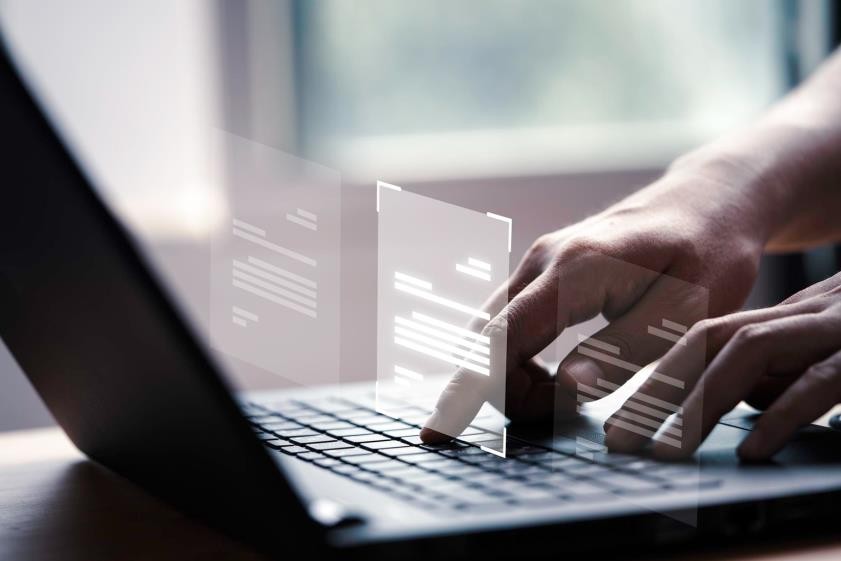 Documenten maken met verschillende afbeeldingen, waaronder afbeeldingen en diagrammen.Creating letters and letterheads for personal and business purposes.
Het ontwerpen van curricula vitae of uitnodigingskaarten.
Vooraf gebouwde en opgemaakte
inhoud, zoals voorbladen, opslaan en hergebruiken.
Ontworpen door Freeepik
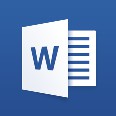 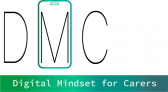 Een document maken in Word
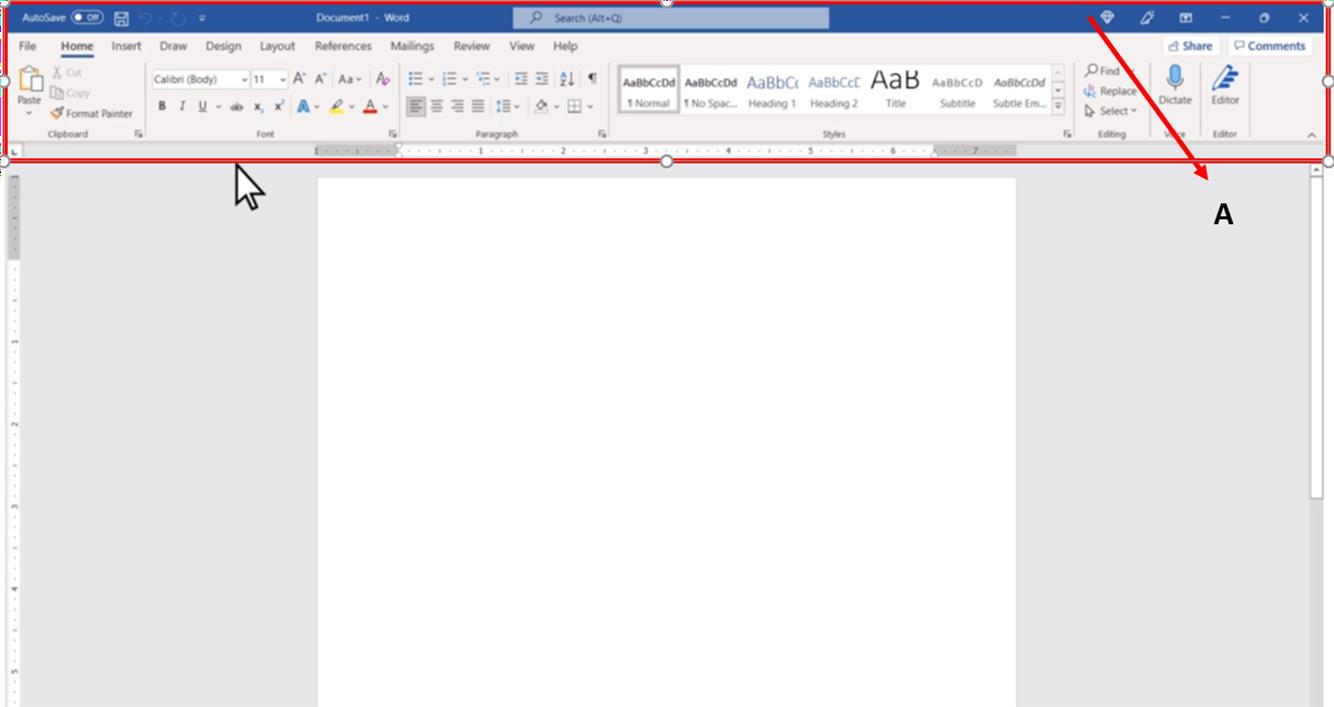 In de schermafbeelding zie je de lint (A), die het hart van de interface vormt.
Het biedt je een handig overzicht van alle instellingsopties voor het programma.
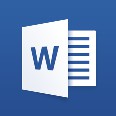 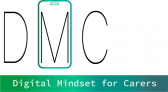 Een document maken in Word
Verder zie je verschillende tabbladen (B) in de schermopname.
Deze bevatten verschillende functiegroepen (C), waarin je enkele instellingen kunt kiezen.
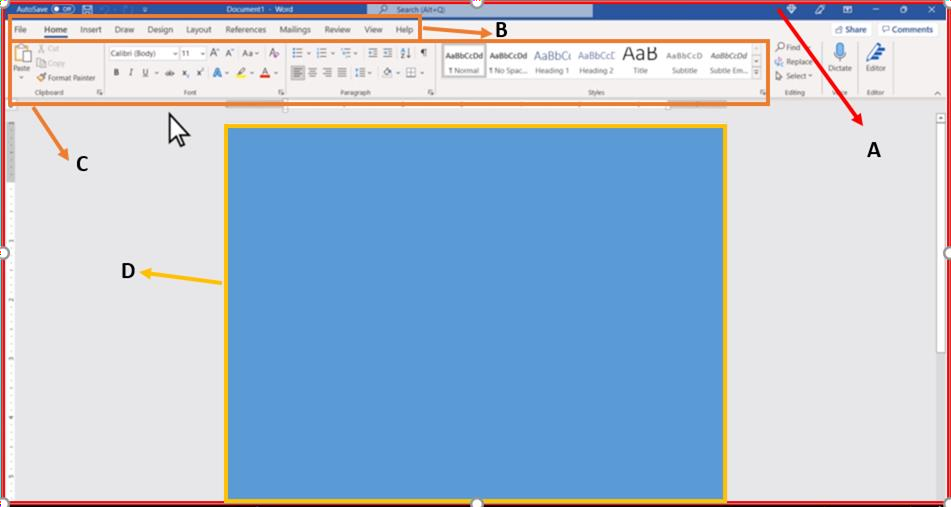 In de werkruimte (D) kun je je content aanmaken, bijvoorbeeld een tekst met plaatjes.
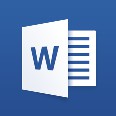 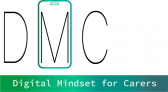 Een document maken in Word
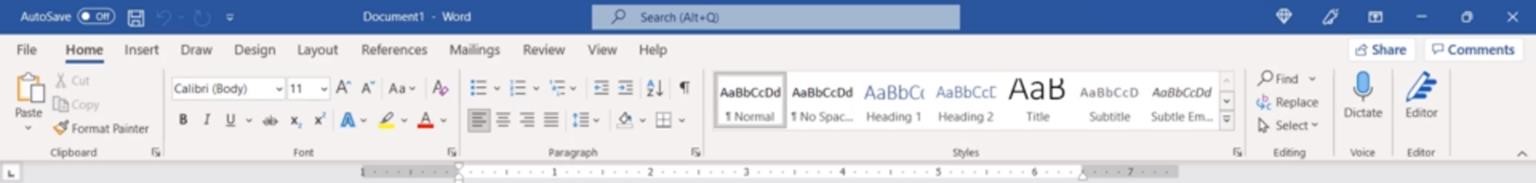 Op  dit  scherm  kun  je  zien  dat  het  tabblad  "Start"  geopend  is.   Dit  is onderverdeeld in de functiegroepen "Klembord", "Lettertype" en "Stijlen". In  het  tabblad  "Bestand"  kunt  u  een  nieuw  document  aanmaken  of  een bestaand   document   invoegen,   evenals   andere   bestanden.   De gebruikersinterface is in elk Microsoft Office-programma op dezelfde manier gestructureerd en verschilt alleen in zijn functies.
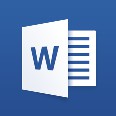 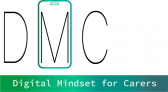 VIDEO INHOUD
Meer informatie over het maken van een document met Word vindt u in de onderstaande video1
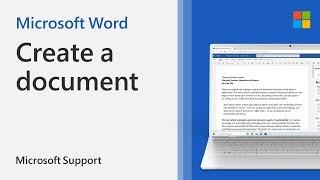 1
Een document maken
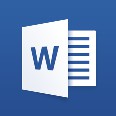 1 Een document maken, [onlinevideo], Microsoft Ondersteuning,https://support.microsoft.com/en-us/office/create-a-document-28508ada-9a3c-4333-a17b- cb29723eb64c
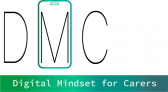 Oefening
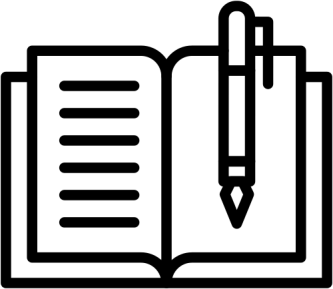 Open Word.
Selecteer Leeg document.
Als Word al is geopend, selecteert u Bestand > Nieuw > leeg document.

Een document maken met behulp van een sjabloon

Open Word. Als Word al is geopend, selecteert u Bestand > Nieuw.
Dubbelklik op een sjabloon om deze te openen.
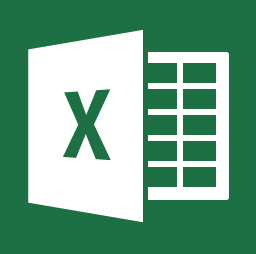 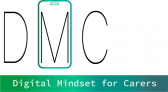 VIDEO INHOUD
Meer informatie over het toevoegen en bewerken van tekst vindt u in de onderstaande video1
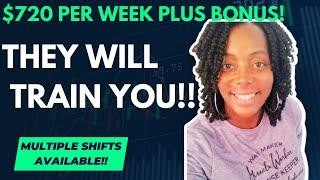 1
Tekst toevoegen en bewerken
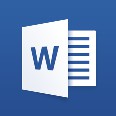 1 Tekst toevoegen en bewerken, [onlinevideo], Microsoft Ondersteuning, https://support.microsoft.com/en-us/office/add-and-edit-text-ed1e3147-a846-41ca- 8087-49e324cb50bd
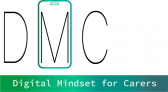 Oefening
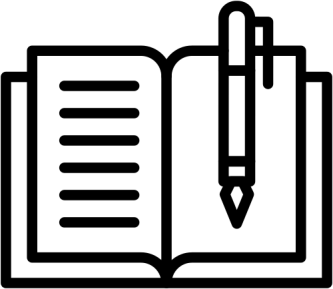 Tekst toevoegen
1.	Plaats de cursor op de plaats waar u de tekst wilt toevoegen.

1.	Begin met typen.
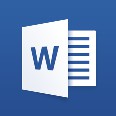 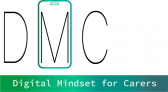 OEFENING
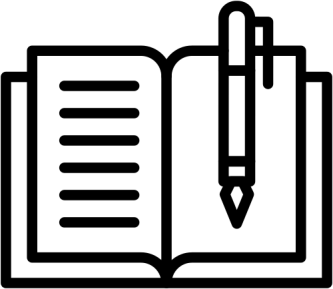 Tekst vervangen
Selecteer de tekst die u wilt vervangen.

Als u één woord wilt selecteren, dubbelklikt u erop.
Als u een regel wilt selecteren, klikt u links van de lijn.

2.	Begin met typen.
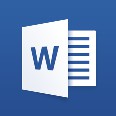 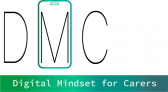 OEFENING
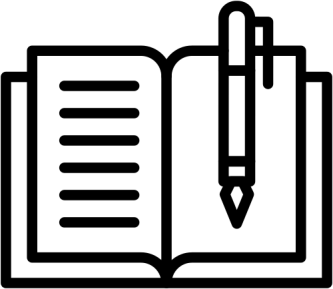 Tekst opmaken
1.	Selecteer de tekst die u wilt opmaken.

1.  Selecteer op de pop-upwerkbalk of het tabblad Start een optie om het lettertype, de lettergrootte, de tekstkleur te wijzigen of de tekst vet, cursief of onderstreept te maken.
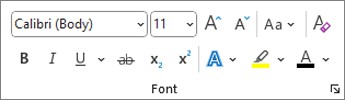 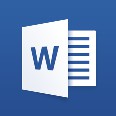 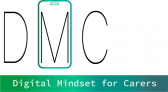 OEFENING
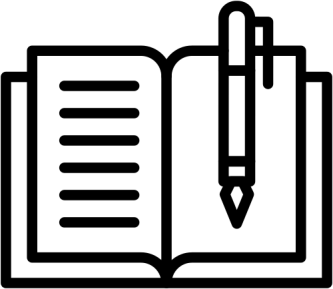 Opmaak kopiëren
Selecteer de tekst met de opmaak die u wilt kopiëren.
Klik	op	het	pictogram	Opmaak	kopiëren/plakken	Opmaak	en	selecteer vervolgens de tekst waarnaar u de opmaak wilt kopiëren.
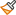 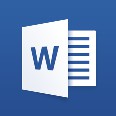 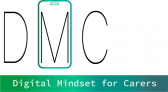 VIDEO INHOUD
Bekijk de onderstaande video1 voor meer informatie over het wijzigen van de lay-out van documenten
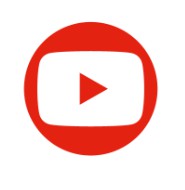 1
Documentlay-out wijzigen
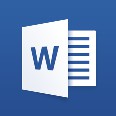 1 Documentlay-out wijzigen, [online video], Microsoft Ondersteuning,https://support.microsoft.com/en-au/office/change-document-layout-d8eae84b-756b-4e7d- 8b3d-7fbcb41e50cc
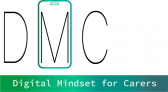 OEFENING
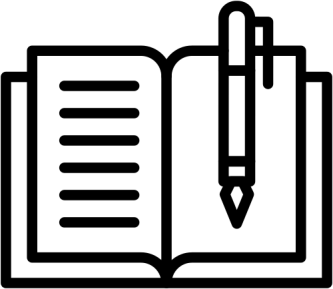 Margins
Selecteer Lay-out > marges.
	Kies de gewenste marges of selecteer Aangepaste marges om uw eigen marges te definiëren.

Afdrukstand
Als u de afdrukstand wilt wijzigen, selecteert u Indeling > Afdrukstand.
Selecteer Staand of Liggend.

Regelafstand
Selecteer Start > Meer alinea-opties > regelafstand.
Kies de gewenste afstand
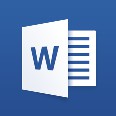 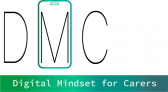 Tabellen en afbeeldingen invoegen
Voeg een tabel of afbeelding toe aan uw document om het een gestructureerd of visueel tintje te geven.

Een tabel invoegen
Selecteer Invoegen > tabel.
Markeer het gewenste aantal kolommen en rijen en selecteer deze.
Als u een grotere tabel wilt maken, selecteert u > tabel invoegen > Tabel invoegen.
Kies het gewenste aantal of de gewenste kolommen en rijen.
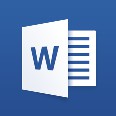 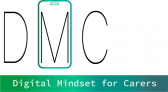 Een document opslaan en afdrukken
Sla uw document op, zodat u niet al uw harde werk kwijtraakt, en druk het vervolgens af om het met anderen te delen.

Op het tabblad Bestand, selecteer Opslaan Als of Opslaan Als Kopie.
In het Opslaan Als dialoogvenster, selecteer een locatie (zoals je bureaublad). Wijzig de naam en het bestandstype indien gewenst, en selecteer de Opslaan knop in het Opslaan dialoogvenster.
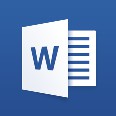 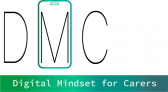 Een document opslaan en afdrukken
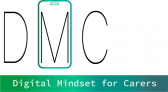 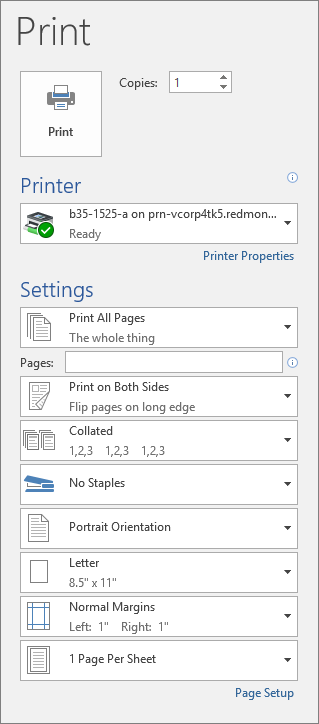 Bekijk een voorbeeld van je docu

Selecteer Bestand > Afdrukken.

1.	Om elk pagina te bekijken, selecteer de pijlen naar voren en naar achteren onderaan de pagina.
ment
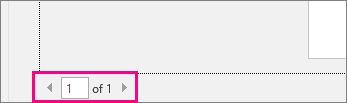 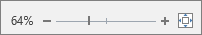 1.  Als de tekst te klein is om te lezen, gebruik de zoomregelaar onderaan de pagina om deze te vergroten.
3.Kies het aantal kopieën en eventuele andere opties die je wilt, en selecteer
de Afdrukken knop.
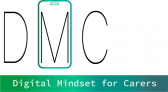 VIDEO INHOUD
Leer meer over hoe je Microsoft Word-documenten in verschillende bestandsindelingen kunt opslaan door de onderstaande video te bekijken.
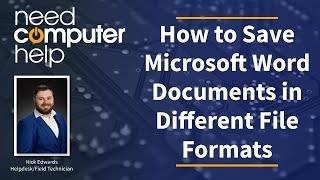 1
Hoe je Microsoft Word-documenten kunt opslaan in verschillende bestandsindelingen
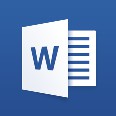 1 Hoe je Microsoft Word-documenten kunt opslaan in verschillende bestandsindelingen, [online video], Intelos, 10 januari 2023 https://www.youtube.com/live/Dru5Yw-_ec8?si=VmIqyxoogFx3WKwO
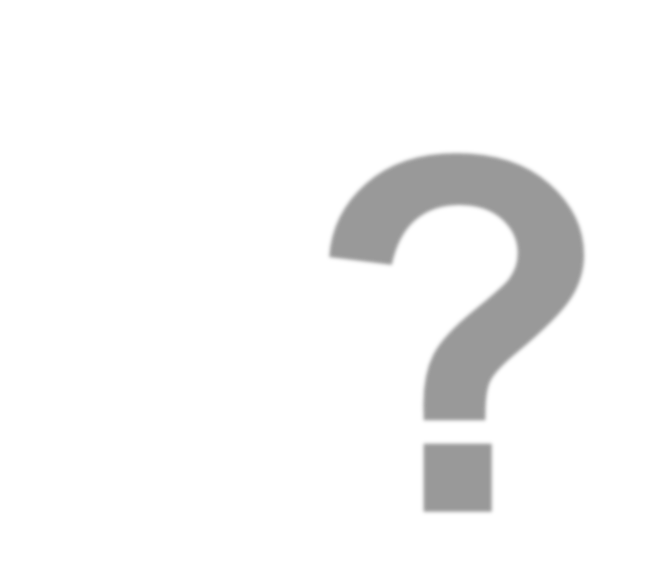 02 Microsoft Excel: de basis
Wat is Microsoft Excel1 ?
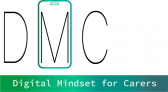 02 Microsoft Excel: de basis
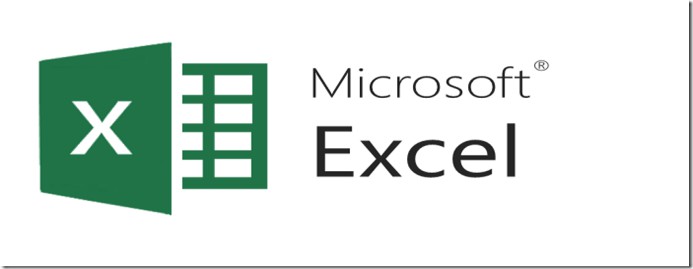 Microsoft Excel is een programma ontwikkeld door Microsoft voor het maken en beheren van spreadsheets. Het maakt deel uit van de Microsoft Office-suite van persoonlijke productiviteitssoftware en is beschikbaar voor Microsoft Windows en MacOS-besturingssystemen.

Excel is een krachtige tool voor het extraheren van betekenis uit grote hoeveelheden gegevens. Maar het werkt ook heel goed voor eenvoudige berekeningen en het bijhouden van bijna elk soort informat1ie.

De sleutel om al dit potentieel te ontsluiten, is het raster van cellen. Cellen kunnen getallen, tekst of formules bevatten. Je voert gegevens in je cellen in en groepeert ze in rijen en kolommen. Dit stelt je in staat om je gegevens op te tellen, te sorteren en te filteren, ze in tabellen te plaatsen en geweldige grafieken te maken.
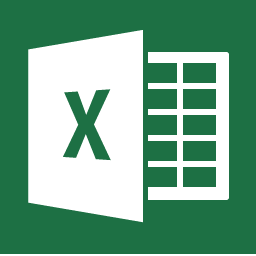 Gegevens invoeren in een spreadsheet
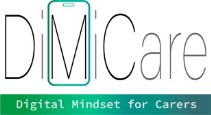 Deze schermafbeelding toont een leeg Excel-document.
Het document is verdeeld in
kolommen (A) en rijen (B).

De kolommen zijn gerangschikt in alfabetische volgorde en de rijen zijn opeenvolgend genummerd.

Het gemarkeerde veld (C) bevindt zich dus op positie G1.
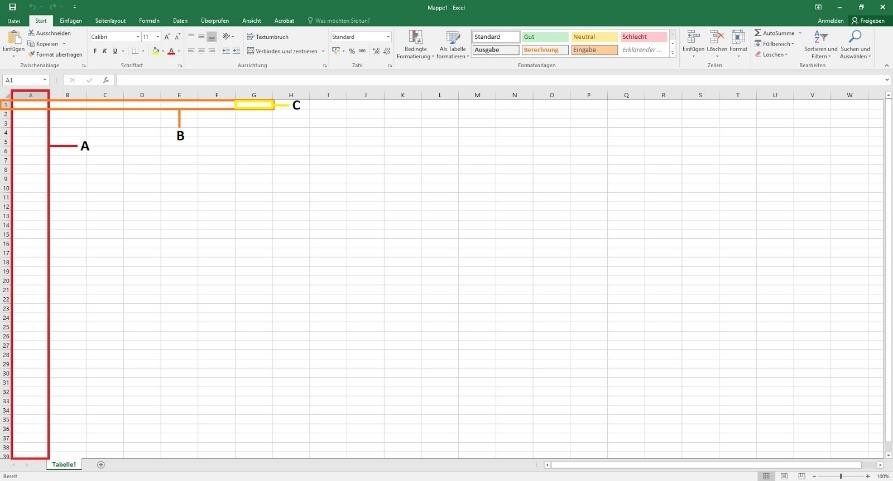 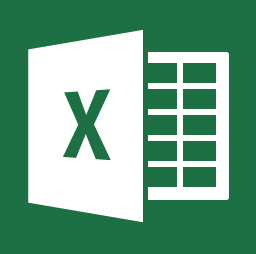 Gegevens invoeren in een spreadsheet
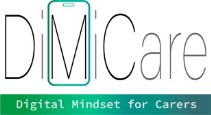 Enkele	van	de	toepassingen	van	Microsoft	Excel	worden	gebruikt	om	te maken:

Allerlei berekeningen Grafieken en diagrammen Kalenders en planningen Taaklijsten
Formulieren
E-maillijsten Gegevensanalyse en nog veel meer...
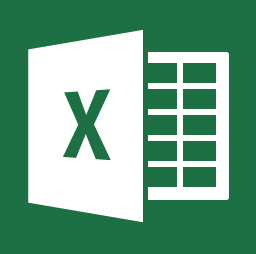 Gegevens invoeren in een spreadsheet
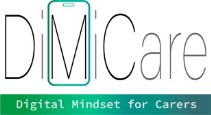 Excel-documenten worden werkmappen genoemd.

Elke werkmap heeft bladen, meestal genoemd spreadsheets. Je kunt zoveel bladen toevoegen als je wilt aan een werkmap, of je kunt nieuwe werkmappen maken om je gegevens gescheiden te houden.

1.	Klik op Bestand en klik vervolgens op Nieuw.

1.	Onder Nieuw, klik op de Lege werkmap.
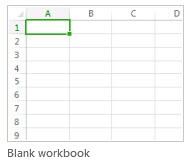 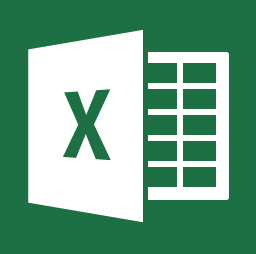 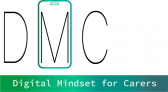 OEFENING
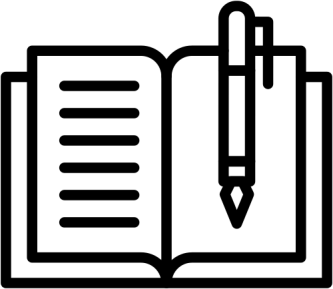 Voer gegevens in:

Klik op een lege cel.
Bijvoorbeeld, cel A1 op een nieuw blad. Cellen worden aangeduid met hun locatie in de rij en kolom op het blad, dus cel A1 bevindt zich in de eerste rij van kolom A.

Typ tekst of een nummer in de cel.

Druk op Enter of Tab om naar de volgende cel te gaan.
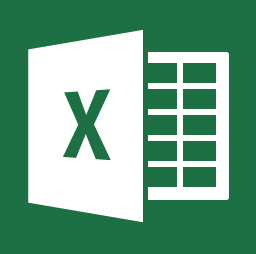 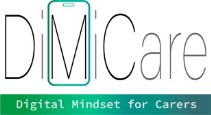 Voer een eenvoudige formule in
Het optellen van getallen is slechts een van de dingen die je kunt doen, maar Excel kan ook andere wiskunde uitvoeren. Probeer enkele eenvoudige formules om getallen op te tellen, af te trekken, te vermenigvuldigen of te delen.
Selecteer een cel en typ vervolgens een isgelijkteken (=).
Dat vertelt Excel dat deze cel een formule bevat.

Typ    een    combinatie    van    getallen    en berekeningsoperators, zoals het plusteken (+) voor optellen, het  minteken  (-)  voor  aftrekken,  het  asterisk  (*)  voor vermenigvuldigen, of de schuine streep (/) voor delen.
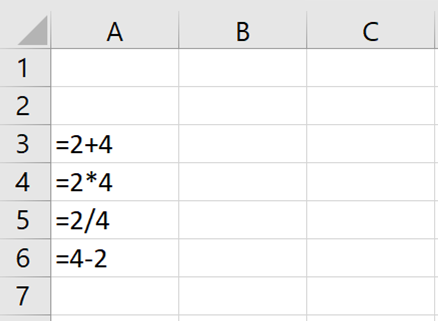 For more information, see Create a simple formula
3. Druk op Enter.
Dit voert de berekening uit.
Je kunt ook op Ctrl+Enter drukken om de cursor op de actieve
cel te houden.
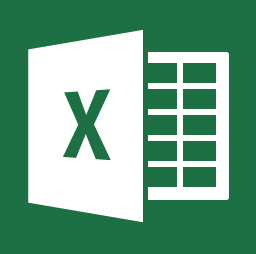 Een benoemd bereik maken op basis van geselecteerde cellen in een werkblad
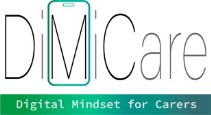 Je kunt snel een benoemd bereik maken door een selectie van cellen in het werkblad te gebruiken.
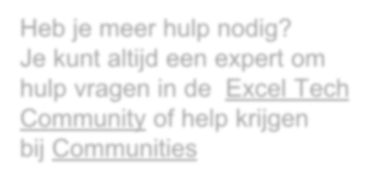 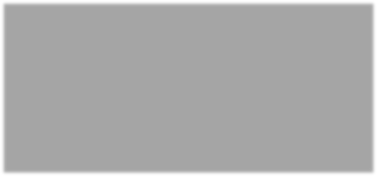 Heb je meer hulp nodig?
Je kunt altijd een expert om hulp vragen in de	Excel Tech Community of help krijgen
bij Communities
1.	Selecteer het bereik dat je wilt benoemen,
inclusief de rij- of kolomlabels.
1.	Klik op Formules > Maken uit selectie.
In het dialoogvenster Namen maken uit selectie, selecteer het selectievakje (of selectievakjes) afhankelijk van de locatie van je rij- of kolomkop. Als je alleen een koprij boven aan de tabel hebt, selecteer dan gewoon Bovenste rij. Stel dat je een bovenste rij en linker kolomkop hebt, selecteer dan de opties Bovenste
rij en Linker kolom, enzovoort.

3. Klik op OK.
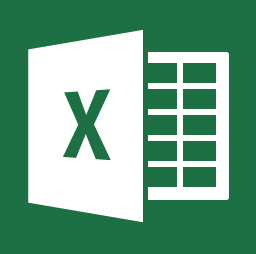 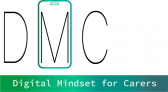 VIDEO INHOUD
Bekijk de onderstaande video1 voor meer informatie over het invoegen en verwijderen van rijen en kolommen om uw werkblad beter te ordenen
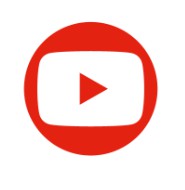 1
Rijen en kolommen invoegen of verwijderen
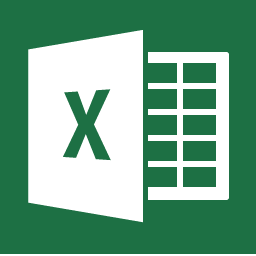 1 Rijen en kolommen invoegen of verwijderen, [online video], Microsoft Support https://support.microsoft.com/en-us/office/insert-or-delete-rows-and-columns- 6f40e6e4-85af-45e0-b39d-65dd504a3246#ID0EBBH=Windows
Sorteer en filter data
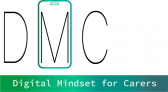 Excel	is	een voor	het
geweldige	tool
van
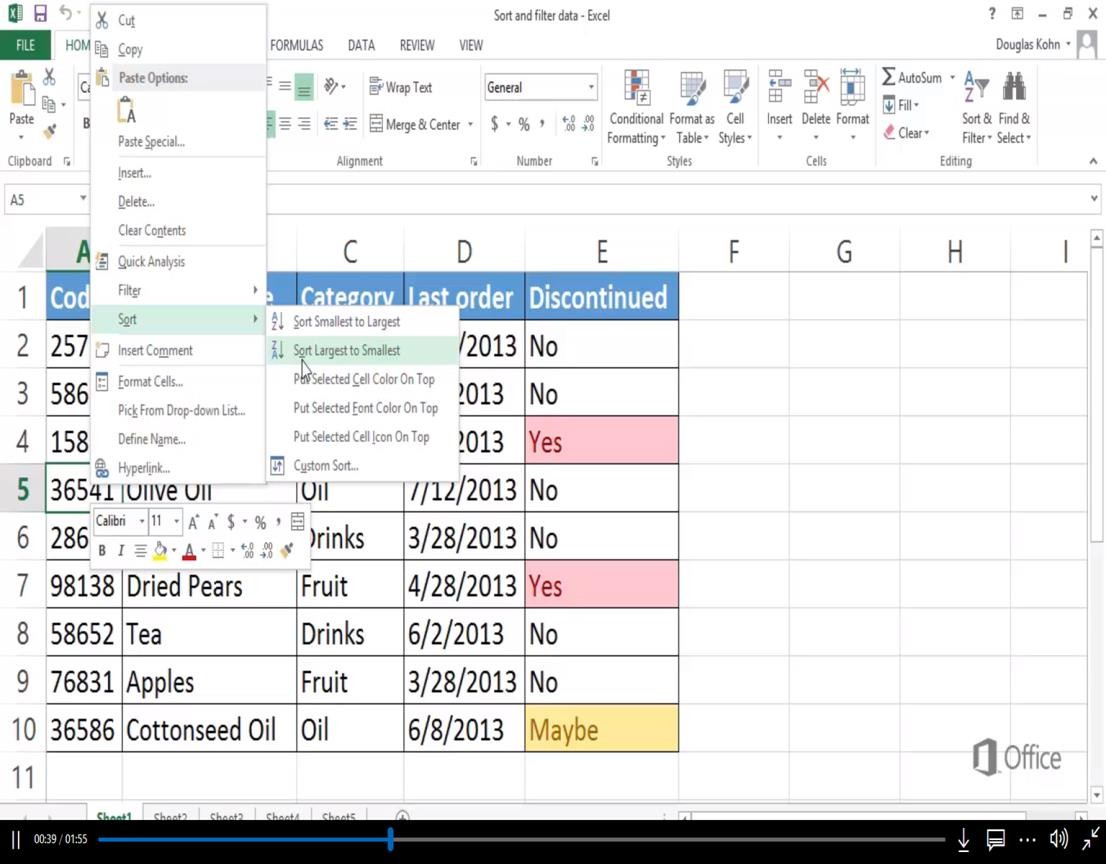 analyseren
gegevens.

En  sorteren  en  filteren  zijn enkele van de meest gebruikte functies om je hierbij te helpen:

om  de  volgorde  van  je gegevens te wijzigen, sorteer je deze.

om je te concentreren op een specifieke set gegevens, filter je  een  reeks  cellen  of  een tabel.
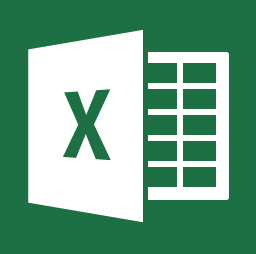 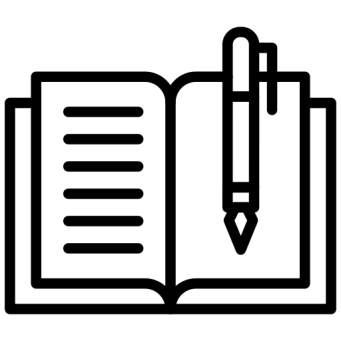 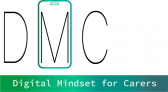 OEFENING
Selecteer de gegevens die je wilt sorteren

Selecteer een reeks gegevens, zoals A1:L5 (meerdere rijen en kolommen), of C1:C80 (een enkele kolom). De reeks kan titels (koppen) bevatten die je hebt gemaakt om kolommen of rijen te identificeren.

Snel sorteren

Selecteer een enkele cel in de kolom die je wilt sorteren.
Klik op Sorteren A naar Z om een oplopende sortering uit te voeren (A naar Z of kleinste nummer naar grootste).
Klik op Sorteren Z naar A om een aflopende sortering uit te voeren (Z naar A of grootste nummer naar kleinste).
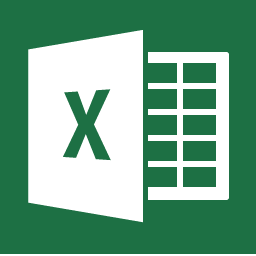 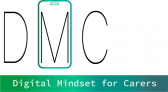 VIDEO INHOUD
Meer informatie over het sorteren en filteren van gegevens vindt u in de onderstaande video1
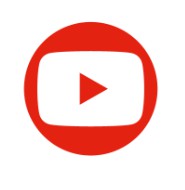 1
Gegevens sorteren en filteren
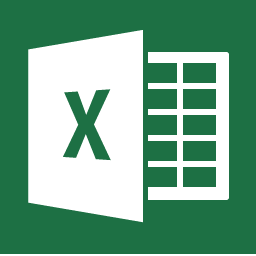 1 Gegevens sorteren en filteren, [onlinevideo], Microsoft Ondersteuning, https://support.microsoft.com/en-us/office/video-sort-data-in-a-range-or-table-ffb9fcb0- b9cb-48bf-a15c-8bec9fd3a472
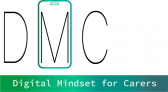 Tabellen maken en opmaken
1. Selecteer een cel binnen je gegevens.

1. Selecteer Start > Opmaken als tabel.

1. Kies een stijl voor je tabel.

1. In het dialoogvenster Tabel maken, stel je het celbereik in.

1. Markeer of je tabel koppen heeft.

1. Selecteer OK.
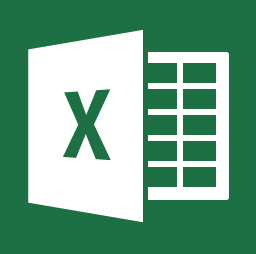 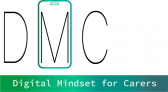 VIDEO INHOUD
Bekijk de onderstaande video voor meer informatie over het maken en opmaken van tabellen
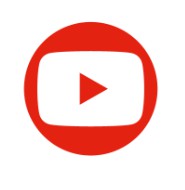 1
Tabellen maken en opmaken
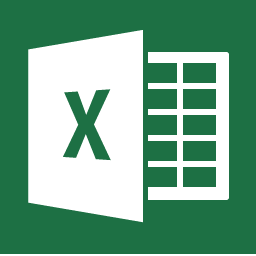 1 Tabellen, [onlinevideo], Microsoft Ondersteuning maken en opmaken, https://support.microsoft.com/en-us/office/create-and-format-tables-e81aa349-b006- 4f8a-9806-5af9df0ac664
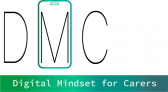 Een Excel afdrukken
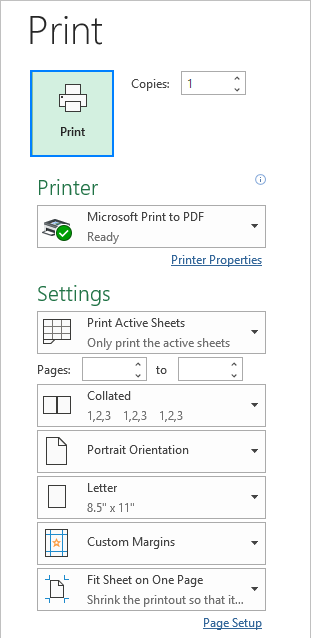 Print Excel-werkbladen en - werkboeken één voor één of meerdere tegelijk.

Je kunt ook een gedeeltelijk werkblad afdrukken, zoals een Excel-tabel.
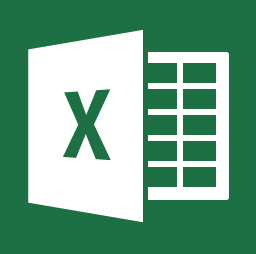 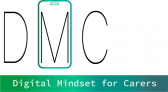 VIDEO INHOUD
Leer meer over het afdrukken van werkbladen en werkboeken door de onderstaande video te bekijken.
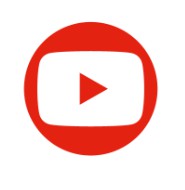 1
Werkbladen en werkmappen afdrukken
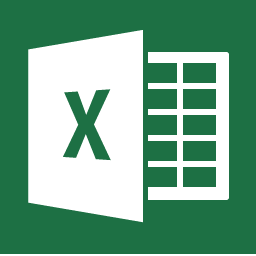 1 Werkbladen en werkmappen afdrukken, [onlinevideo], Microsoft Ondersteuning, https://support.microsoft.com/en-us/office/video-print-worksheets-and- workbooks-a86daa14-f63a-41d2-8043-1f3c0fa57076
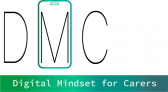 Een Excel afdrukken
Hier zijn andere nuttige links voor complexer afdrukken van Excel-documenten:

Meer afdrukmogelijkheden VIDEO:https://support.microsoft.com/en-
us/office/video-more-print-options-4c22fa89-d8b2-45a5-993f-461a66c046c4
Afdrukken van specifieke pagina's VIDEO:https://support.microsoft.com/en- us/office/video-print-a-worksheet-on-a-specific-number-of-pages-bc7d8a8b-48a1- 485c-a091-23fb9f300a57
Afdrukken van koppen, rasterlijnen en formules VIDEO:
https://support.microsoft.com/en-us/office/video-print-headings-gridlines-formulas- and-more-1e0adb41-cc93-4299-b862-c53ba6d31b54
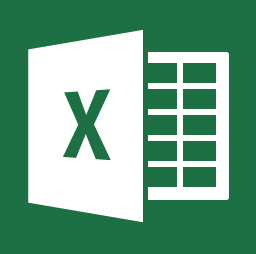 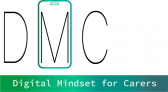 Samenvatting
In deze module heb je essentiële vaardigheden ontwikkeld in Digitale Content Creatie, met de focus op Microsoft Word en Excel. Je hebt een scala aan vaardigheden onder de knie gekregen, waaronder het maken/bewerken van documenten en tekstmanipulatiemethoden in Word. In Excel heb je expertise opgedaan in taken zoals gegevensinvoer, formulecreatie, sorteren/filteren en het opmaken van tabellen. Deze vaardigheden stellen je in staat om documenten en rapporten te produceren om uit te blinken in je dagelijkse taken en een positieve impact te hebben op je professionele reis.
1
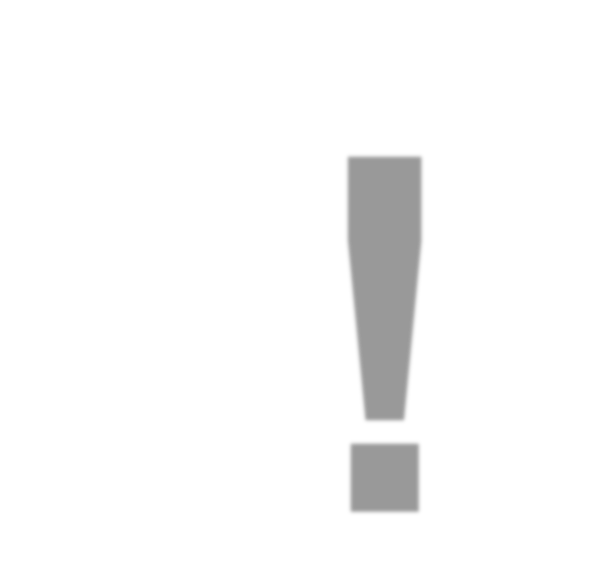 Zelfreflectie oefening
Tijd voor zelfreflectie
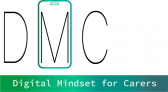 Zelfreflectie oefening
Nu zie je vragen die verband houden met de inhoud van dit hoofdstuk:

Reflecteer op de vragen en beantwoord ze schriftelijk in je (digitale) dagboek!
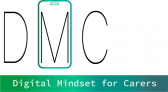 Zelfreflectie oefening
Welk belangrijk aspect van het maken van digitale content met Word en Excel vind je het belangrijkst? Hoe zou je dit concept kunnen toepassen in je dagelijks leven of werk?
Kunt u zich een situatie in uw persoonlijke of professionele leven herinneren waarin het effectief gebruiken van tools voor het maken van digitale inhoud, zoals Word en Excel, cruciaal was? Hoe heeft uw  vaardigheid  in  deze  tools  de  uitkomst  van  die  situatie beïnvloed?
Welk aspect is volgens u, na het leren over verschillende functies en functionaliteiten bij het maken van digitale inhoud met Word en Excel, het meest waardevol voor zorgassistenten?
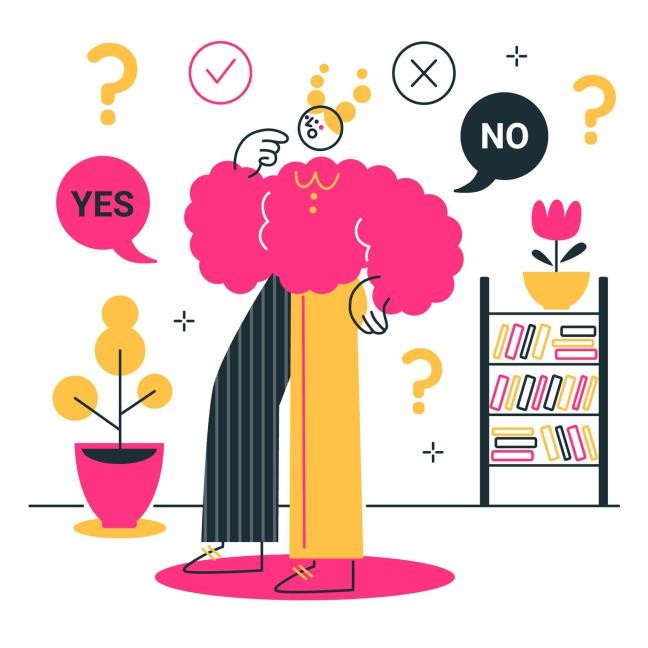 1
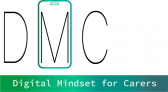 Gefeliciteerd, je hebt hoofdstuk 3 van module 1 voltooid.
Goed gedaan!
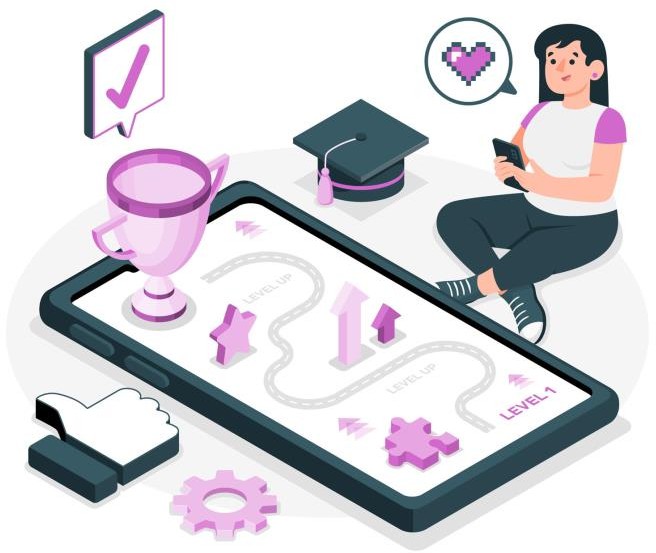 Deze leereenheid is ontwikkeld als onderdeel van een Erasmus+ KA2- project DiMiCare (2022-1-AT01-KA220-VET-000085278) en wordt gefinancierd met de steun van de Europese Commissie.
1
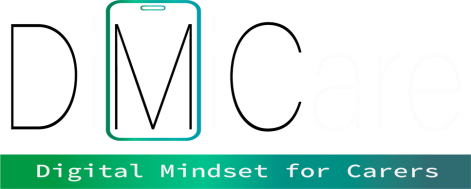 Deze leereenheid is ontwikkeld als onderdeel van een Erasmus+ KA2-project DiMiCare en wordt gefinancierd met de steun van de Europese Unie. Het werk is bedoeld voor educatieve doeleinden en is gelicentieerd onder Creative Commons Naamsvermelding-NietCommercieel-GelijkDelen 4.0 Internationale licentie @ The DiMiCare Consortium (met uitzondering van screenshots en inhoud waarnaar wordt verwezen).
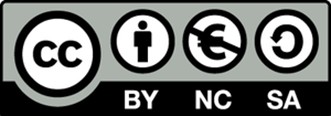 1
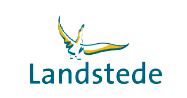 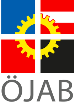 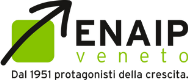 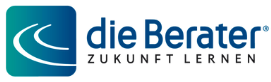 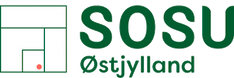 Gefinancierd door de Europese Unie. De geuite standpunten en meningen zijn echter alleen die van de auteur(s) en komen niet noodzakelijkerwijs overeen met die van de Europese Unie of OeAD-GmbH. Noch de Europese Unie, noch de
subsidieverlenende autoriteit kan hiervoor verantwoordelijk worden gesteld
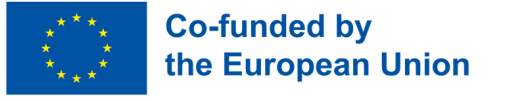 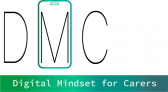 Referenties/bronnen
Cordray, J., October 10, 2023. Should Healthcare Professionals Create Content? LinkedIn.com. https://www.linkedin.com/pulse/should-healthcare-professionals-create-content-john-cordray/ (accessed March 2024).
Microsoft Word, Microsoft.com. https://www.microsoft.com/it-it/microsoft-365/word?market=it (accessed March 2024). Microsoft Excel, Microsoft.com. https://www.microsoft.com/it-it/microsoft-365/excel?market=it (accessed March 2024).
Enter data manually in worksheet cells, Microsoft Support, Microsoft.com. https://support.microsoft.com/en-us/office/enter-data-manually-in-worksheet-cells-c798181d-d75a-41b1-92ad- (accessed March 2024). 6c0800f80038#:~:text=On%20the%20worksheet%2C%20click%20a,break%20by%20pressing%20ALT%2BENTER (accessed March 2024).
Create a document in Word. Microsoft Support. Microsoft.com. https://support.microsoft.com/en-us/office/create-a-document-28508ada-9a3c-4333-a17b-cb29723eb64c (accessed March 2024).
Add and edit a ext in Word, Microsoft Support. Microsoft.com. https://support.microsoft.com/en-us/office/add-and-edit-text-ed1e3147-a846-41ca-8087-49e324cb50bd (accessed March 2024). Document layout, Microsoft Support. Microsoft.com. https://support.microsoft.com/en-au/office/change-document-layout-d8eae84b-756b-4e7d-8b3d-7fbcb41e50cc (accessed March 2024).
Insert tables and pictures in your document. Microsoft Support. Microsoft.com. https://support.microsoft.com/en-us/office/insert-tables-and-pictures-9e2be863-fcb8-4f20-af24-905121643da8 (accessed March 2024).
How to Save Microsoft Word Documents in Different File Formats. Microsoft Support. Microsoft.com. https://www.youtube.com/watch?v=Dru5Yw-_ec8 (accessed March 2024).
Save a Word document. Microsoft Support. Microsoft.com. https://support.microsoft.com/en-us/office/video-save-a-word-document-fb0f9081-7c62-4fbf-954d-81b9707c0678 (accessed March 2024). Print a document in word. Microsoft Support. Microsoft.com. https://support.microsoft.com/en-us/office/print-a-document-in-word-591022c4-53e3-4242-95b5- (accessed March 2024).
58ca393ba0ee#:~:text=Select%20File%20%3E%20Print.,and%20select%20the%20Print%20button (accessed March 2024).
Create a simple formula in Excel. Microsoft Support. Microsoft.com. https://support.microsoft.com/en-au/office/create-a-simple-formula-3d90ac89-8ad8-4674-8d8b-4017c86d1a11 (accessed March 2024).  Create a named range from selected cells in a worksheet. Microsoft Support. Microsoft.com. https://support.microsoft.com/en-us/office/create-a-named-range-from-selected-cells-in-a-worksheet-fd8905ed-1130- 4cca-9bb0-ad02b7e594fd (accessed March 2024).
Excel 2013 training. Print worksheets and workbooks. Microsoft Support. Microsoft.com. https://support.microsoft.com/en-us/office/video-print-worksheets-and-workbooks-a86daa14-f63a-41d2-8043-1f3c0fa57076 (accessed March 2024).
Sort and filter data. Microsoft Support. Microsoft.com. https://support.microsoft.com/en-au/office/video-sort-data-in-a-range-or-table-ffb9fcb0-b9cb-48bf-a15c-8bec9fd3a472 (accessed March 2024).  Create and format tables. Microsoft Support. Microsoft.com. https://support.microsoft.com/en-au/office/video-sort-data-in-a-range-or-table-ffb9fcb0-b9cb-48bf-a15c-8bec9fd3a472 (accessed March 2024). More print options. Microsoft Support. Microsoft.com. https://support.microsoft.com/en-us/office/video-more-print-options-4c22fa89-d8b2-45a5-993f-461a66c046c4 (accessed March 2024).
Print specific pages. Microsoft Support. Microsoft.com. https://support.microsoft.com/en-us/office/video-print-a-worksheet-on-a-specific-number-of-pages-bc7d8a8b-48a1-485c-a091-23fb9f300a57 (accessed March 2024).
Print headings, gridlines, and formulas. Microsoft Support. Microsoft.com. https://support.microsoft.com/en-us/office/video-print-headings-gridlines-formulas-and-more-1e0adb41-cc93-4299-b862-c53ba6d31b54
(accessed March 2024).
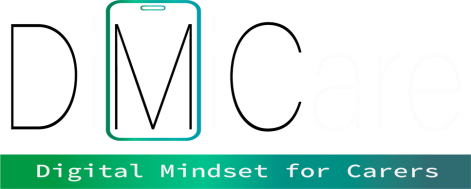 Deze leereenheid is ontwikkeld als onderdeel van een Erasmus+ KA2-project DiMiCare en wordt gefinancierd met de steun van de Europese Unie. Het werk is bedoeld voor educatieve doeleinden en is gelicentieerd onder Creative Commons Naamsvermelding-NietCommercieel-GelijkDelen 4.0 Internationale licentie @ The DiMiCare Consortium (met uitzondering van screenshots en inhoud waarnaar wordt verwezen).
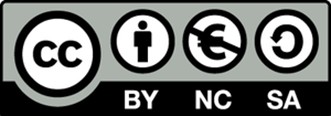 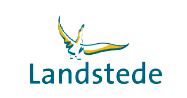 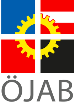 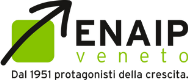 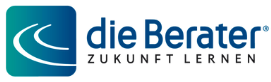 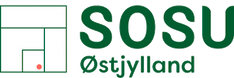 Gefinancierd door de Europese Unie. De geuite standpunten en meningen zijn echter alleen die van de auteur(s) en komen niet noodzakelijkerwijs overeen met die van de Europese Unie of OeAD-GmbH. Noch de Europese Unie, noch de
subsidieverlenende autoriteit kan hiervoor verantwoordelijk worden gesteld
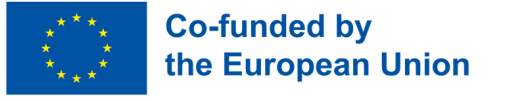 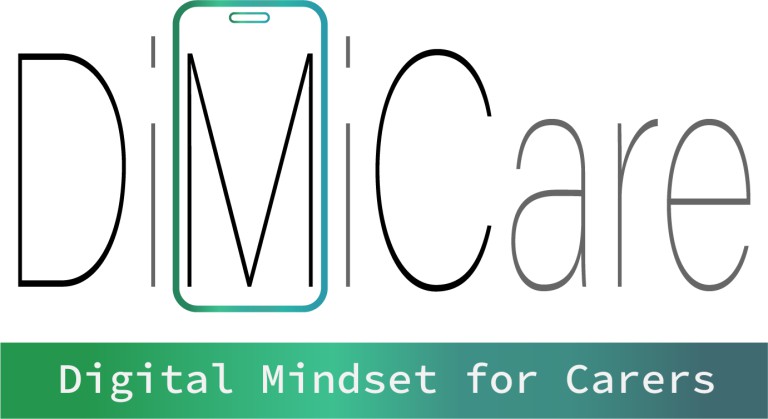 1
Module 1
Digitale basiscompetenties
Hoofdstuk 4
1
Probleemoplossing
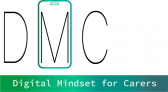 01 Probleemoplossing
Definitie en fasen
Digitale Probleemoplossing
Probleemoplossing
Digitale probleemoplossingsvaardigheden voor de gezondheidszorg
02 Identificatie van het probleem
Hoe een probleem in de hardware te identificeren
Lijst met problemen die de hardware kunnen beïnvloeden
Hoe een probleem in de software te identificeren
Anti-virus / Anti-malware software
Lijst met problemen die de software kunnen beïnvloeden
1
03 Ondersteuning en Hulpmiddelen
Internetonderzoek
Waar professionele hulp te vinden voor apparaten
INHOUDSOPGAVE
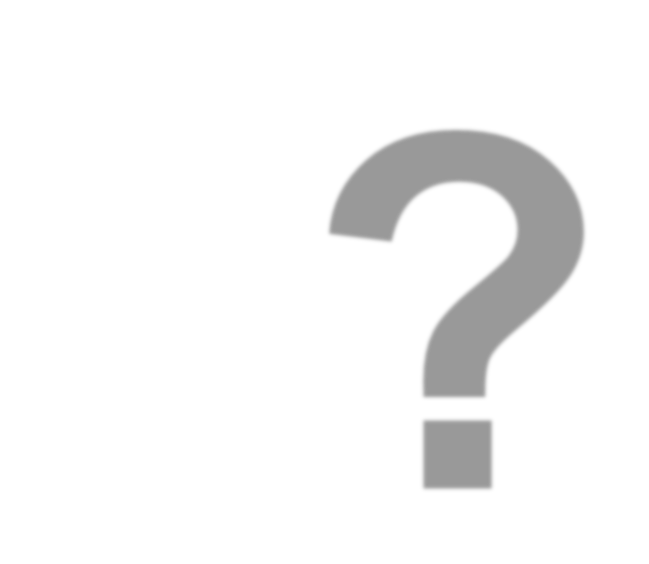 01 Probleemoplossing
Wat is probleemoplossing?
1
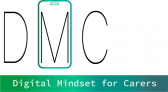 Probleemoplossing
Probleemoplossing is het proces van het definiëren van een probleem; het bepalen van de oorzaak van het probleem; het identificeren, prioriteren en selecteren van alternatieven voor een oplossing; en het implementeren van een oplossing.


Belangrijkste digitale vaardigheden:
Welke vaardigheden hebben werknemers nodig om de komende vijf jaar succesvol te zijn Belangrijkste vaardigheid op de werkplek van de 21e eeuw: Probleemoplossing (85,3%).
1 https://asq.org/quality-resources/problem-solving
Definitie en fasen
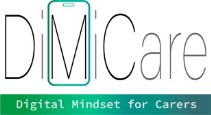 Wat zijn de 4 fasen van probleemoplossing: de methode voor het oplossen van problemen.
Defineer een
probleem
Nieuwe ideeën
genereren
1. Het probleem definiëren
Nieuwe ideeën genereren
Oplossingen evalueren en selecteren
Implementeren en evalueren
Oplossingen evalueren en selecteren
Implementeren en evalueren
Digitale probleemoplossing
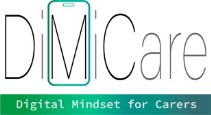 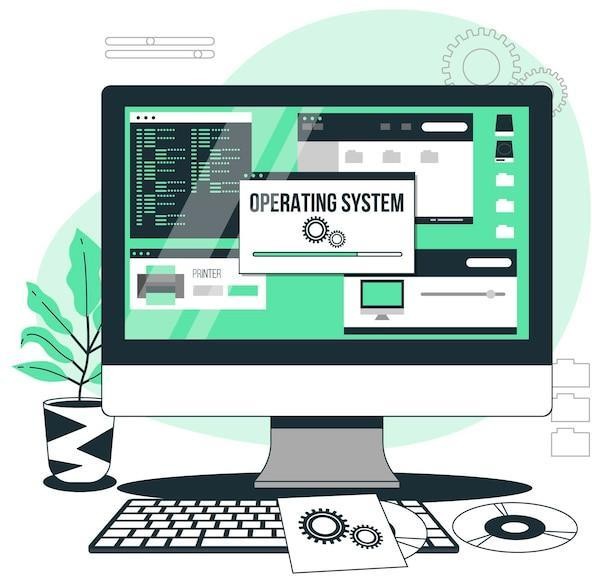 Digitale probleemoplossing is het vermogen "om behoeften en problemen te identificeren, en conceptuele problemen en probleemsituaties op te lossen in digitale omgevingen. Om digitale tools te gebruiken om processen en producten te innoveren. Om op de hoogte te blijven van de digitale evolutie 2."
1
Ontworpen door Freeepik
2 EU COMMISSION; EU Science Lab https://joint-research-centre.ec.europa.eu/digcomp/digcomp-framework_en
Troubleshooting
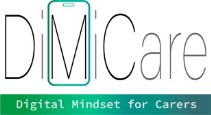 In digitale termen wordt digitale probleemoplossing troubleshooting genoemd, dat een vorm  van  probleemoplossing  is  die  vaak  wordt  toegepast  om  defecte  producten  of processen op een machine of systeem te herstellen. Het is een logische, systematische zoektocht naar de bron van een probleem om het op te lossen en het product of proces weer  operationeel  te  maken.  Probleemoplossing  is  nodig  om  de  symptomen  te
identificeren. Het bepalen van de meest waarschijnlijke oorzaak is een proces van het uitsluiten van potentiële oorzaken van een probleem. Ten slotte vereist probleemoplossing bevestiging dat de oplossing het product of proces weer naar zijn werkende staat herstelt.
1
Troubleshooting
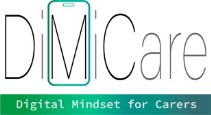 Basisprobleemoplossing omvat typisch een vereenvoudigde reeks fasen:
Identificatie van het probleem: Herken en begrijp de symptomen of problemen die het
systeem/apparaat beïnvloeden.
Isolatie: Beperk de mogelijke oorzaken en identificeer het algemene gebied of onderdeel waar het probleem vandaan komt.
Implementatie van de oplossing: Pas een eenvoudige oplossing toe op basis van veelvoorkomende problemen, zoals het opnieuw opstarten van het systeem, het controleren van verbindingen of het aanpassen van instellingen.
Verificatie: Bevestig of de toegepaste oplossing het probleem oplost door te controleren
of de symptomen aanhouden.
Digitale probleemoplossende vaardigheden voor de zorg
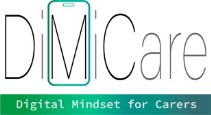 In informele gezondheidszorg zijn digitale probleemoplossingsvaardigheden cruciaal. Ze stellen individuen in staat om zelfstandig technische problemen op te lossen op computers en mobiele apparaten, waardoor continu toegang mogelijk is tot gezondheidsapps en online bronnen. Deze zelfredzaamheid bevordert een beter
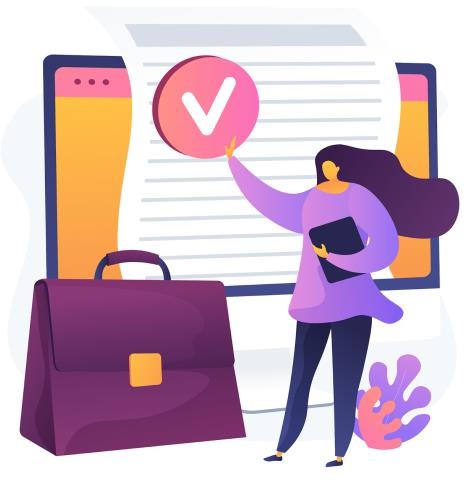 gezondheidsbeheer en toegang tot zorg, met name in informele omgevingen.
Ontworpen door Freeepik
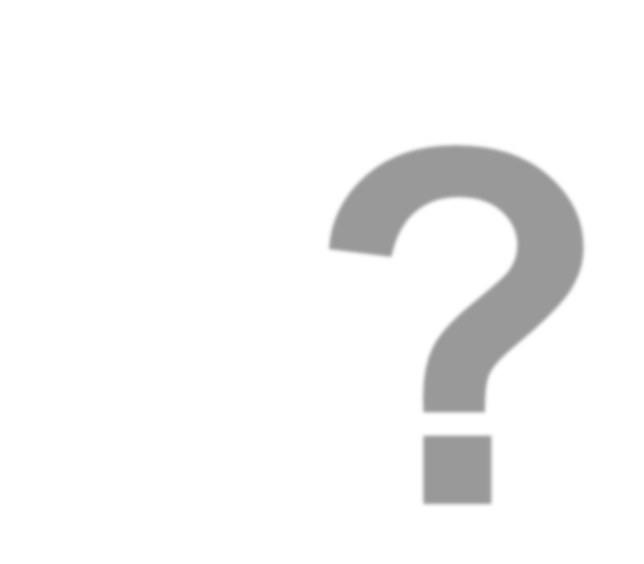 02 Identificatie van het probleem
Hoe kan ik een probl1	eem identificeren?
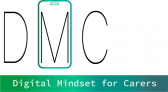 02 Identificatie van het probleem
De problemen die een apparaat kan tegenkomen zijn verschillend en kunnen variëren van problemen met betrekking tot de hardware tot problemen met de software.
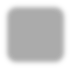 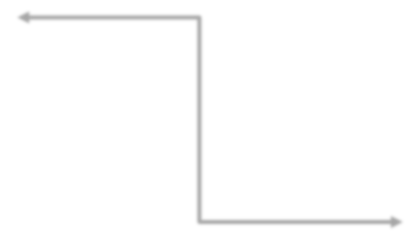 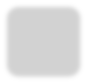 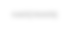 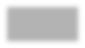 PROBLEEM
HARDWAR1E
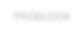 SOFTWARE
Hoe een probleem in de hardware te identificeren?
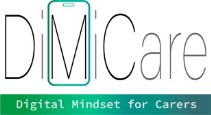 Hier is een algemene gids voor het identificeren van
hardwareproblemen:


Waarnemen van Fysieke Tekenen: Controleer op duidelijke
fysieke tekenen van disfunctioneren.
Analyseren van Foutmeldingen: Let op eventuele
foutmeldingen die op het scherm worden weergegeven of door
het besturingssysteem worden uitgegeven.
Testen van Specifieke Hardwareonderdelen: Voer specifieke
tests uit voor de betrokken hardwareonderdelen.
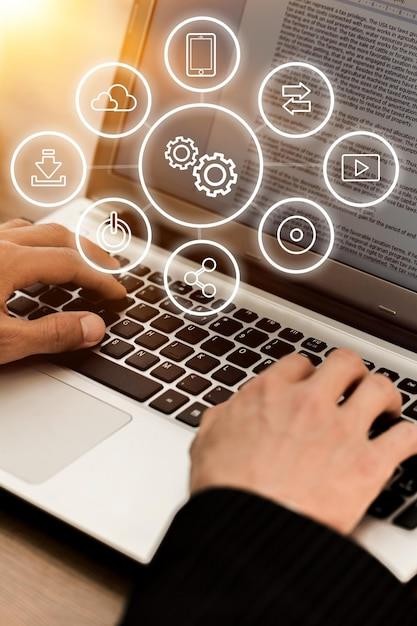 Ontworpen door Freeepik
Hoe een probleem in de hardware te identificeren?
Controleer fysieke verbindingen: Zorg ervoor dat alle kabels en aansluitingen goed zijn aangesloten.
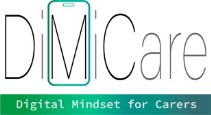 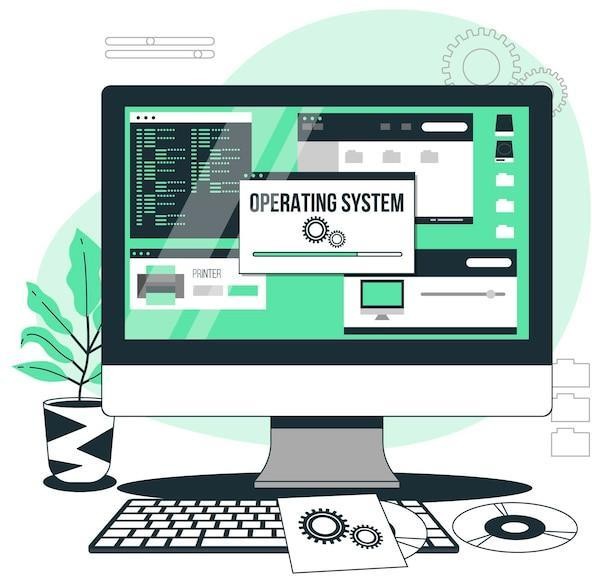 Temperaturen bewaken: Gebruik
temperatuurbewakingsprogramma's om ervoor te zorgen dat
componenten, met name de CPU en grafische kaart, geen overmatige hitteniveaus bereiken.
Ontworpen door Freeepik
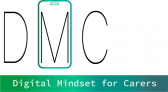 VIDEO INHOUD
Lees meer over het controleren van de CPU en harde schijf
van de processor door de onderstaande video 1 te bekijken
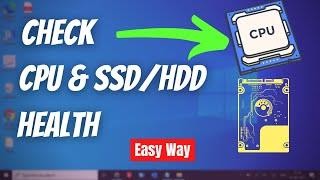 Hoe de gezondheid van de processor, CPU en harde schijf te controleren (2022)
1 Hoe de CPU en harde schijf van de processor te controleren (2022) [online video], EasyTechGeek, 29 mrt 2022, https://www.youtube.com/watch?v=U_GNkhEUJAA
Lijst met problemen die van invloed kunnen zijn op de hardware
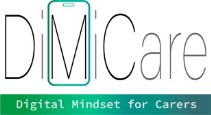 Computer start niet op
Trage prestaties
Lawaaierige harde schijf
Blauw scherm des doods (BSOD)
Geen beeld op monitor
1
Ongevoelige randapparatuur
Internetconnectiviteitsproblemen
Verstoorde afbeeldingen
Willekeurige afsluitingen
Systeem bevriest
Laptopbatterij laadt niet op
Lawaaierige ventilatoren
Problemen met printerconnectie
Externe schijf niet gedetecteerd
Onjuiste datum en tijd
CD/DVD-station werkt niet
USB-apparaat niet herkend
Ontworpen door Freeepik
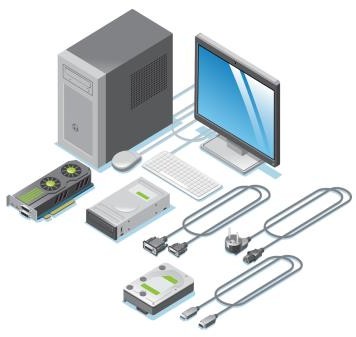 Hoe een probleem in de software te identificeren?
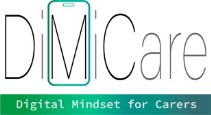 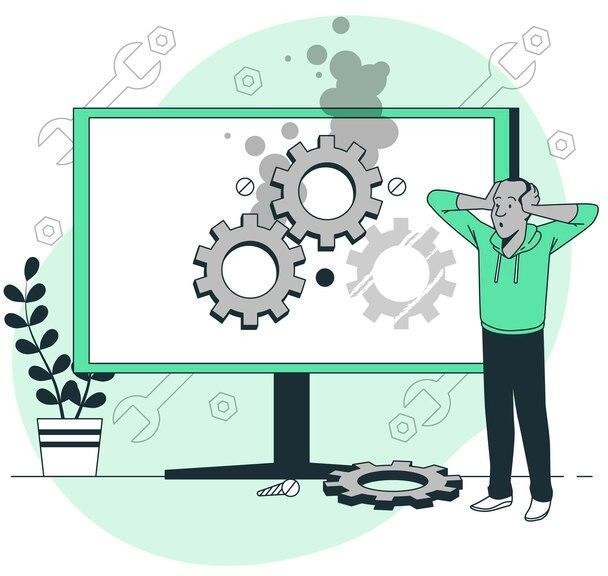 Softwareproblemen verschijnen meestal nadat het "opstartproces" (het proces van het starten van een apparaat) is voltooid. Als je merkt dat sommige programma's niet meer zo efficiënt of snel werken als voorheen, is dit waarschijnlijk te wijten aan softwareproblemen.
1
Ontworpen door Freeepik
Hoe een probleem in de software te identificeren?
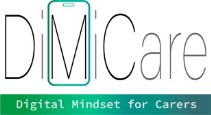 Hier is een algemene gids voor het identificeren van softwareproblemen:

Sluit softwareproblemen uit: Verifieer dat het probleem niet wordt veroorzaakt door software. Herstart het systeem en voer indien nodig een schone herinstallatie van het besturingssysteem uit.
Raadpleeg online bronnen: Raadpleeg online forums of de ondersteuningsbronnen van de fabrikant.
Hoe een probleem in de software te identificeren?
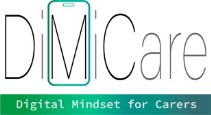 Test Vervangende Componenten: Indien mogelijk, vervang componenten door vervangingsonderdelen waarvan bekend is dat ze goed functioneren.
Update Stuurprogramma's en Firmware: Zorg ervoor dat je de nieuwste
stuurprogramma's hebt voor alle hardwarecomponenten.
Gebruik Diagnostische Tools van de Fabrikant: Veel bedrijven bieden specifieke tools voor hardware-diagnostiek aan.
Anti-virus / Anti-malware software
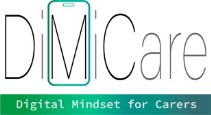 Om softwareproblemen te identificeren, controleer ook of je antivirus- of antimalwaresoftware actief is en correct werkt,  en  of  alle  programma's  up-to-date  zijn  en  de nieuwste versie hebben.

Antivirussoftware kan veel virussen identificeren en blokkeren voordat ze je computer kunnen infecteren.
Antimalwaresoftware	kan	een	computersysteem
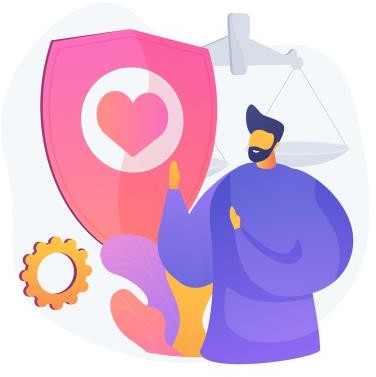 scannen om malware te voorkomen, op te sporen en te verwijderen.
Ontworpen door Freeepik
Lijst met problemen die van invloed kunnen zijn op de software
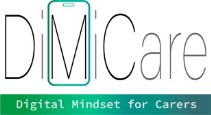 Computer blijft opnieuw opstarten: dit kan te maken hebben met je grafische kaart, moederbord of netwerkstuurprogramma's, het kan ook te wijten zijn aan problemen bij het bijwerken.
Langzame internet: dit kan een van verschillende oorzaken hebben, het kan een probleem zijn met je
provider en de snelheid die ze je bieden, het kan mogelijk ook de harde schijf zijn die op het punt staat
te falen.
Computer werkt o1 p een slakkentempo: dit kan zowel software- als hardwaregerelateerd zijn. Als het
de software is, kan het komen door malware of een ophoping van tijdelijke bestanden.
Bevroren computer: dit zal een softwareprobleem zijn. Probeer te achterhalen welke software je hebt gebruikt vlak voordat je computer vastliep.
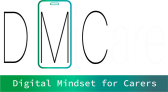 VIDEO INHOUD
Leer hoe u hardware- en softwareproblemen op een Windows-pc kunt controleren door de onderstaande video te bekijken1
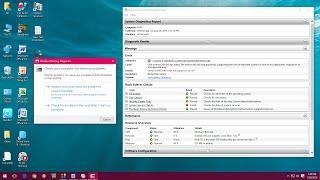 1
Hoe hardware- en softwareproblemen op Windows-pc te controleren zonder
software
1 Hardware- en softwareproblemen controleren op Windows-pc zonder software [online video], MJ Tube, 20 januari 2016, https://youtu.be/O0IDxfQviys?si=Hbvgp2v3pDqW58zS
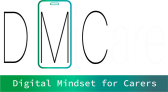 VIDEO INHOUD
Leer hoe u een diagnostische test uitvoert op een Apple Macintosh-
computer door de onderstaande video te bekijken2
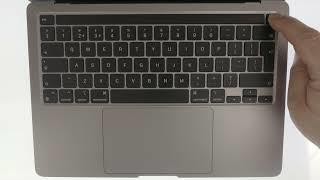 1
Een diagnostische test uitvoeren op een Apple Macintosh-computer
1 Een diagnostische test uitvoeren op een Apple Macintosh-computer [online video], mydoodads, 20 augustus 2021,
https://www.youtube.com/watch?v=Cm4TJvdmoS4
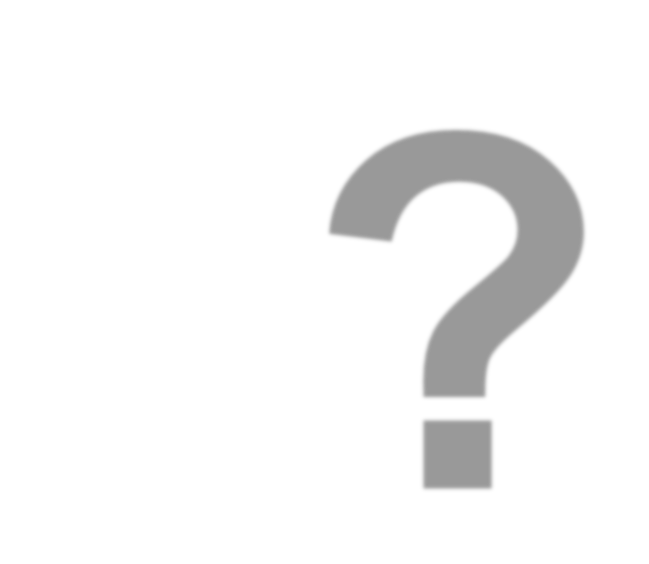 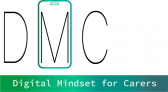 03 Ondersteuning en bronnen
Hoe kan ik
onder1	steuning en bronnen vinden?
Internet Onderzoek
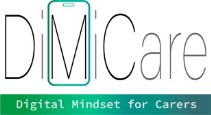 Zoals in module 1 wordt uitgelegd, kunnen mensen via internet overal met een internetverbinding informatie delen en communiceren.
Internetonderzoek is inderdaad om verschillende redenen een waardevol en vaak essentieel hulpmiddel voor het oplossen van apparaatproblemen.
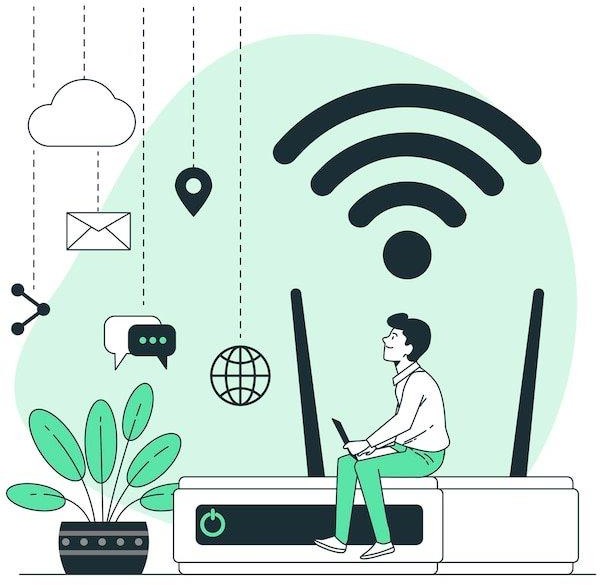 Ontworpen door Freeepik
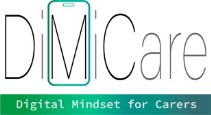 Internet Onderzoek
Daarom is internetonderzoek bijzonder belangrijk voor het vinden van oplossingen
voor problemen met apparaten:

Uitgebreide Informatiebron: Het internet is een uitgebreide bron van informatie die een breed scala aan onderwerpen beslaat.
Diverse Oplossingen: Verschillende gebruikers kunnen vergelijkbare problemen
tegenkomen en op verschillende manieren oplossen.
Gebruikersgemeenschappen en Forums: Online gemeenschappen en forums brengen gebruikers samen die vergelijkbare problemen hebben ondervonden en
1/2
opgelost.
Internet Onderzoek/2
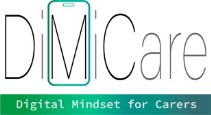 Fabrikantbronnen: Fabrikanten onderhouden vaak officiële websites met ondersteuningspagina's en handleidingen.
Visuele Gidsen en Tutorials: Video-delen platforms zoals YouTube bieden een
overvloed aan visuele gidsen en tutorials.
Tijdige Updates: Het internet biedt real-time informatie.
Toegankelijkheid van Documentatie: Gebruikershandleidingen, technische documentatie en officiële handleidingen voor apparaten zijn vaak online
beschikbaar.
2/2
Internet Onderzoek
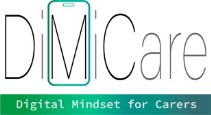 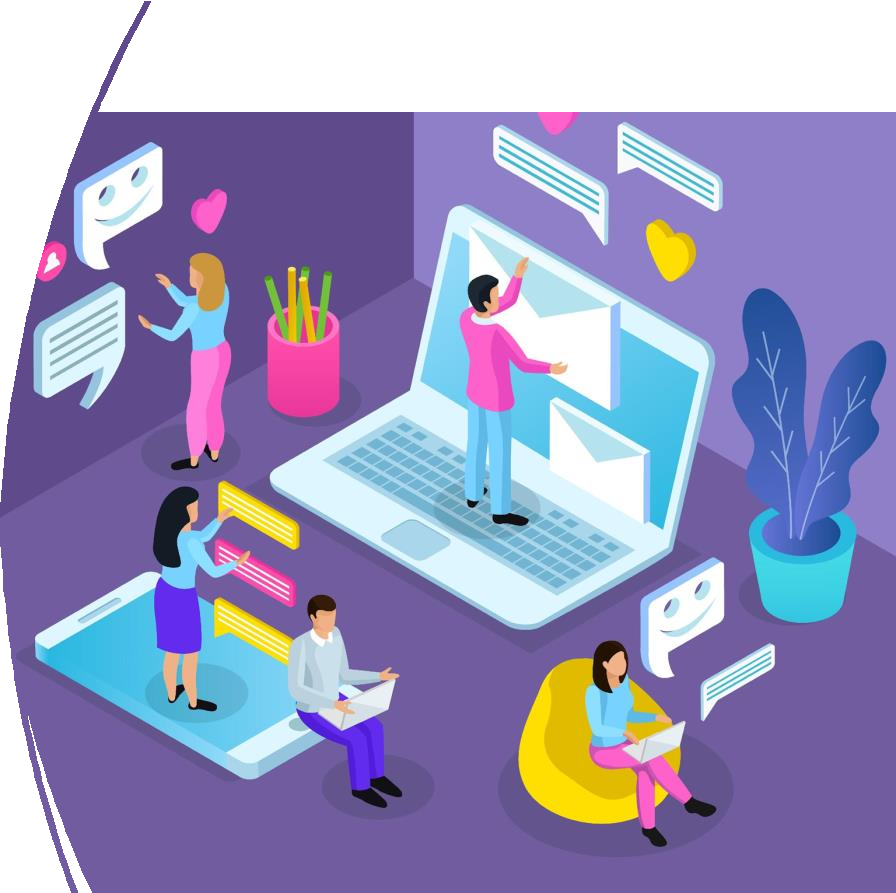 Nuttige bronnen zijn de webcommunity's die zijn gemaakt door digitale dienstverleners. Daarin vindt u veelvoorkomende problemen van bepaalde soorten apparaten en terugkerende oplossingen:


Microsoft: https://techcommunity.microsoft.com/
Apple: https://discussions.apple.com/welcome
Google: https://support.google.com/accounts/community?hl=en
Ontworpen door Freeepik
Internet Onderzoek
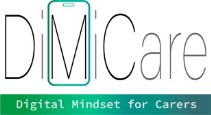 Hoewel internetonderzoek een krachtig hulpmiddel is,  moeten  gebruikers  voorzichtig  zijn  en  de geloofwaardigheid   van   de   bronnen   die   ze raadplegen verifiëren. Niet alle informatie op internet is  accuraat  of  toepasbaar  op  elke  situatie. Bovendien, als een probleem aanhoudt of complexe hardwareproblemen  met  zich  meebrengt,  kan  het nodig zijn om professionele hulp in te roepen.
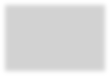 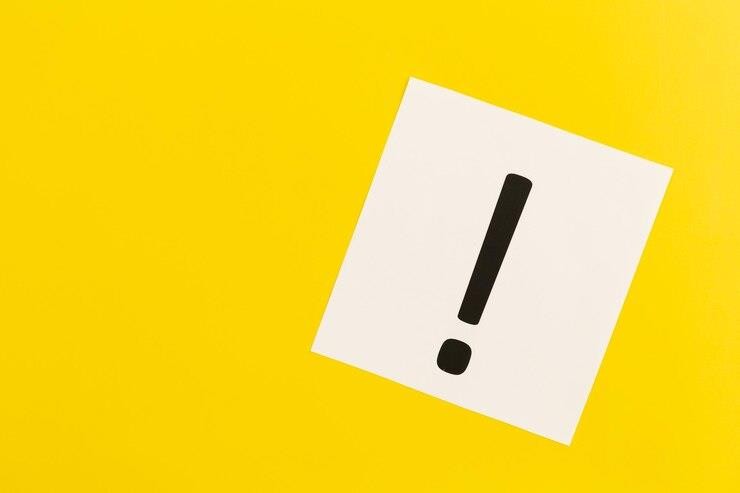 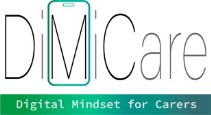 Waar vind je professionele hulp voor apparaten?
Officiële ondersteuningswebsite van de fabrikant: Bezoek de officiële website van de fabrikant van het apparaat.
Geautoriseerde servicecentra: Controleer of er geautoriseerde servicecentra voor uw apparaat in uw omgeving zijn.
Ondersteuning door detailhandelaren: Als u het apparaat bij een bepaalde
winkelier hebt gekocht, controleer dan hun klantondersteuningsopties.
Online technische ondersteuningsdiensten: Er zijn online platforms die op afstand technische ondersteuning bieden voor verschillende apparaten.
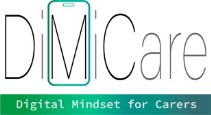 Waar vind je professionele hulp voor apparaten?
Tech Support Hotlines: Controleer of er technische ondersteuningshotlines zijn die worden aangeboden door de fabrikant van het apparaat.
Professionele online platforms: Websites zoals Upwork, Freelancer of TaskRabbit kunnen professionals hebben die technische ondersteuningsdiensten aanbieden.
Neem contact op met uw IT-afdeling: als deze aanwezig is op uw werkplek.
Hier zijn de beste PC-reparatiesoftware in 2024: 5 Beste PC-reparatiesoftware in 2024 - Tools om uw PC te repareren 2
2 https://www.safetydetectives.com/blog/best-pc-repair-software/
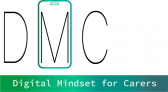 Samenvatting
In deze module is essentiële vaardigheid verworven in het oplossen van problemen, inclusief de definitie, fasen en toepassing ervan in digitale contexten. Je hebt je verdiept in technieken voor het oplossen van problemen, waaronder het identificeren van hardware- en softwareproblemen. Voor hardware werden veelvoorkomende problemen onderzocht, zoals verbindingsfouten en storingen in hardwarecomponenten. Evenzo werden softwareproblemen geïdentificeerd, waaronder softwarecrashes en malware-infecties. Bovendien benadrukte de module het belang van toegang tot ondersteuning en middelen voor een effectieve probleemoplossing.
1
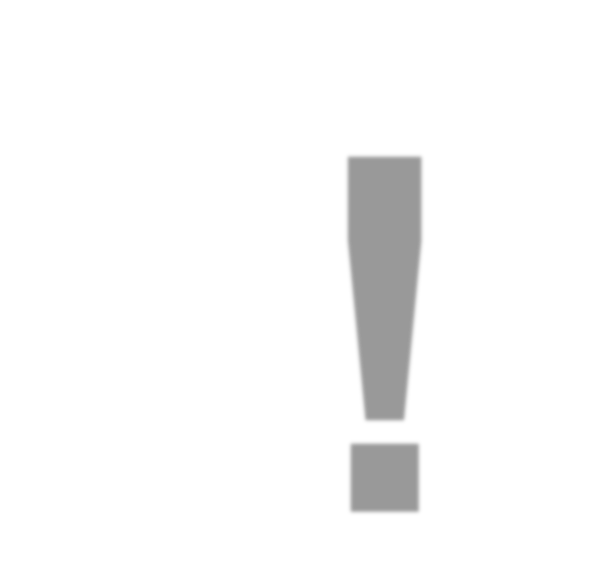 Zelfreflectie oefening
Tijd voor zelfreflectie
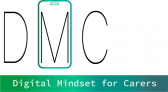 Zelfreflectie oefening
Vervolgens ziet u vragen met betrekking tot de inhoud van dit hoofdstuk.

Reflecteer op de vragen en beantwoord ze schriftelijk in je (digitale) dagboek!
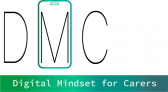 Zelfreflectie oefening
Welk   belangrijk   aspect   van   digitale   probleemoplossing   en probleemoplossing vindt u het meest cruciaal? Hoe kan het begrijpen van  dit  concept  uw  vermogen  vergroten  om  software-  en hardwareproblemen effectief op te lossen in uw dagelijks leven of werk?
Can you recall a situation in your personal or professional life where recognizing software and hardware problems was crucial? How did your awareness of these issues impact your decision-making and problem- solving approach in that situation?
Welk aspect is volgens u het meest waardevol voor individuen, nadat u
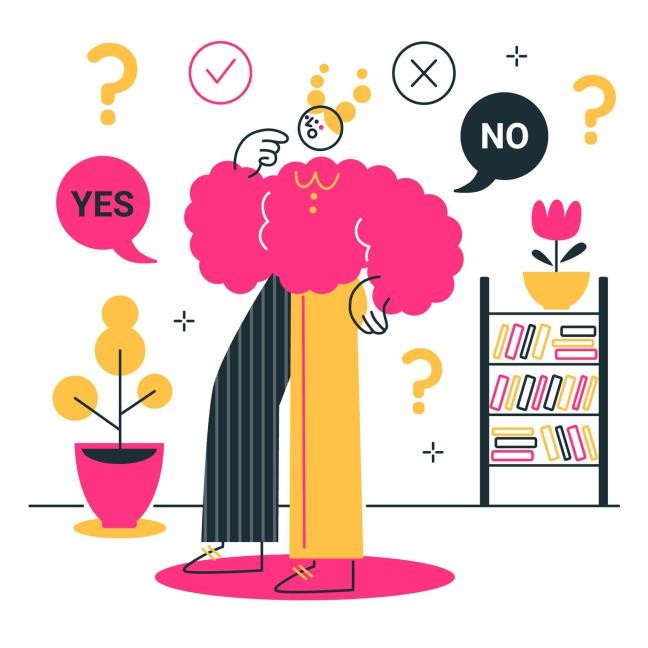 1
hebt   geleerd   over   het   herkennen   van  basissoftware-  en hardwareproblemen en hoe deze op te lossen? Hoe kan het effectief aanpakken van deze problemen zowel individuen als organisaties ten goede komen bij het verbeteren van de productiviteit en efficiëntie in hun digitale omgevingen?
Ontworpen door Freeepik
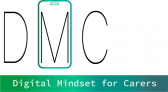 Gefeliciteerd, je hebt Unit 4 van module 1 voltooid.
Goed gedaan!
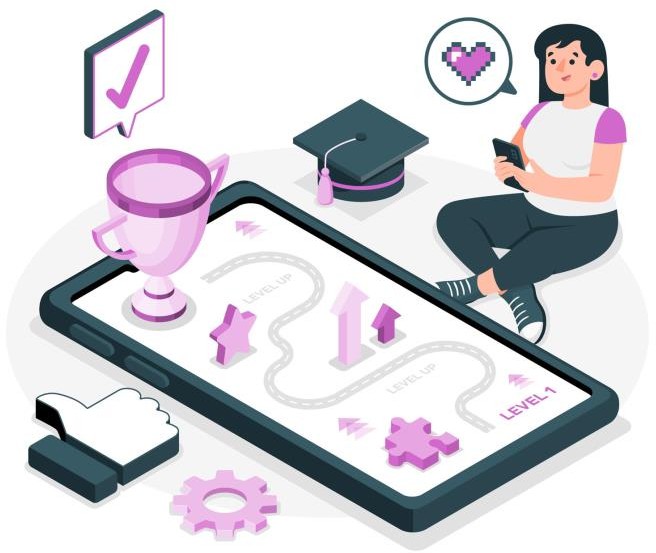 Deze leereenheid is ontwikkeld als onderdeel van een Erasmus+ KA2- project DiMiCare (2022-1-AT01-KA220-VET-000085278) en wordt gefinancierd met de steun van de Europese Commissie.
1
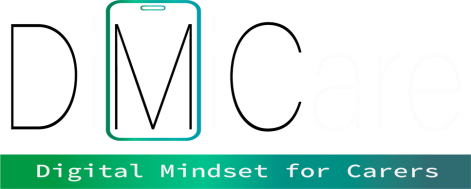 Deze leereenheid is ontwikkeld als onderdeel van een Erasmus+ KA2-project DiMiCare en wordt gefinancierd met de steun van de Europese Unie. Het werk is bedoeld voor educatieve doeleinden en is gelicentieerd onder Creative Commons Naamsvermelding-NietCommercieel-GelijkDelen 4.0 Internationale licentie @ The DiMiCare Consortium (met uitzondering van screenshots en inhoud waarnaar wordt verwezen).
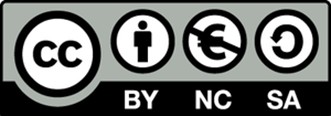 1
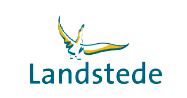 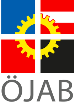 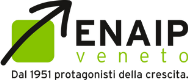 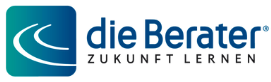 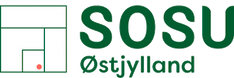 Gefinancierd door de Europese Unie. De geuite standpunten en meningen zijn echter alleen die van de auteur(s) en komen niet noodzakelijkerwijs overeen met die van de Europese Unie of OeAD-GmbH. Noch de Europese Unie, noch de
subsidieverlenende autoriteit kan hiervoor verantwoordelijk worden gesteld
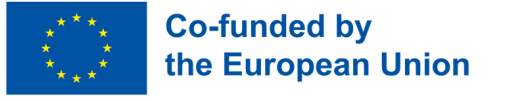 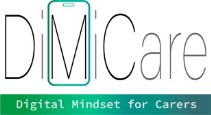 Lijst met referenties
What is a problem solving? American Society for Quality (ASQ). Asq.org. https://asq.org/quality-resources/problem-solving (accessed March 2024).
DigComp Framework. Definition of Digital Competence. EU Science Hub. https://joint-research-centre.ec.europa.eu/digcomp/digcomp-framework_en (accessed March 2024).
Digital Skills Gap Index 2021. © John Wiley & Sons, Inc. dsgi.wiley.com. https://dsgi.wiley.com/wp-content/uploads/2021/10/DSGI-whitepaper.pdf (accessed March
2024).
Troubleshooting. Wikipedia.org. https://en.wikipedia.org/wiki/Troubleshooting (accessed March 2024).
Daniel Hall, 22/02/2021.How to identify computer problems: software and hardware issues you may experience. bbntimes.com. https://www.bbntimes.com/technology/how-to-identify-computer-problems-software-and-hardware-issues-you-may-experience (accessed March 2024). Welcome to the Microsoft Support Community. Microsoft.com. https://answers.microsoft.com/en-us (accessed March 2024).
Apple Support Community. Apple.com. https://discussions.apple.com/welcome (accessed March 2024).
Welcome to the Google Search Help Co1 mmunity. Google.com. https://support.google.com/websearch/community?hl=en (accessed March 2024).